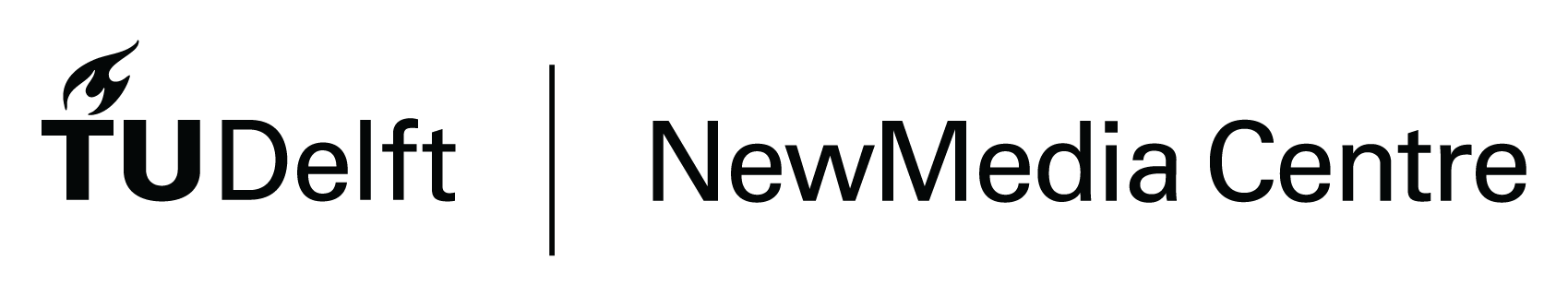 NMC studio PowerPoint template
Light Blue
newmediacentre.tudelft.nl
+31 (0)15 278 5082
newmediacentre@tudelft.nl
To make the studio recordings as enjoyable as possible for everyone, we have come up with some "rules."
Submit the powerpoint and script no later than 3 business days before the recording so we can have everything in place in time for your recording.
To: newmediacentre@tudelft.nl
Minor adjustments, such as textual changes, can be made on the day of the recording. Unfortunately, this has to be done within the booked recording time.
Make sure you have read through the script texts before you come to us for the shoot.
Studio time is valueable for you and for us. Let’s start on time.
And of course ‘Have Fun’!
What’s this?
This is an example for an online presentation to be used in an educational video recording at the NewMedia Centre.

Please take some time to READ these slides or even better: WATCH them in Presentation mode.

If you need help with your presentation:
Contact your course team e-learning developer or NMC: newmediacentre@tudelft.nl
Copyright free photo websites
Add images to your presentation. Look at websites such as:
www.pexels.com

www.pixabay.com

www.unsplash.com
Title Text (Calibri Light 34pt)
Standard text (Calibri standard 24pt)
Calibri Bold (Calibri Bold 24pt) (Only used for highlights en sub-headers)
Calibri Italic (Calibri Italic 24pt)
1st Secondary text (Calibri 20pt)
2nd Secondary text (Calibri 16pt)
Image credits (Calibri Light Italic 24pt) the color may be changed to improve visibility but should not draw attention.
Standard text color is not black but:	
Background color is not WHITE but:
#33333    or    R=42  G=42  B=42
#FFFFF    or    R=240  G=240  B=240
Colors
Text
On the left you see the color pallette.
Try to use one “extra” color for a presentation or subject!

Colors used in this example presentation are just to show possibilities.

Some combinations will not work!!  

When in doubt or if you want help, contact your course team e-learning developer or the NMC
Title Text (Calibri Light 34pt)
Standard text (Calibri standard 24pt)
Calibri Bold (Calibri Bold 24pt) (Only used for highlights en sub-headers)
Calibri Italic (Calibri Italic 24pt)
1st Secondary text (Calibri 20pt)
2nd Secondary text (Calibri 16pt)
Image credits (Calibri Light Italic 24pt) the color may be changed to improve visibility but should not draw attention.
Standard text color is not black but:	
Background color is not WHITE but:
Basic colors
Extra colors
#33333    or    R=42  G=42  B=42
#FFFFF    or    R=240  G=240  B=240
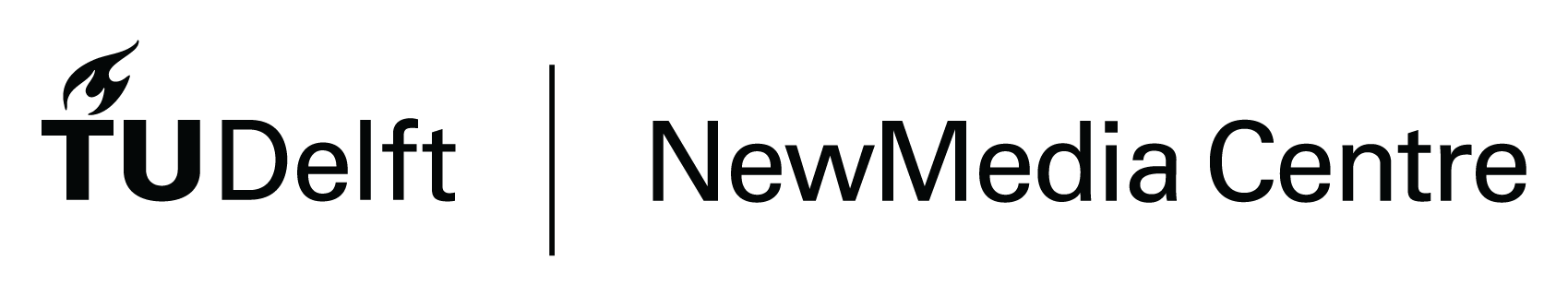 Colors
On the left you see the color pallette.
Try to use one “extra” color for a presentation or subject!

Colors used in this example presentation are just to show possibilities.

Some combinations will not work!!  When in doubt or if you want help, contact your course team e-learning developer or the NMC
Basic colors
Extra colors
Numbers you can use
This is considered to be a very long title for a powerpoint presentation
If in someway your story or summarizing does not fit in this box without changing the font size or line height, then your story is most likely too long for a powerpoint presentation slide. It most likely should be cut into more slides. Please keep in mind that most people do not have the ability to read and listen simultaneously so they will either listen to you or read the text.

Avoid slides like this one whenever possible!
Best practise
Keep lists short
Highlight a sentence or word from your lecture
Tell where detailed information can be found
This can be a download reader
Or a digital handout
Or a book or website
Revice your content for web publication
Title Text (Calibri Light 34pt)
Standard text (Calibri standard 24pt)
Calibri Bold (Calibri Bold 24pt) (Only used for highlights en sub-headers)
Calibri Italic (Calibri Italic 24pt)
1st Secondary text (Calibri 20pt)
2nd Secondary text (Calibri 16pt)
Image credits (Calibri Light Italic 24pt) the color may be changed to improve visibility but should not draw attention.
Standard text color is not black but:	
Background color is not WHITE but:
#33333    or    R=42  G=42  B=42
#FFFFF    or    R=240  G=240  B=240
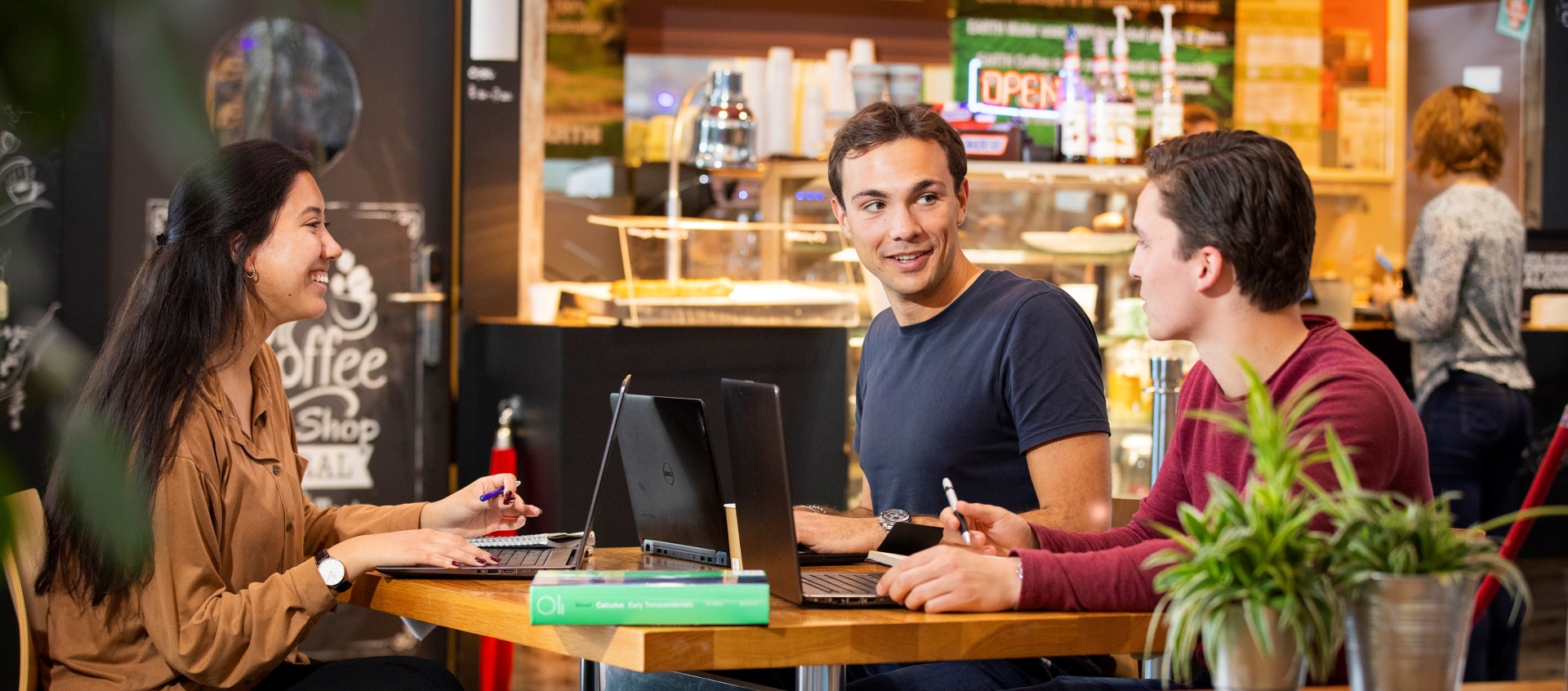 1
2
3
CHANGE IMAGE/PUT IMAGE
Insert
Colors
Text
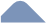 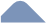 Crop
If necessary, delete the existing image using the 'Delete' button. Click the icon to insert a new image. (see example below).
On the left you see the color pallette.
Try to use one “extra” color for a presentation or subject!

Colors used in this example presentation are just to show possibilities.

Some combinations will not work!!  

When in doubt or if you want help, contact your course team e-learning developer or the NMC
Select the desired image and click 'Insert'.
To scale or crop the image, go to the 'Picture Tools - Format' tab and click the 'Crop' button. Scale the image the dots and the image frame with the c with corners.
Title slide
Basic colors
Extra colors
Contact your course team e-learning developer or NMC for a custom title slide
Dr. John Doe
DO YOU NEED HELP?Contact your course team e-learning developer or NewMedia Centre!
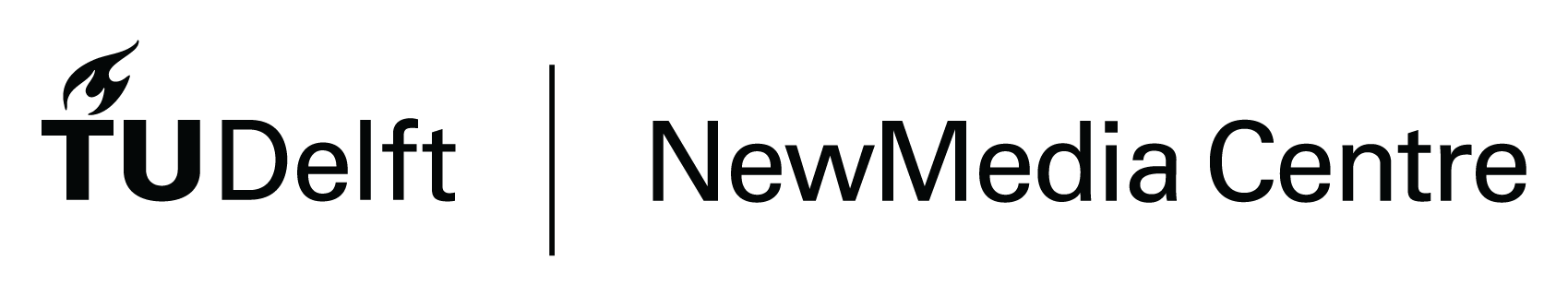 Title Text (Calibri Light 34pt)
Standard text (Calibri standard 24pt)
Calibri Bold (Calibri Bold 24pt) (Only used for highlights en sub-headers)
Calibri Italic (Calibri Italic 24pt)
1st Secondary text (Calibri 20pt)
2nd Secondary text (Calibri 16pt)
Image credits (Calibri Light Italic 24pt) the color may be changed to improve visibility but should not draw attention.
Standard text color is not black but:	
Background color is not WHITE but:
#33333    or    R=42  G=42  B=42
#FFFFF    or    R=240  G=240  B=240
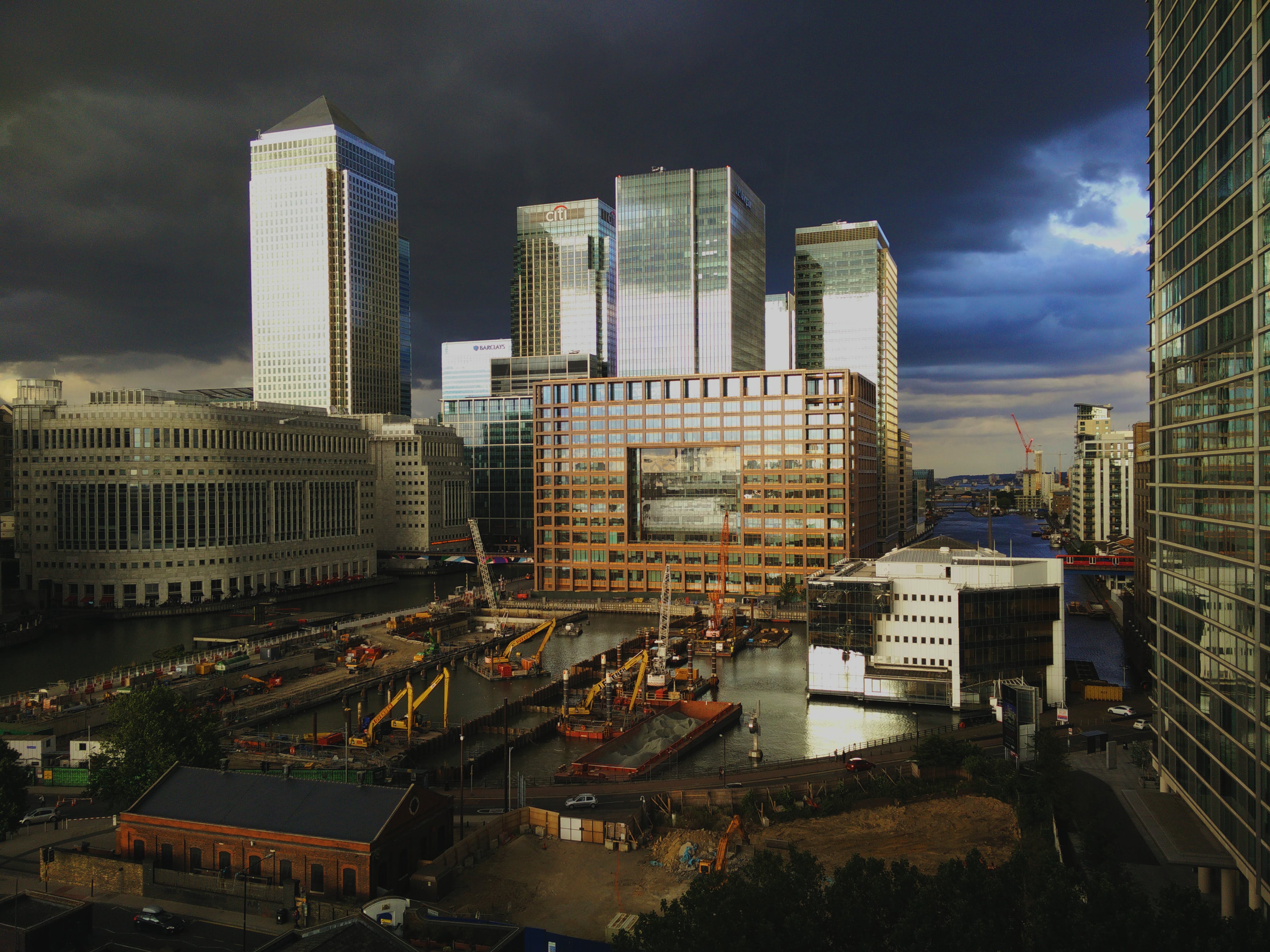 1
2
3
CHANGE IMAGE/PUT IMAGE
Insert
Colors
Text
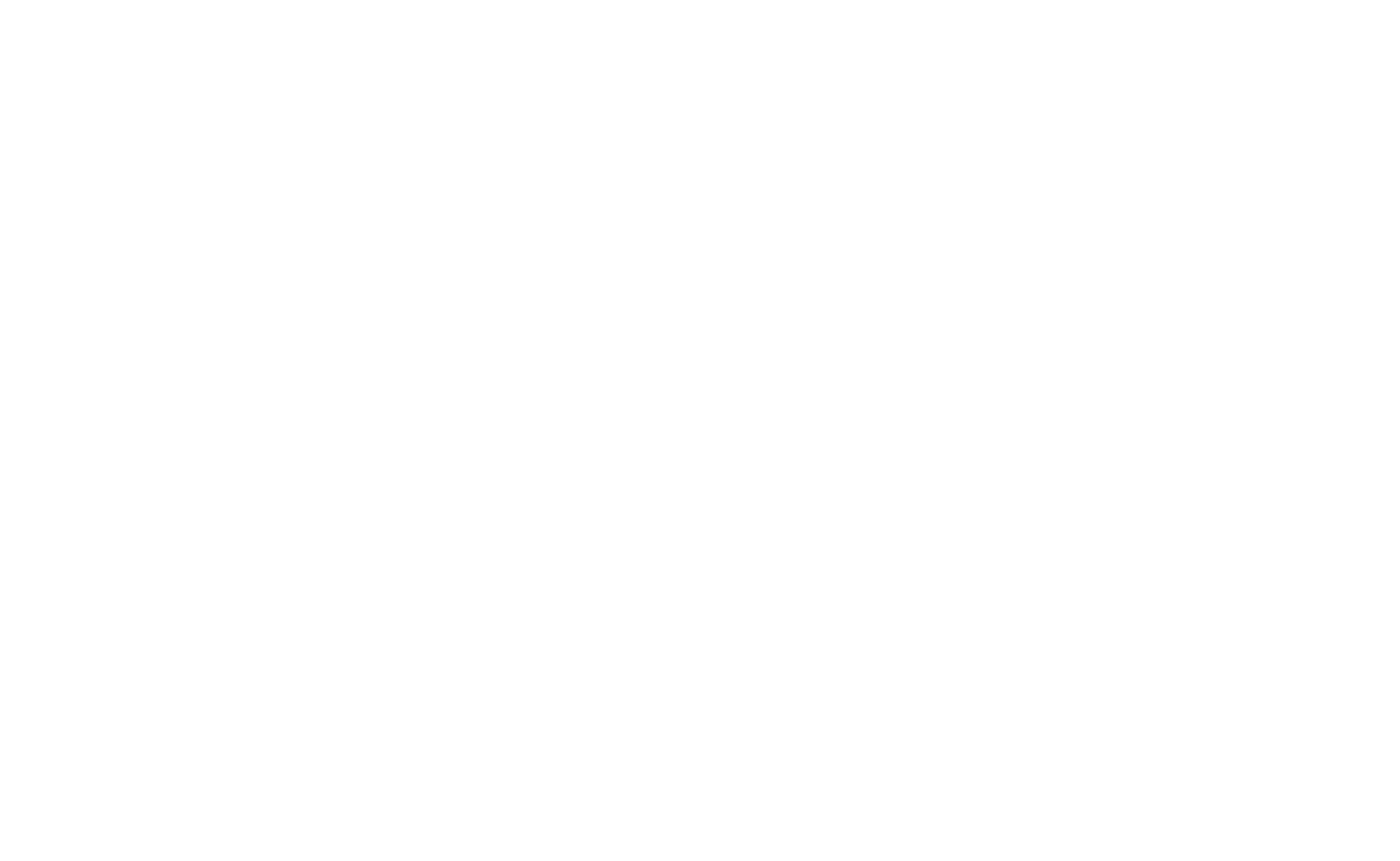 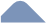 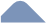 Crop
If necessary, delete the existing image using the 'Delete' button. Click the icon to insert a new image. (see example below).
On the left you see the color pallette.
Try to use one “extra” color for a presentation or subject!

Colors used in this example presentation are just to show possibilities.

Some combinations will not work!!  

When in doubt or if you want help, contact your course team e-learning developer or the NMC
Select the desired image and click 'Insert'.
Title slide
To scale or crop the image, go to the 'Picture Tools - Format' tab and click the 'Crop' button. Scale the image the dots and the image frame with the c with corners.
Contact your course team e-learning developer or NMC for a custom title slide
Dr. John Doe
Basic colors
Extra colors
DO YOU NEED HELP?Contact your course team e-learning developer or NewMedia Centre!
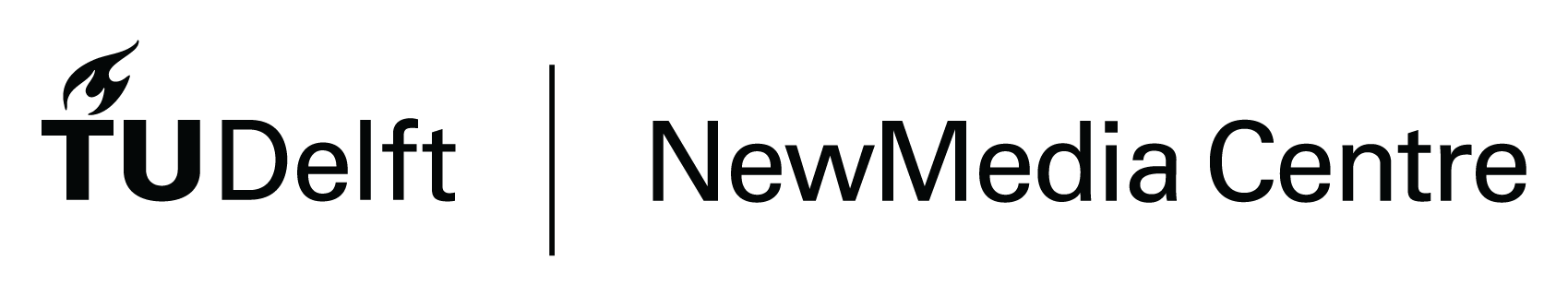 Photo credits: Pexels.com | foc foodoncam
Title Text (Calibri Light 34pt)
Standard text (Calibri standard 24pt)
Calibri Bold (Calibri Bold 24pt) (Only used for highlights en sub-headers)
Calibri Italic (Calibri Italic 24pt)
1st Secondary text (Calibri 20pt)
2nd Secondary text (Calibri 16pt)
Image credits (Calibri Light Italic 24pt) the color may be changed to improve visibility but should not draw attention.
Standard text color is not black but:	
Background color is not WHITE but:
#33333    or    R=42  G=42  B=42
#FFFFF    or    R=240  G=240  B=240
1
2
3
CHANGE IMAGE/PUT IMAGE
Insert
Colors
Text
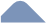 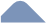 Crop
If necessary, delete the existing image using the 'Delete' button. Click the icon to insert a new image. (see example below).
On the left you see the color pallette.
Try to use one “extra” color for a presentation or subject!

Colors used in this example presentation are just to show possibilities.

Some combinations will not work!!  

When in doubt or if you want help, contact your course team e-learning developer or the NMC
Select the desired image and click 'Insert'.
Title slide
To scale or crop the image, go to the 'Picture Tools - Format' tab and click the 'Crop' button. Scale the image the dots and the image frame with the c with orners.
Contact your course team e-learning developer or NMC for a custom title slide
Basic colors
Extra colors
Dr. John Doe
DO YOU NEED HELP?Contact your course team e-learning developer or NewMedia Centre!
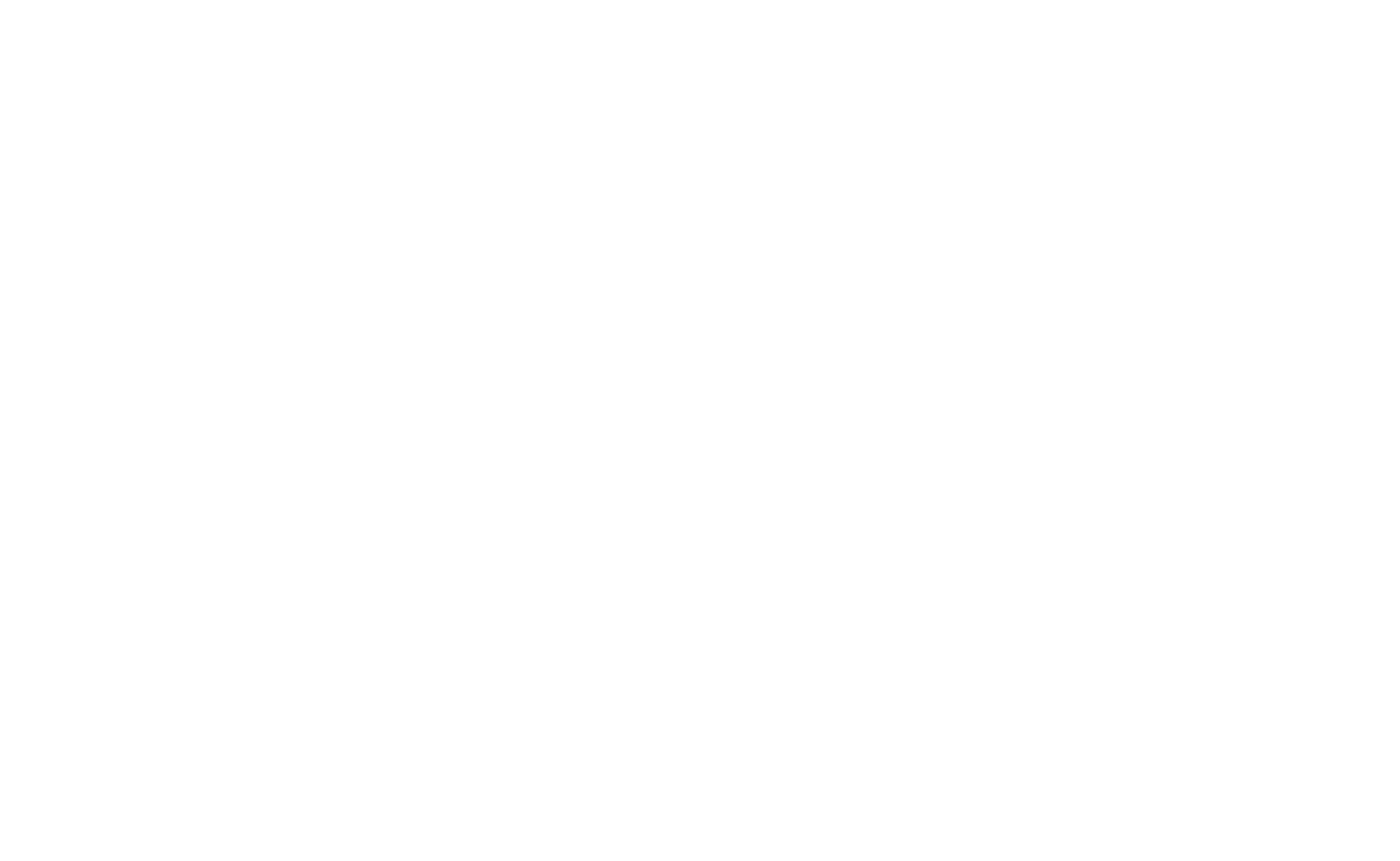 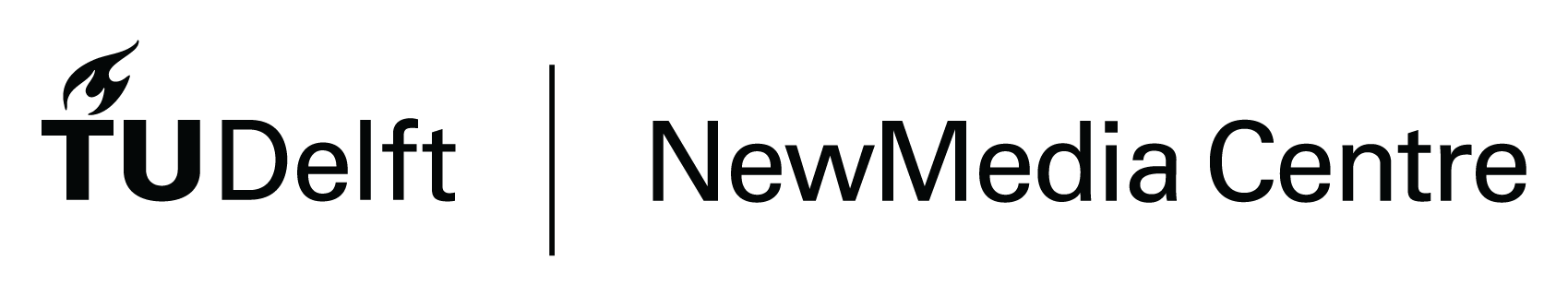 Photo credits: Pexels.com | foc foodoncam
Title Text (Calibri Light 34pt)
Standard text (Calibri standard 24pt)
Calibri Bold (Calibri Bold 24pt) (Only used for highlights en sub-headers)
Calibri Italic (Calibri Italic 24pt)
1st Secondary text (Calibri 20pt)
2nd Secondary text (Calibri 16pt)
Image credits (Calibri Light Italic 24pt) the color may be changed to improve visibility but should not draw attention.
Standard text color is not black but:	
Background color is not WHITE but:
#33333    or    R=42  G=42  B=42
#FFFFF    or    R=240  G=240  B=240
1
2
3
CHANGE IMAGE/PUT IMAGE
Insert
Colors
Text
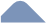 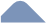 Crop
If necessary, delete the existing image using the 'Delete' button. Click the icon to insert a new image. (see example below).
On the left you see the color pallette.
Try to use one “extra” color for a presentation or subject!

Colors used in this example presentation are just to show possibilities.

Some combinations will not work!!  

When in doubt or if you want help, contact your course team e-learning developer or the NMC
Title slide
Select the desired image and click 'Insert'.
Contact your course team e-learning developer or NMC for a custom title slide
To scale or crop the image, go to the 'Picture Tools - Format' tab and click the 'Crop' button. Scale the image the dots and the image frame with the c with corners.
Dr. John Doe
Basic colors
Extra colors
DO YOU NEED HELP?Contact your course team e-learning developer or NewMedia Centre!
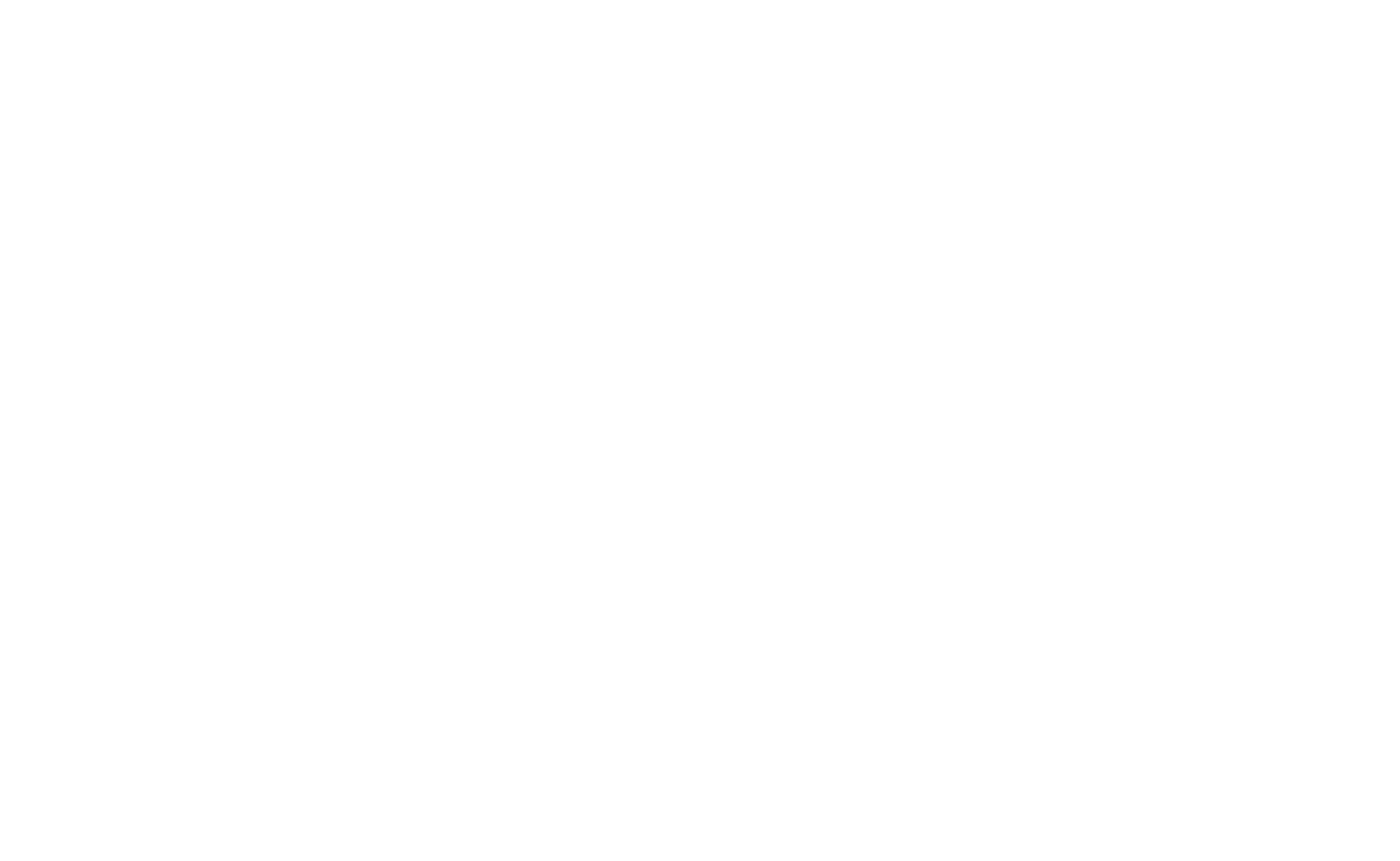 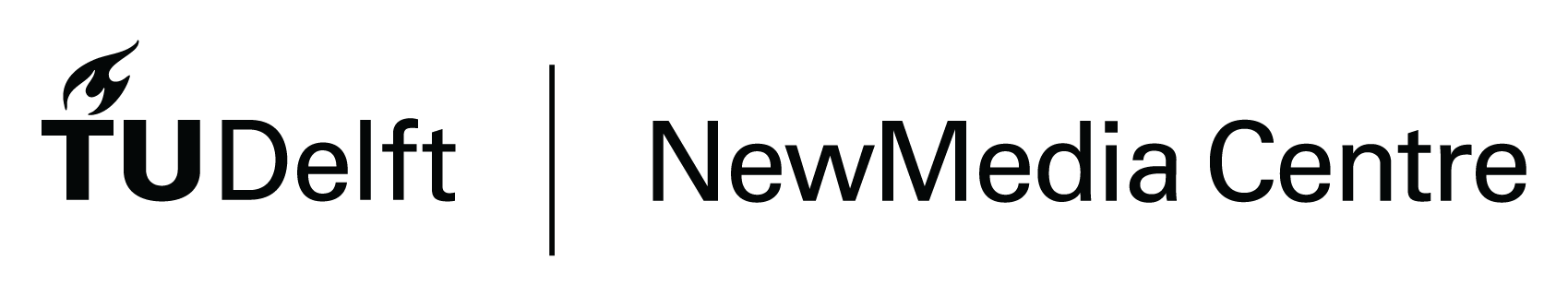 Photo credits: Pexels.com | foc foodoncam
Title Text (Calibri Light 34pt)
Standard text (Calibri standard 24pt)
Calibri Bold (Calibri Bold 24pt) (Only used for highlights en sub-headers)
Calibri Italic (Calibri Italic 24pt)
1st Secondary text (Calibri 20pt)
2nd Secondary text (Calibri 16pt)
Image credits (Calibri Light Italic 24pt) the color may be changed to improve visibility but should not draw attention.
Standard text color is not black but:	
Background color is not WHITE but:
Change colors (fiame)
1
Select the flame. Right-click and choose 'Fill'.
2
Choose one of the theme colors or click on 'Eyedropper' and choose one of the colors shown here.
#33333    or    R=42  G=42  B=42
#FFFFF    or    R=240  G=240  B=240
1
2
3
CHANGE IMAGE/PUT IMAGE
Insert
Colors
Text
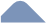 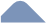 Crop
If necessary, delete the existing image using the 'Delete' button. Click the icon to insert a new image. (see example below).
On the left you see the color pallette.
Try to use one “extra” color for a presentation or subject!

Colors used in this example presentation are just to show possibilities.

Some combinations will not work!!  

When in doubt or if you want help, contact your course team e-learning developer or the NMC
Select the desired image and click 'Insert'.
Title slide
To scale or crop the image, go to the 'Picture Tools - Format' tab and click the 'Crop' button. Scale the image the dots and the image frame with the c with corners.
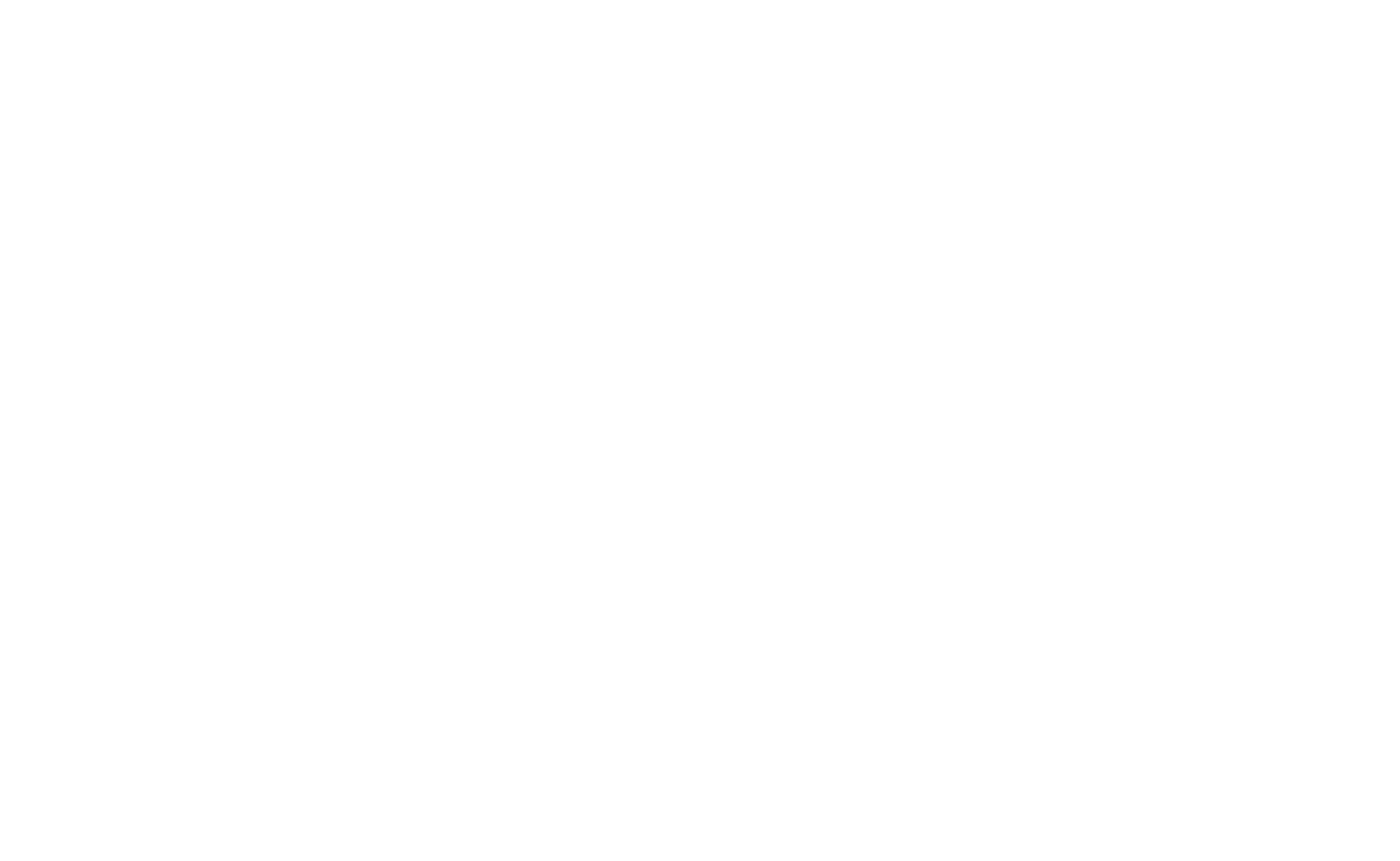 Contact your course team e-learning developer or NMC for a custom title slide
Basic colors
Extra colors
Dr. John Doe
DO YOU NEED HELP?Contact your course team e-learning developer or NewMedia Centre!
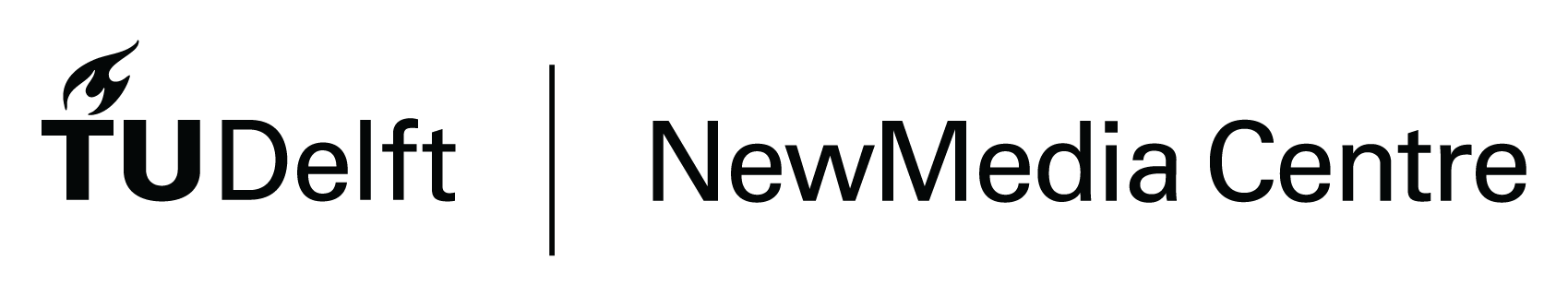 Photo credits: Pexels.com | foc foodoncam
Title Text (Calibri Light 34pt)
Standard text (Calibri standard 24pt)
Calibri Bold (Calibri Bold 24pt) (Only used for highlights en sub-headers)
Calibri Italic (Calibri Italic 24pt)
1st Secondary text (Calibri 20pt)
2nd Secondary text (Calibri 16pt)
Image credits (Calibri Light Italic 24pt) the color may be changed to improve visibility but should not draw attention.
Standard text color is not black but:	
Background color is not WHITE but:
Change colors (fiame)
1
Select the flame. Right-click and choose 'Fill'.
2
Choose one of the theme colors or click on 'Eyedropper' and choose one of the colors shown here.
#33333    or    R=42  G=42  B=42
#FFFFF    or    R=240  G=240  B=240
1
2
3
CHANGE IMAGE/PUT IMAGE
Insert
Colors
Text
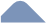 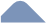 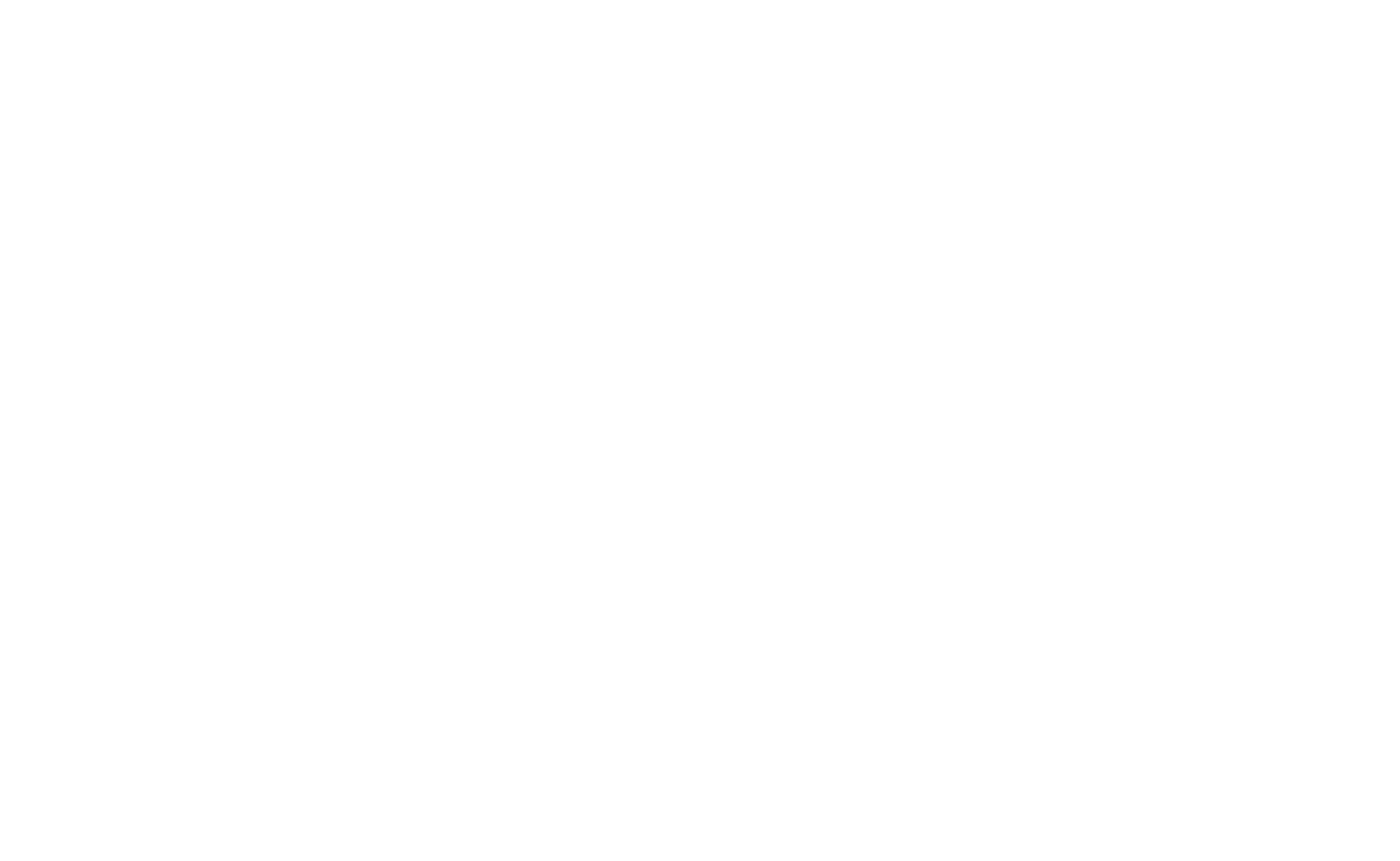 Crop
If necessary, delete the existing image using the 'Delete' button. Click the icon to insert a new image. (see example below).
On the left you see the color pallette.
Try to use one “extra” color for a presentation or subject!

Colors used in this example presentation are just to show possibilities.

Some combinations will not work!!  

When in doubt or if you want help, contact your course team e-learning developer or the NMC
Select the desired image and click 'Insert'.
Title slide
Contact your course team e-learning developer or NMC for a custom title slide
To scale or crop the image, go to the 'Picture Tools - Format' tab and click the 'Crop' button. Scale the image the dots and the image frame with the c with corners.
Basic colors
Extra colors
Dr. John Doe
DO YOU NEED HELP?Contact your course team e-learning developer or NewMedia Centre!
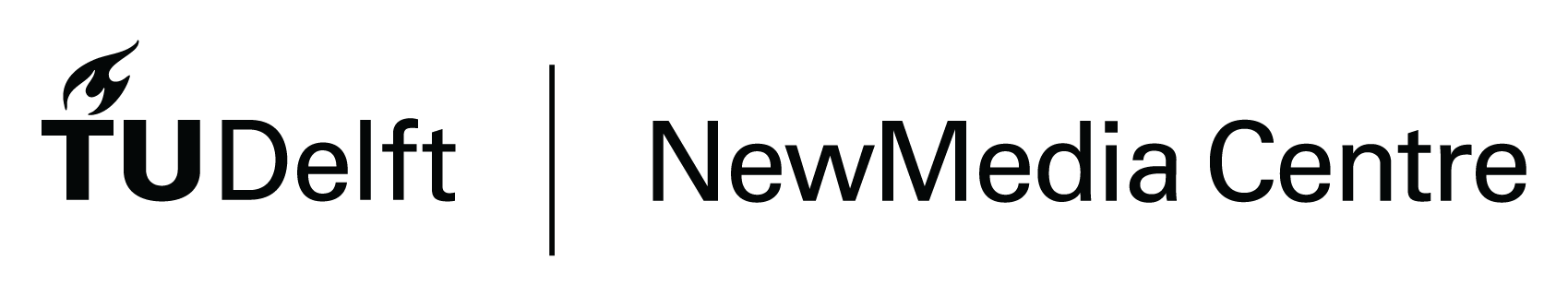 Photo credits: Pexels.com | foc foodoncam
Title Text (Calibri Light 34pt)
Standard text (Calibri standard 24pt)
Calibri Bold (Calibri Bold 24pt) (Only used for highlights en sub-headers)
Calibri Italic (Calibri Italic 24pt)
1st Secondary text (Calibri 20pt)
2nd Secondary text (Calibri 16pt)
Image credits (Calibri Light Italic 24pt) the color may be changed to improve visibility but should not draw attention.
Standard text color is not black but:	
Background color is not WHITE but:
Change colors (fiame)
1
Select the flame. Right-click and choose 'Fill'.
2
Choose one of the theme colors or click on 'Eyedropper' and choose one of the colors shown here.
#33333    or    R=42  G=42  B=42
#FFFFF    or    R=240  G=240  B=240
1
2
3
CHANGE IMAGE/PUT IMAGE
Insert
Colors
Text
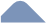 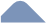 Crop
If necessary, delete the existing image using the 'Delete' button. Click the icon to insert a new image. (see example below).
On the left you see the color pallette.
Try to use one “extra” color for a presentation or subject!

Colors used in this example presentation are just to show possibilities.

Some combinations will not work!!  

When in doubt or if you want help, contact your course team e-learning developer or the NMC
Select the desired image and click 'Insert'.
Title slide
To scale or crop the image, go to the 'Picture Tools - Format' tab and click the 'Crop' button. Scale the image the dots and the image frame with the c with corners.
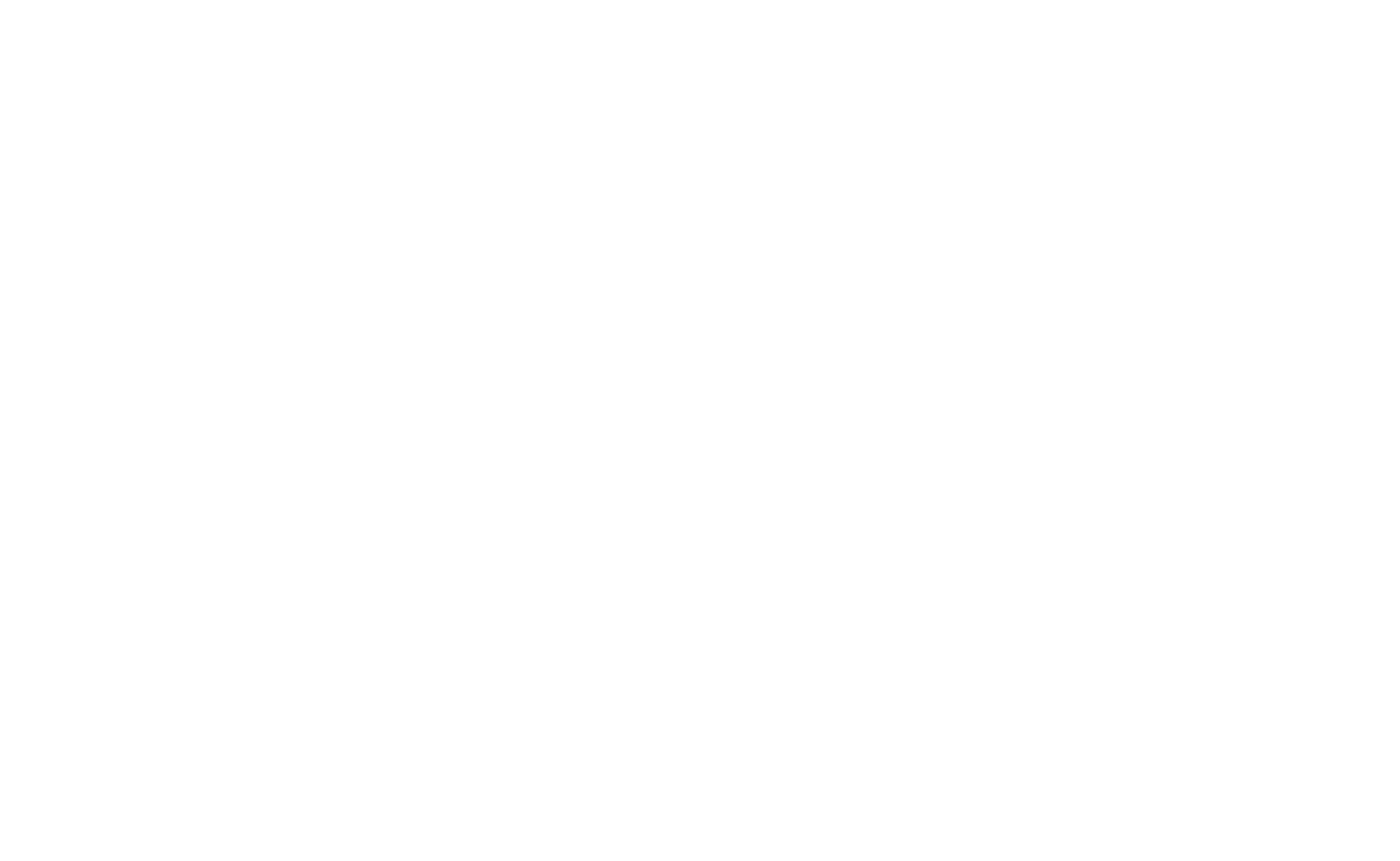 Contact your course team e-learning developer or NMC for a custom title slide
Basic colors
Extra colors
Dr. John Doe
DO YOU NEED HELP?Contact your course team e-learning developer or NewMedia Centre!
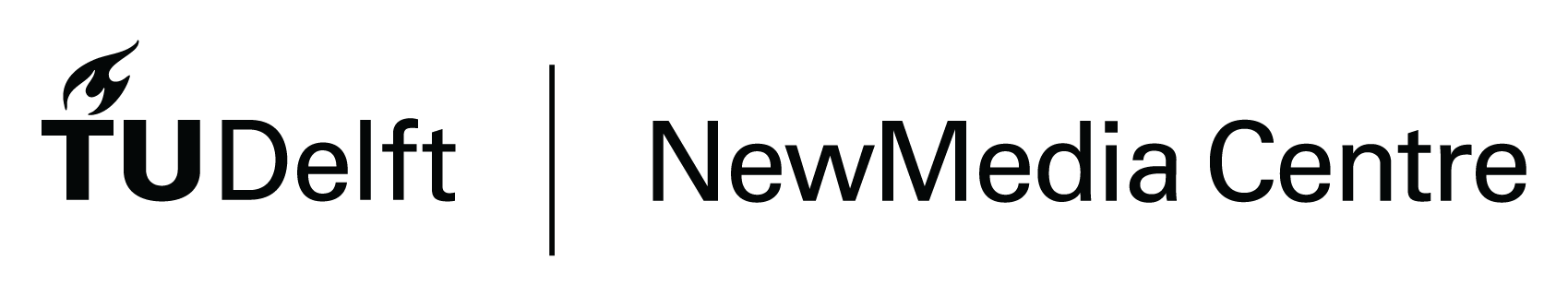 Photo credits: Pexels.com | foc foodoncam
Title Text (Calibri Light 34pt)
Standard text (Calibri standard 24pt)
Calibri Bold (Calibri Bold 24pt) (Only used for highlights en sub-headers)
Calibri Italic (Calibri Italic 24pt)
1st Secondary text (Calibri 20pt)
2nd Secondary text (Calibri 16pt)
Image credits (Calibri Light Italic 24pt) the color may be changed to improve visibility but should not draw attention.
Standard text color is not black but:	
Background color is not WHITE but:
Change colors (fiame)
1
Select the flame. Right-click and choose 'Fill'.
2
Choose one of the theme colors or click on 'Eyedropper' and choose one of the colors shown here.
#33333    or    R=42  G=42  B=42
#FFFFF    or    R=240  G=240  B=240
1
2
3
CHANGE IMAGE/PUT IMAGE
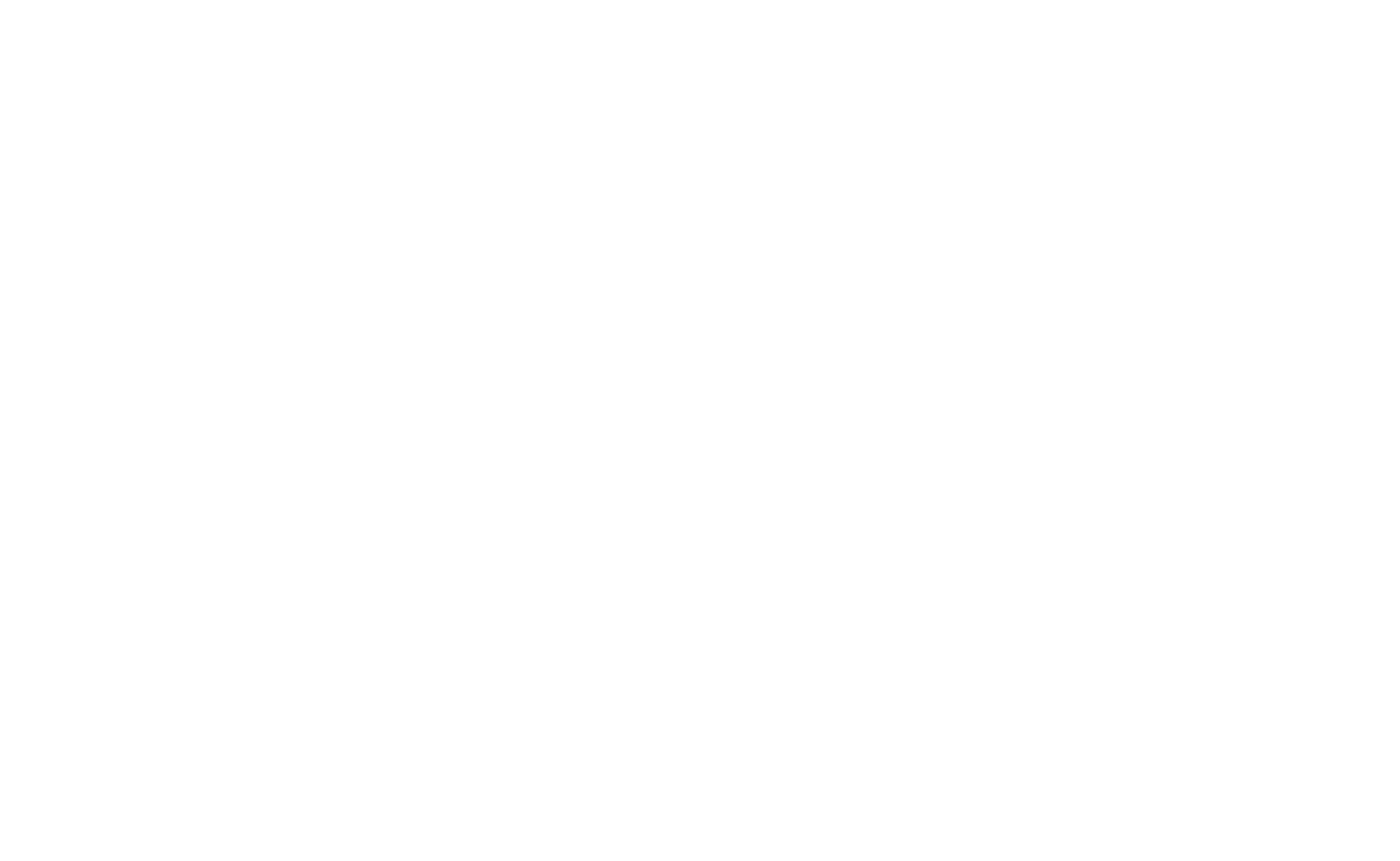 Insert
Colors
Text
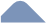 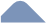 Crop
If necessary, delete the existing image using the 'Delete' button. Click the icon to insert a new image. (see example below).
On the left you see the color pallette.
Try to use one “extra” color for a presentation or subject!

Colors used in this example presentation are just to show possibilities.

Some combinations will not work!!  

When in doubt or if you want help, contact your course team e-learning developer or the NMC
Select the desired image and click 'Insert'.
Title slide
To scale or crop the image, go to the 'Picture Tools - Format' tab and click the 'Crop' button. Scale the image the dots and the image frame with the c with corners.
Contact your course team e-learning developer or NMC for a custom title slide
Basic colors
Extra colors
Dr. John Doe
DO YOU NEED HELP?Contact your course team e-learning developer or NewMedia Centre!
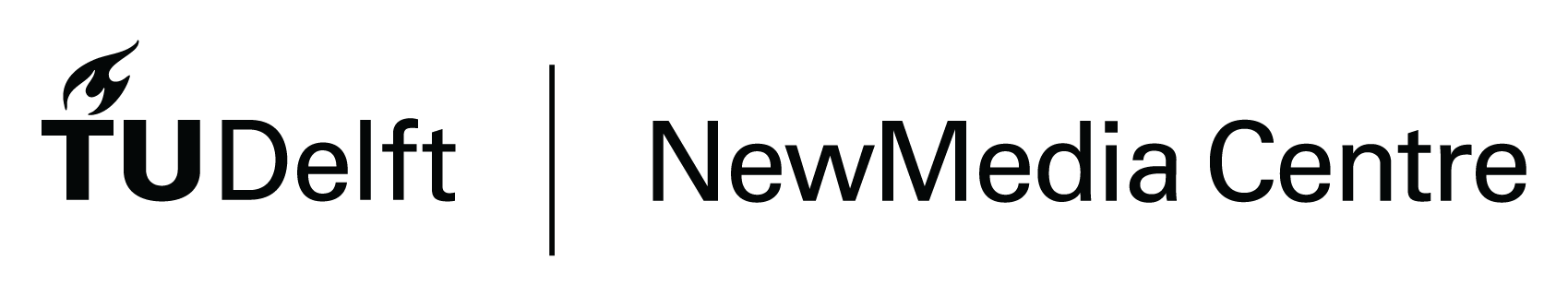 Photo credits: Pexels.com | foc foodoncam
Title Text (Calibri Light 34pt)
Standard text (Calibri standard 24pt)
Calibri Bold (Calibri Bold 24pt) (Only used for highlights en sub-headers)
Calibri Italic (Calibri Italic 24pt)
1st Secondary text (Calibri 20pt)
2nd Secondary text (Calibri 16pt)
Image credits (Calibri Light Italic 24pt) the color may be changed to improve visibility but should not draw attention.
Standard text color is not black but:	
Background color is not WHITE but:
Change colors (fiame)
1
Select the flame. Right-click and choose 'Fill'.
2
Choose one of the theme colors or click on 'Eyedropper' and choose one of the colors shown here.
#33333    or    R=42  G=42  B=42
#FFFFF    or    R=240  G=240  B=240
1
2
3
CHANGE IMAGE/PUT IMAGE
Insert
Colors
Text
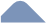 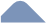 Crop
If necessary, delete the existing image using the 'Delete' button. Click the icon to insert a new image. (see example below).
On the left you see the color pallette.
Try to use one “extra” color for a presentation or subject!

Colors used in this example presentation are just to show possibilities.

Some combinations will not work!!  

When in doubt or if you want help, contact your course team e-learning developer or the NMC
Select the desired image and click 'Insert'.
Title slide
To scale or crop the image, go to the 'Picture Tools - Format' tab and click the 'Crop' button. Scale the image the dots and the image frame with the c with corners.
Contact your course team e-learning developer or NMC for a custom title slide
Basic colors
Extra colors
Dr. John Doe
DO YOU NEED HELP?Contact your course team e-learning developer or NewMedia Centre!
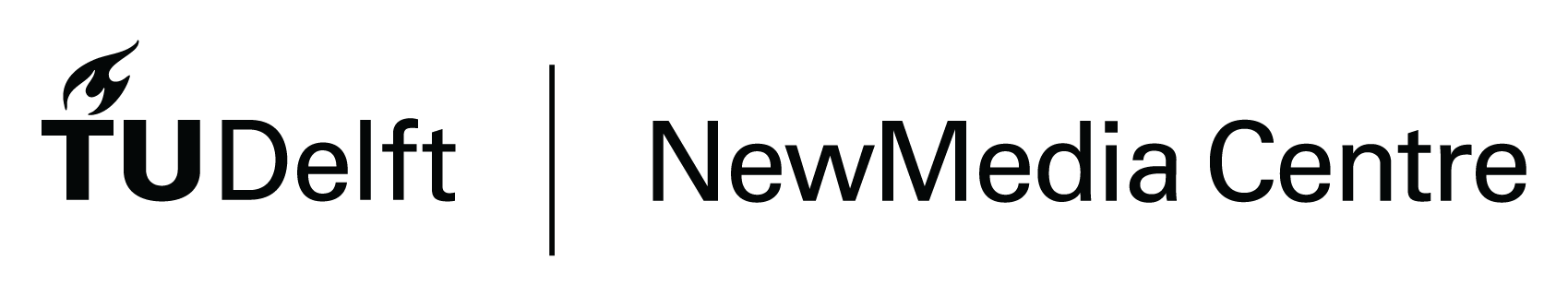 Photo credits: Pexels.com | foc foodoncam
Title Text (Calibri Light 34pt)
Standard text (Calibri standard 24pt)
Calibri Bold (Calibri Bold 24pt) (Only used for highlights en sub-headers)
Calibri Italic (Calibri Italic 24pt)
1st Secondary text (Calibri 20pt)
2nd Secondary text (Calibri 16pt)
Image credits (Calibri Light Italic 24pt) the color may be changed to improve visibility but should not draw attention.
Standard text color is not black but:	
Background color is not WHITE but:
#33333    or    R=42  G=42  B=42
#FFFFF    or    R=240  G=240  B=240
1
2
3
CHANGE IMAGE/PUT IMAGE
Insert
Colors
Text
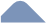 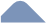 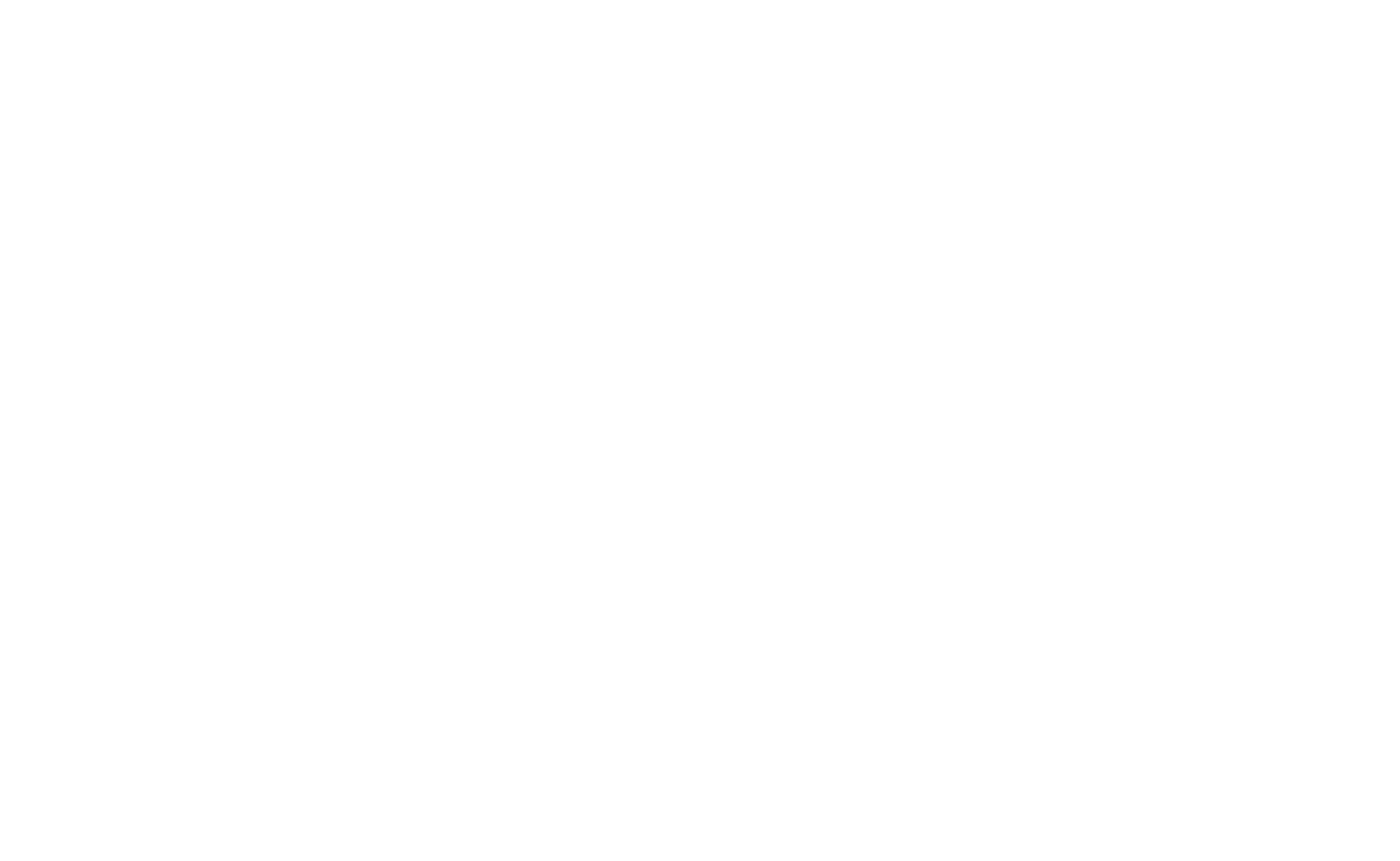 Crop
If necessary, delete the existing image using the 'Delete' button. Click the icon to insert a new image. (see example below).
On the left you see the color pallette.
Try to use one “extra” color for a presentation or subject!

Colors used in this example presentation are just to show possibilities.

Some combinations will not work!!  

When in doubt or if you want help, contact your course team e-learning developer or the NMC
Title slide
Contact your course team e-learning developer or NMC for a custom title slide
Select the desired image and click 'Insert'.
Dr. John Doe
To scale or crop the image, go to the 'Picture Tools - Format' tab and click the 'Crop' button. Scale the image the dots and the image frame with the c with corners.
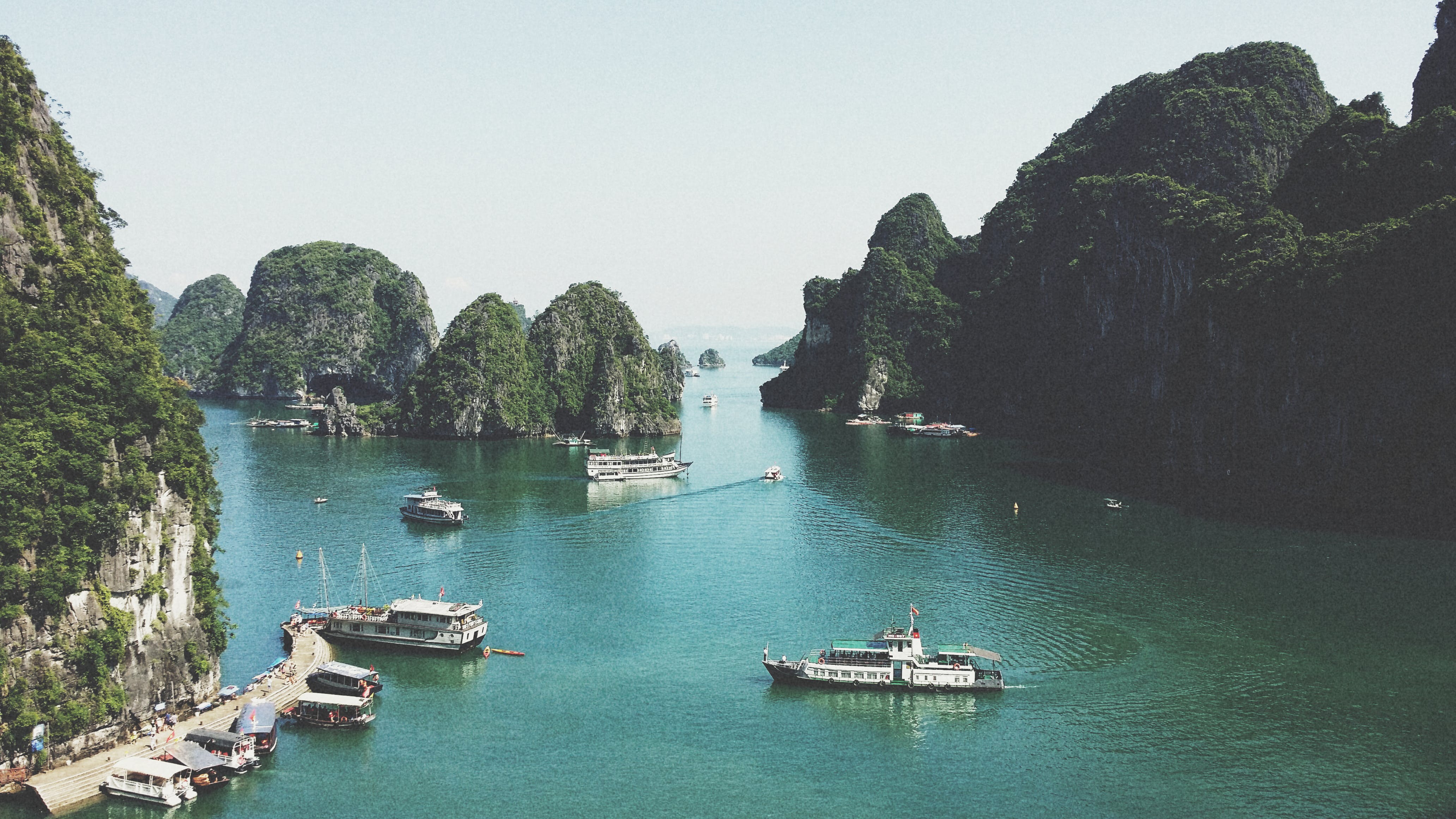 Basic colors
Extra colors
DO YOU NEED HELP?Contact your course team e-learning developer or NewMedia Centre!
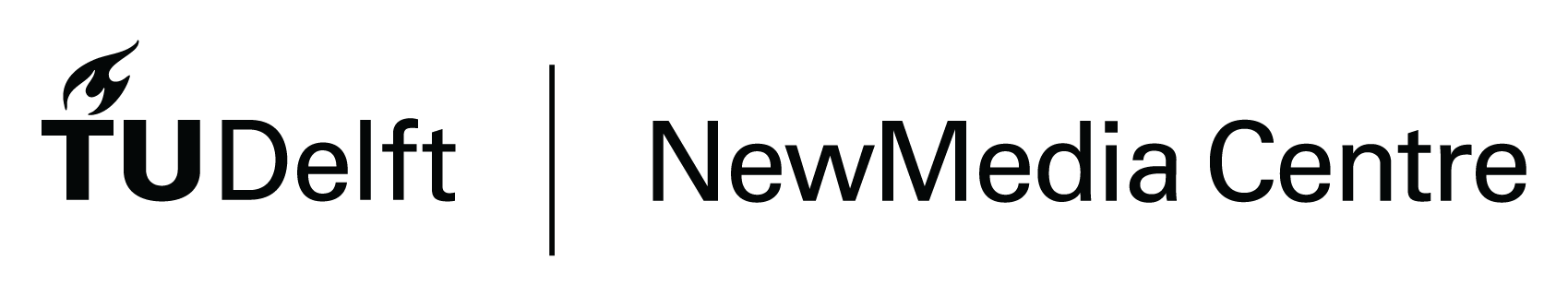 Photo credits: Pexels.com | foc foodoncam
Title Text (Calibri Light 34pt)
Standard text (Calibri standard 24pt)
Calibri Bold (Calibri Bold 24pt) (Only used for highlights en sub-headers)
Calibri Italic (Calibri Italic 24pt)
1st Secondary text (Calibri 20pt)
2nd Secondary text (Calibri 16pt)
Image credits (Calibri Light Italic 24pt) the color may be changed to improve visibility but should not draw attention.
Standard text color is not black but:	
Background color is not WHITE but:
#33333    or    R=42  G=42  B=42
#FFFFF    or    R=240  G=240  B=240
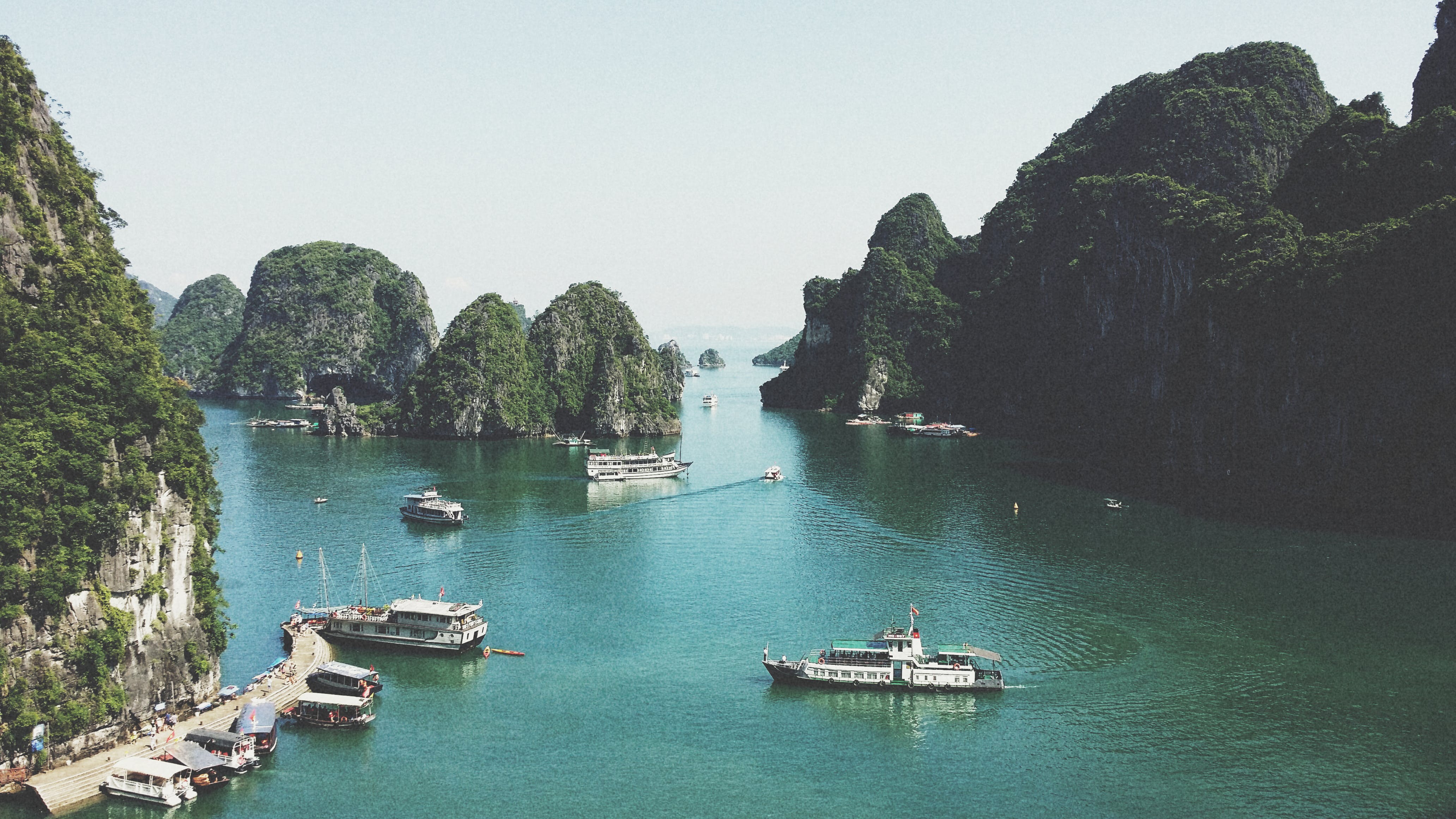 1
2
3
CHANGE IMAGE/PUT IMAGE
Insert
Colors
Text
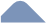 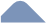 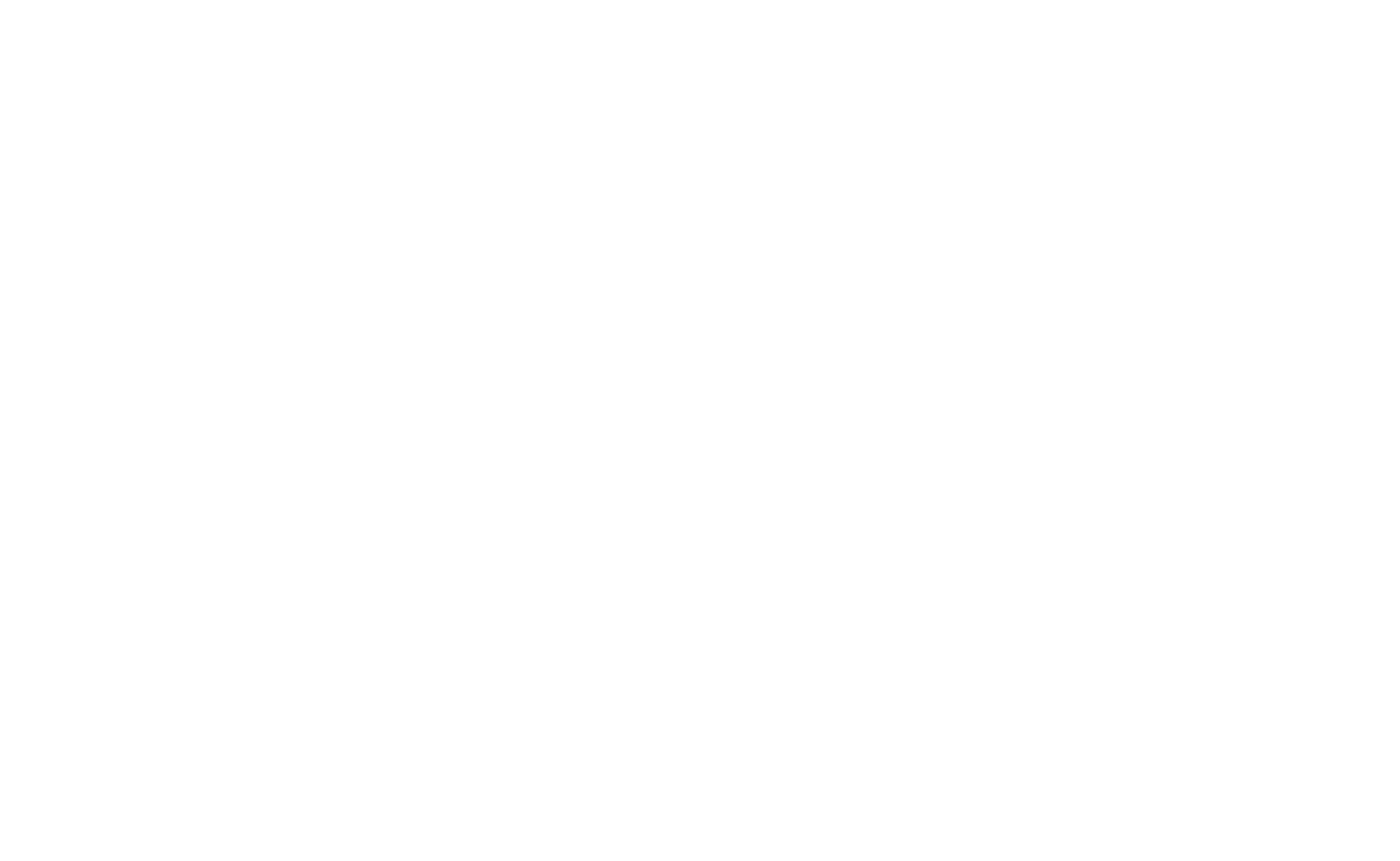 Crop
If necessary, delete the existing image using the 'Delete' button. Click the icon to insert a new image. (see example below).
On the left you see the color pallette.
Try to use one “extra” color for a presentation or subject!

Colors used in this example presentation are just to show possibilities.

Some combinations will not work!!  

When in doubt or if you want help, contact your course team e-learning developer or the NMC
Select the desired image and click 'Insert'.
To scale or crop the image, go to the 'Picture Tools - Format' tab and click the 'Crop' button. Scale the image the dots and the image frame with the c with corners.
Title slide
Basic colors
Extra colors
Contact your course team e-learning developer or NMC for a custom title slide
Dr. John Doe
DO YOU NEED HELP?Contact your course team e-learning developer or NewMedia Centre!
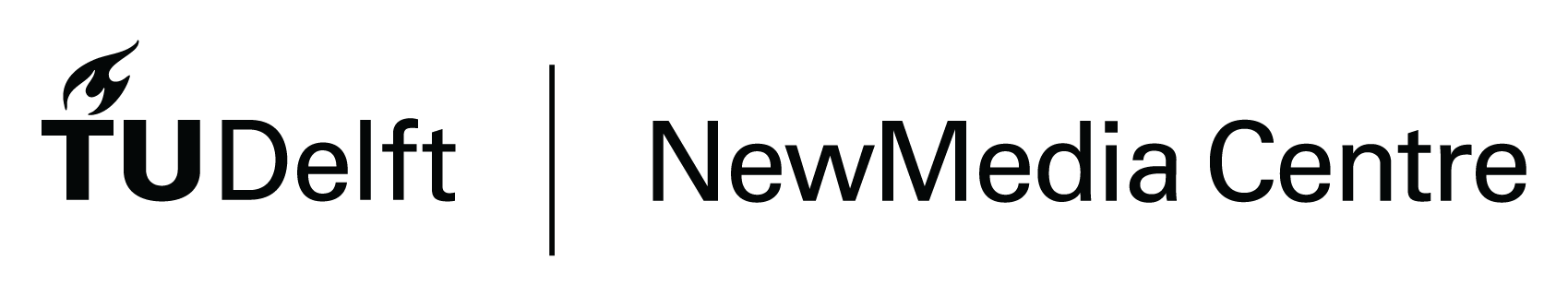 Photo credits: Pexels.com | foc foodoncam
Title Text (Calibri Light 34pt)
Standard text (Calibri standard 24pt)
Calibri Bold (Calibri Bold 24pt) (Only used for highlights en sub-headers)
Calibri Italic (Calibri Italic 24pt)
1st Secondary text (Calibri 20pt)
2nd Secondary text (Calibri 16pt)
Image credits (Calibri Light Italic 24pt) the color may be changed to improve visibility but should not draw attention.
Standard text color is not black but:	
Background color is not WHITE but:
Change colors (fiame)
1
Select the flame. Right-click and choose 'Fill'.
2
Choose one of the theme colors or click on 'Eyedropper' and choose one of the colors shown here.
#33333    or    R=42  G=42  B=42
#FFFFF    or    R=240  G=240  B=240
1
2
3
CHANGE IMAGE/PUT IMAGE
Insert
Colors
Text
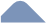 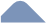 Crop
If necessary, delete the existing image using the 'Delete' button. Click the icon to insert a new image. (see example below).
On the left you see the color pallette.
Try to use one “extra” color for a presentation or subject!

Colors used in this example presentation are just to show possibilities.

Some combinations will not work!!  

When in doubt or if you want help, contact your course team e-learning developer or the NMC
Select the desired image and click 'Insert'.
Title slide
To scale or crop the image, go to the 'Picture Tools - Format' tab and click the 'Crop' button. Scale the image the dots and the image frame with the c with corners.
Contact your course team e-learning developer or NMC for a custom title slide
Basic colors
Extra colors
Dr. John Doe
DO YOU NEED HELP?Contact your course team e-learning developer or NewMedia Centre!
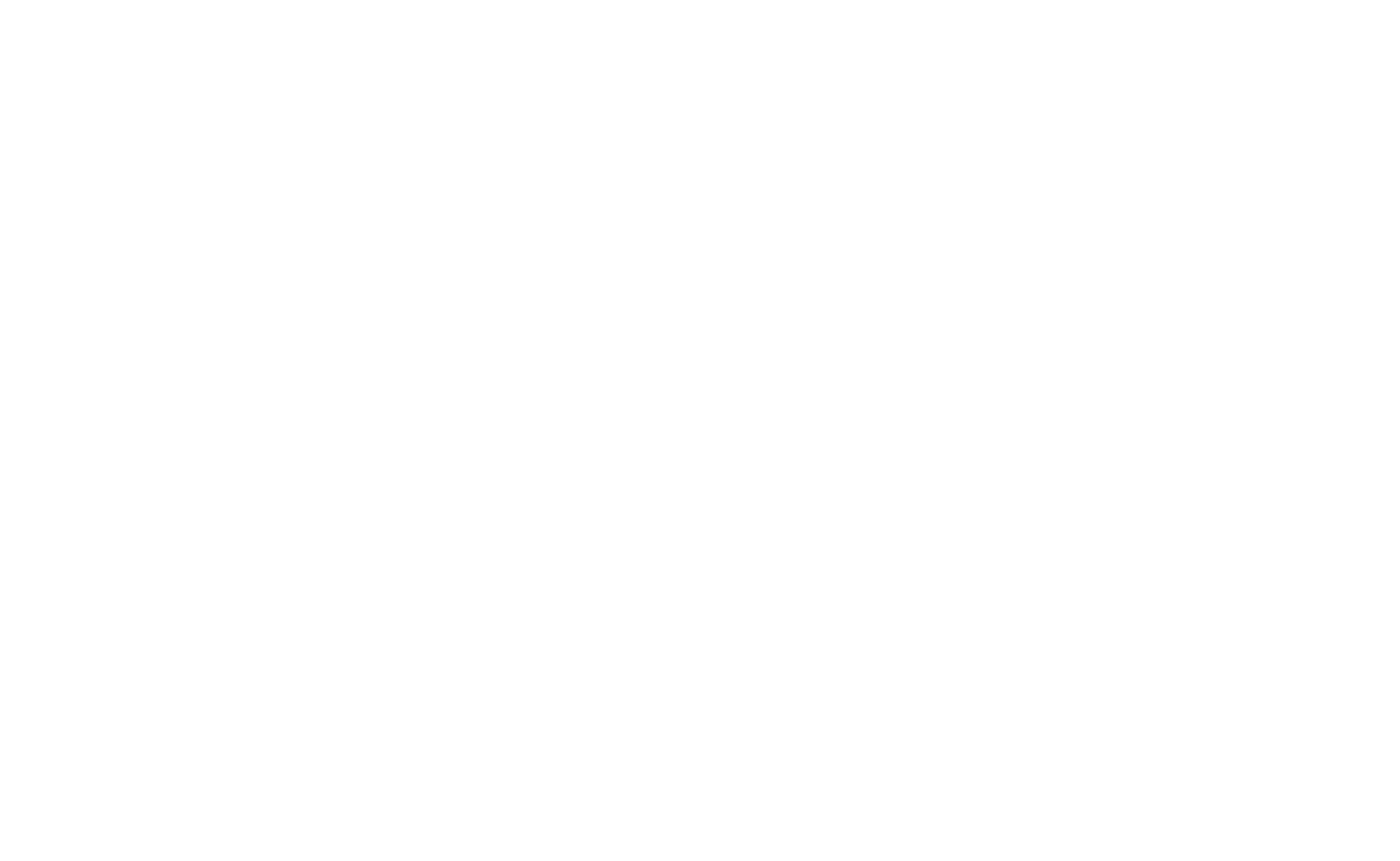 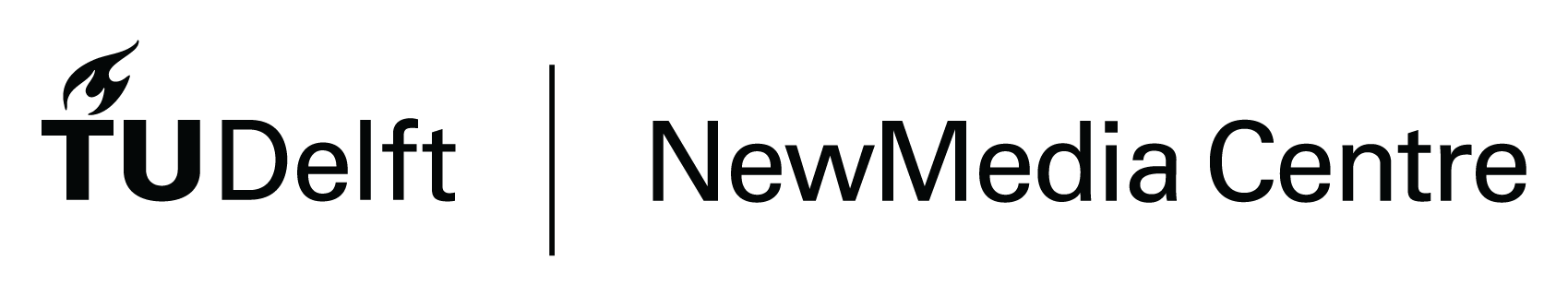 Title Text (Calibri Light 34pt)
Standard text (Calibri standard 24pt)
Calibri Bold (Calibri Bold 24pt) (Only used for highlights en sub-headers)
Calibri Italic (Calibri Italic 24pt)
1st Secondary text (Calibri 20pt)
2nd Secondary text (Calibri 16pt)
Image credits (Calibri Light Italic 24pt) the color may be changed to improve visibility but should not draw attention.
Standard text color is not black but:	
Background color is not WHITE but:
Change colors (fiame)
1
Select the flame. Right-click and choose 'Fill'.
2
Choose one of the theme colors or click on 'Eyedropper' and choose one of the colors shown here.
#33333    or    R=42  G=42  B=42
#FFFFF    or    R=240  G=240  B=240
1
2
3
CHANGE IMAGE/PUT IMAGE
Insert
Colors
Text
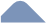 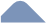 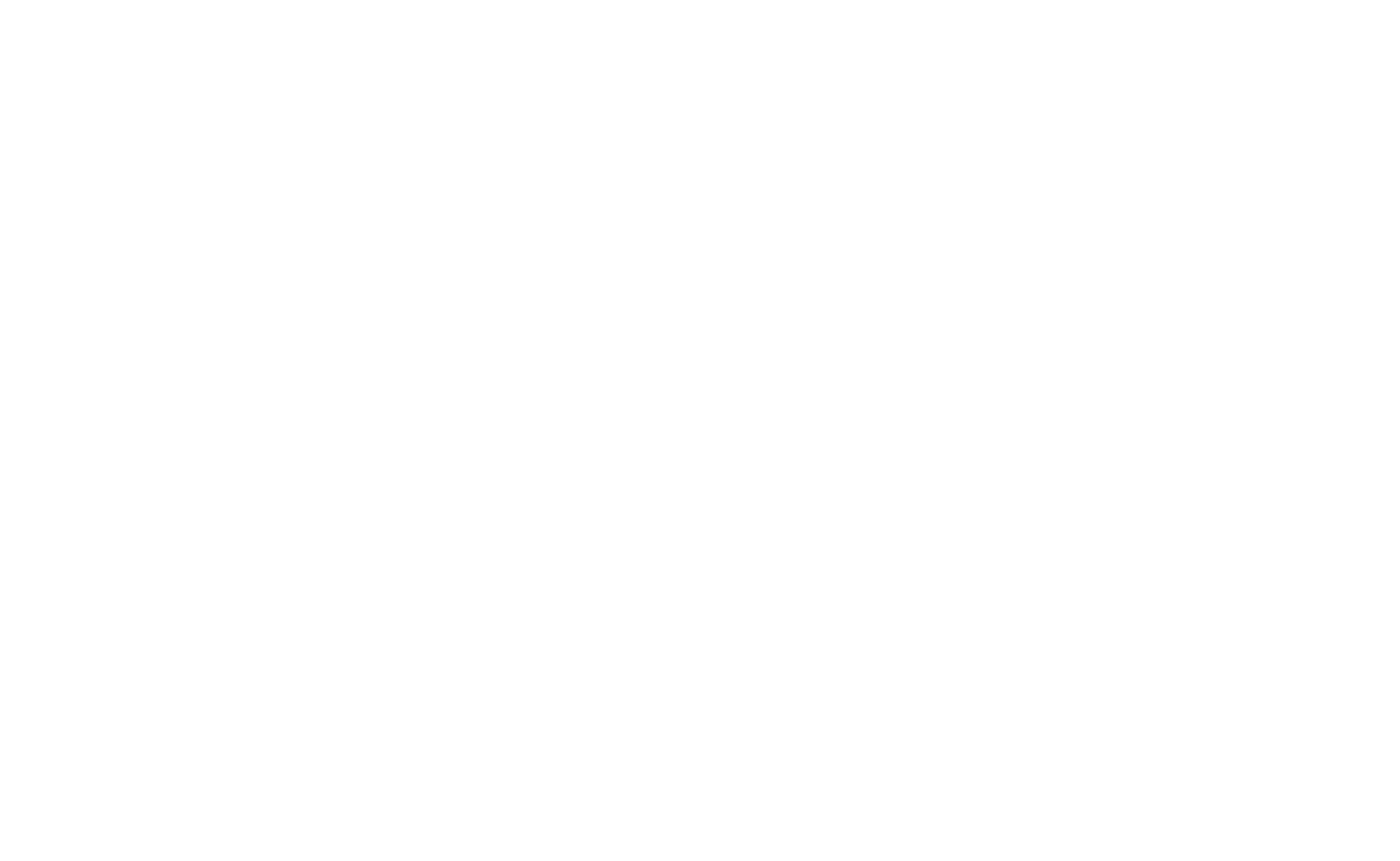 Crop
If necessary, delete the existing image using the 'Delete' button. Click the icon to insert a new image. (see example below).
On the left you see the color pallette.
Try to use one “extra” color for a presentation or subject!

Colors used in this example presentation are just to show possibilities.

Some combinations will not work!!  

When in doubt or if you want help, contact your course team e-learning developer or the NMC
Select the desired image and click 'Insert'.
Title slide
To scale or crop the image, go to the 'Picture Tools - Format' tab and click the 'Crop' button. Scale the image the dots and the image frame with the c with corners.
Contact your course team e-learning developer or NMC for a custom title slide
Basic colors
Extra colors
Dr. John Doe
DO YOU NEED HELP?Contact your course team e-learning developer or NewMedia Centre!
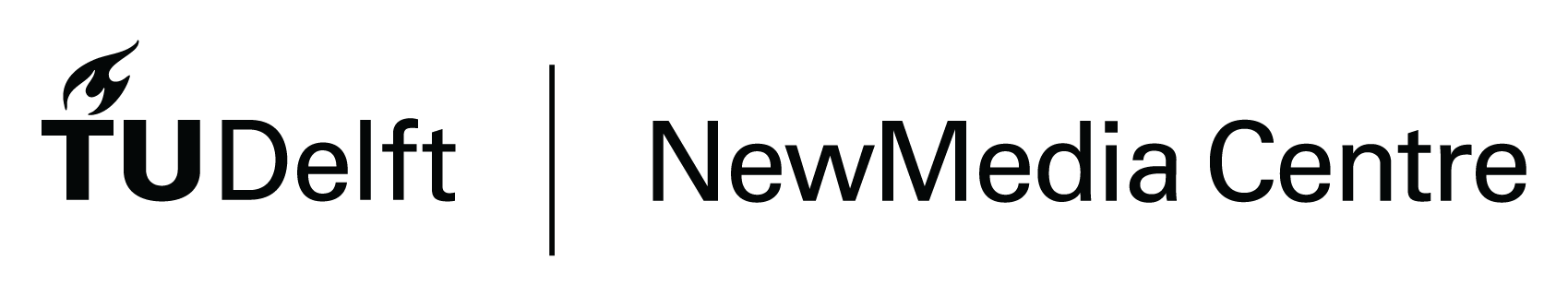 Title Text (Calibri Light 34pt)
Standard text (Calibri standard 24pt)
Calibri Bold (Calibri Bold 24pt) (Only used for highlights en sub-headers)
Calibri Italic (Calibri Italic 24pt)
1st Secondary text (Calibri 20pt)
2nd Secondary text (Calibri 16pt)
Image credits (Calibri Light Italic 24pt) the color may be changed to improve visibility but should not draw attention.
Standard text color is not black but:	
Background color is not WHITE but:
Change colors (fiame)
1
Select the flame. Right-click and choose 'Fill'.
2
Choose one of the theme colors or click on 'Eyedropper' and choose one of the colors shown here.
#33333    or    R=42  G=42  B=42
#FFFFF    or    R=240  G=240  B=240
1
2
3
CHANGE IMAGE/PUT IMAGE
Insert
Colors
Text
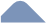 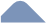 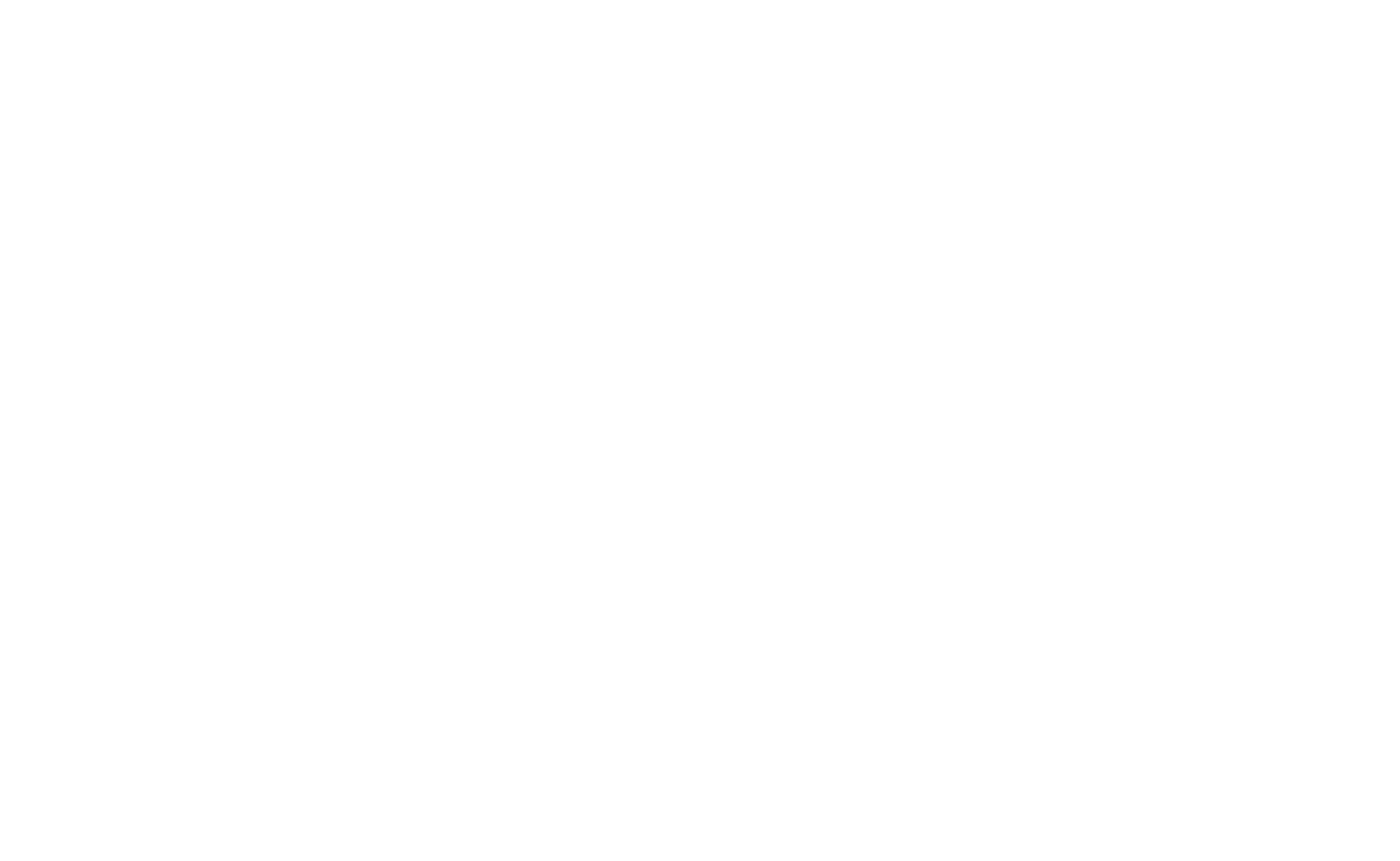 Crop
If necessary, delete the existing image using the 'Delete' button. Click the icon to insert a new image. (see example below).
On the left you see the color pallette.
Try to use one “extra” color for a presentation or subject!

Colors used in this example presentation are just to show possibilities.

Some combinations will not work!!  

When in doubt or if you want help, contact your course team e-learning developer or the NMC
Select the desired image and click 'Insert'.
Title slide
To scale or crop the image, go to the 'Picture Tools - Format' tab and click the 'Crop' button. Scale the image the dots and the image frame with the c with corners.
Contact your course team e-learning developer or NMC for a custom title slide
Basic colors
Extra colors
Dr. John Doe
DO YOU NEED HELP?Contact your course team e-learning developer or NewMedia Centre!
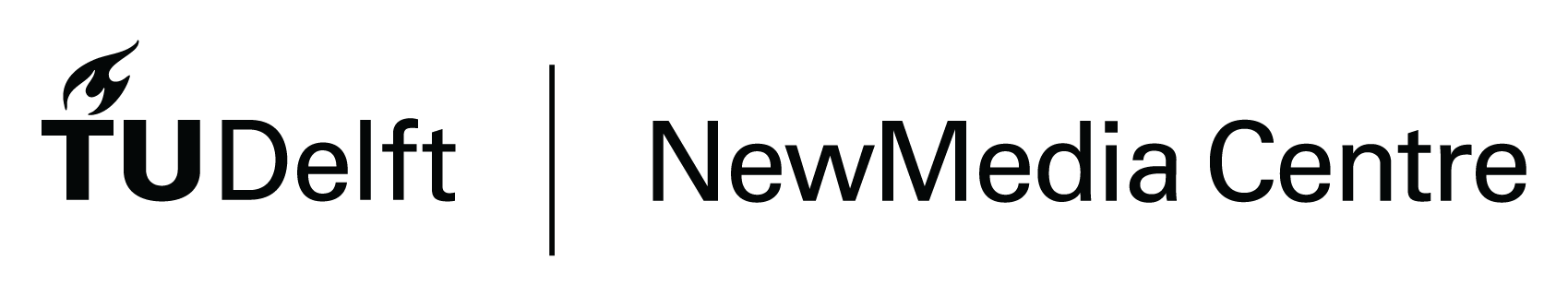 Title Text (Calibri Light 34pt)
Standard text (Calibri standard 24pt)
Calibri Bold (Calibri Bold 24pt) (Only used for highlights en sub-headers)
Calibri Italic (Calibri Italic 24pt)
1st Secondary text (Calibri 20pt)
2nd Secondary text (Calibri 16pt)
Image credits (Calibri Light Italic 24pt) the color may be changed to improve visibility but should not draw attention.
Standard text color is not black but:	
Background color is not WHITE but:
Change colors (fiame)
1
Select the flame. Right-click and choose 'Fill'.
2
Choose one of the theme colors or click on 'Eyedropper' and choose one of the colors shown here.
#33333    or    R=42  G=42  B=42
#FFFFF    or    R=240  G=240  B=240
1
2
3
CHANGE IMAGE/PUT IMAGE
Insert
Colors
Text
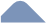 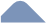 Crop
If necessary, delete the existing image using the 'Delete' button. Click the icon to insert a new image. (see example below).
On the left you see the color pallette.
Try to use one “extra” color for a presentation or subject!

Colors used in this example presentation are just to show possibilities.

Some combinations will not work!!  

When in doubt or if you want help, contact your course team e-learning developer or the NMC
Select the desired image and click 'Insert'.
Title slide
To scale or crop the image, go to the 'Picture Tools - Format' tab and click the 'Crop' button. Scale the image the dots and the image frame with the c with corners.
Contact your course team e-learning developer or NMC for a custom title slide
Basic colors
Extra colors
Dr. John Doe
DO YOU NEED HELP?Contact your course team e-learning developer or NewMedia Centre!
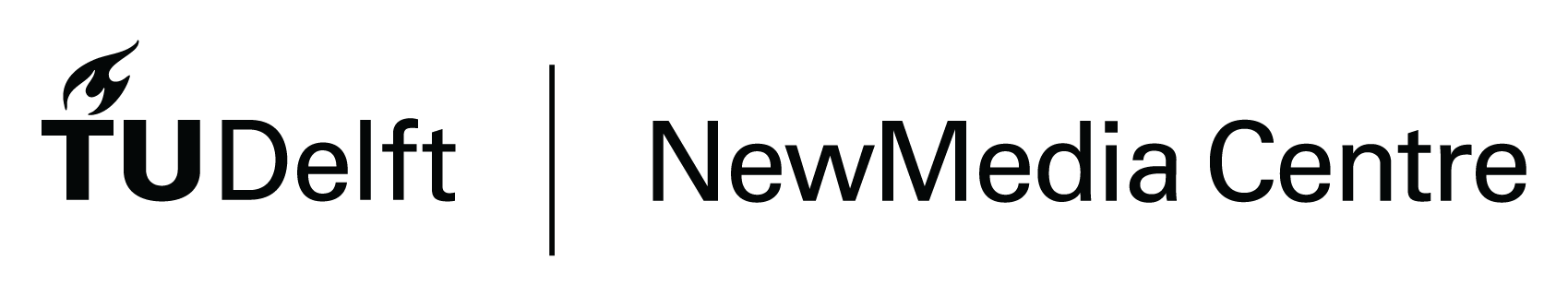 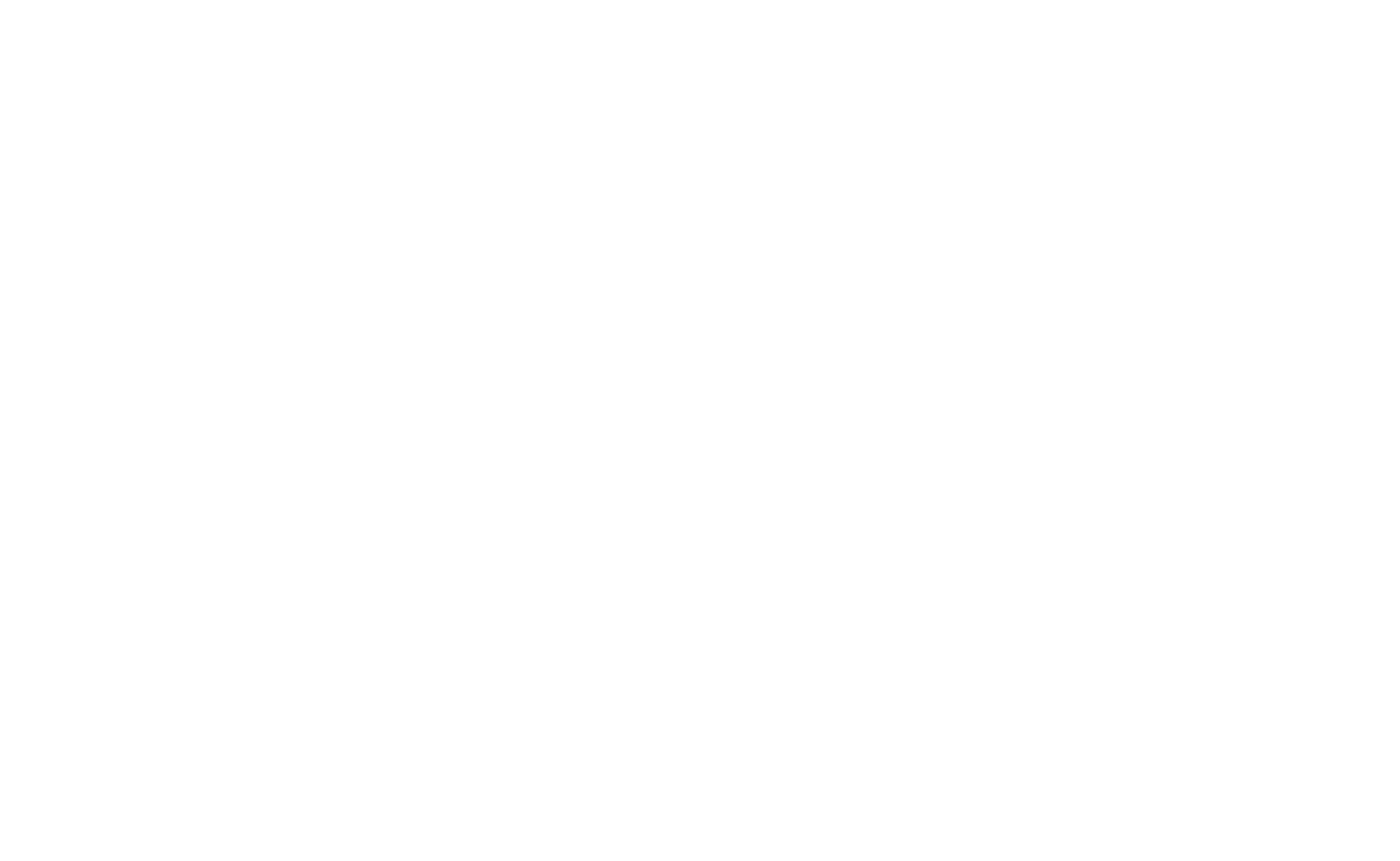 Title Text (Calibri Light 34pt)
Standard text (Calibri standard 24pt)
Calibri Bold (Calibri Bold 24pt) (Only used for highlights en sub-headers)
Calibri Italic (Calibri Italic 24pt)
1st Secondary text (Calibri 20pt)
2nd Secondary text (Calibri 16pt)
Image credits (Calibri Light Italic 24pt) the color may be changed to improve visibility but should not draw attention.
Standard text color is not black but:	
Background color is not WHITE but:
#33333    or    R=42  G=42  B=42
#FFFFF    or    R=240  G=240  B=240
1
2
3
CHANGE IMAGE/PUT IMAGE
Insert
Colors
Text
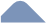 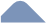 Crop
If necessary, delete the existing image using the 'Delete' button. Click the icon to insert a new image. (see example below).
On the left you see the color pallette.
Try to use one “extra” color for a presentation or subject!

Colors used in this example presentation are just to show possibilities.

Some combinations will not work!!  

When in doubt or if you want help, contact your course team e-learning developer or the NMC
“Put a quote here, let’s
write something interesting.”
Select the desired image and click 'Insert'.
To scale or crop the image, go to the 'Picture Tools - Format' tab and click the 'Crop' button. Scale the image the dots and the image frame with the c with corners.
Basic colors
Extra colors
DO YOU NEED HELP?Contact your course team e-learning developer or NewMedia Centre!
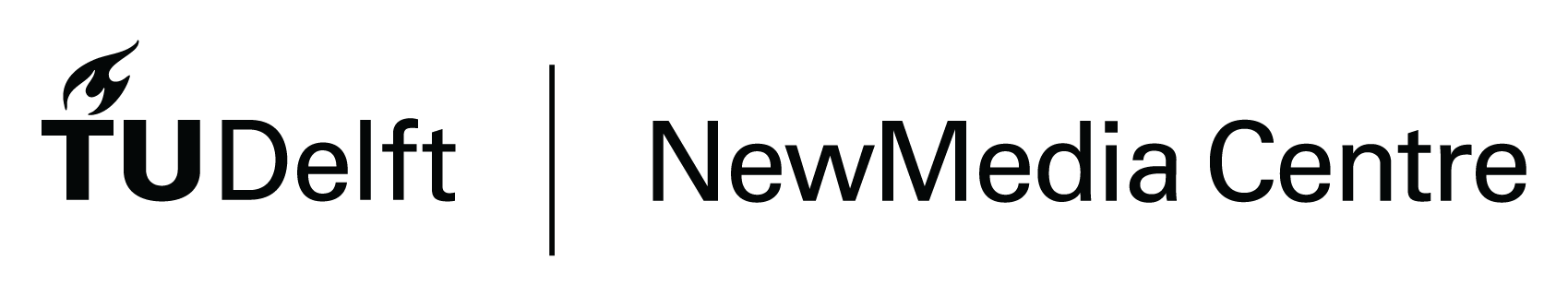 Title Text (Calibri Light 34pt)
Standard text (Calibri standard 24pt)
Calibri Bold (Calibri Bold 24pt) (Only used for highlights en sub-headers)
Calibri Italic (Calibri Italic 24pt)
1st Secondary text (Calibri 20pt)
2nd Secondary text (Calibri 16pt)
Image credits (Calibri Light Italic 24pt) the color may be changed to improve visibility but should not draw attention.
Standard text color is not black but:	
Background color is not WHITE but:
#33333    or    R=42  G=42  B=42
#FFFFF    or    R=240  G=240  B=240
1
2
3
CHANGE IMAGE/PUT IMAGE
Insert
Colors
Text
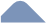 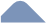 Crop
If necessary, delete the existing image using the 'Delete' button. Click the icon to insert a new image. (see example below).
On the left you see the color pallette.
Try to use one “extra” color for a presentation or subject!

Colors used in this example presentation are just to show possibilities.

Some combinations will not work!!  

When in doubt or if you want help, contact your course team e-learning developer or the NMC
Select the desired image and click 'Insert'.
To scale or crop the image, go to the 'Picture Tools - Format' tab and click the 'Crop' button. Scale the image the dots and the image frame with the c with corners.
Basic colors
Extra colors
Subject 1
Subject 2
Subject 3
Subject 4
Subject 5
DO YOU NEED HELP?Contact your course team e-learning developer or NewMedia Centre!
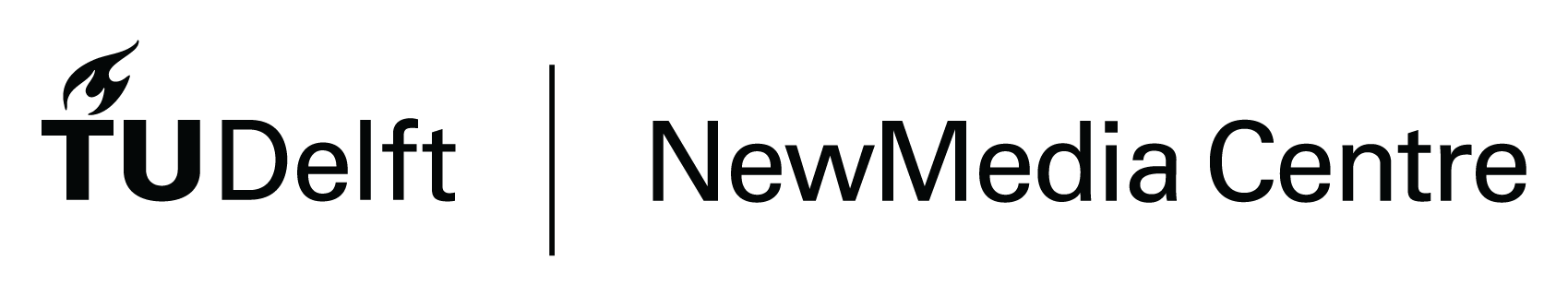 Title Text (Calibri Light 34pt)
Standard text (Calibri standard 24pt)
Calibri Bold (Calibri Bold 24pt) (Only used for highlights en sub-headers)
Calibri Italic (Calibri Italic 24pt)
1st Secondary text (Calibri 20pt)
2nd Secondary text (Calibri 16pt)
Image credits (Calibri Light Italic 24pt) the color may be changed to improve visibility but should not draw attention.
Standard text color is not black but:	
Background color is not WHITE but:
#33333    or    R=42  G=42  B=42
#FFFFF    or    R=240  G=240  B=240
1
2
3
CHANGE IMAGE/PUT IMAGE
Insert
Colors
Text
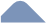 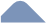 Crop
If necessary, delete the existing image using the 'Delete' button. Click the icon to insert a new image. (see example below).
On the left you see the color pallette.
Try to use one “extra” color for a presentation or subject!

Colors used in this example presentation are just to show possibilities.

Some combinations will not work!!  

When in doubt or if you want help, contact your course team e-learning developer or the NMC
Select the desired image and click 'Insert'.
100%
100%
90%
80%
70%
To scale or crop the image, go to the 'Picture Tools - Format' tab and click the 'Crop' button. Scale the image the dots and the image frame with the c with corners.
60%
50%
Basic colors
Extra colors
DO YOU NEED HELP?Contact your course team e-learning developer or NewMedia Centre!
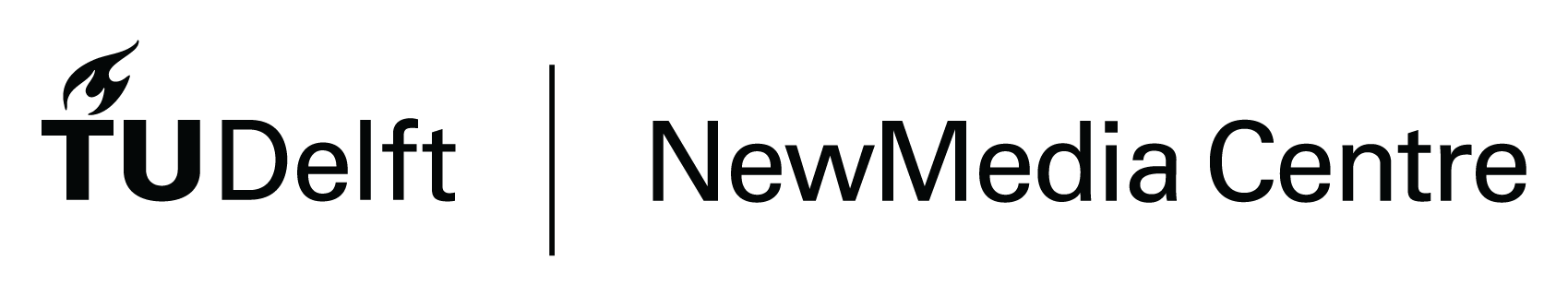 2000
2001
2002
2003
2004
2005
2006
Title Text (Calibri Light 34pt)
Standard text (Calibri standard 24pt)
Calibri Bold (Calibri Bold 24pt) (Only used for highlights en sub-headers)
Calibri Italic (Calibri Italic 24pt)
1st Secondary text (Calibri 20pt)
2nd Secondary text (Calibri 16pt)
Image credits (Calibri Light Italic 24pt) the color may be changed to improve visibility but should not draw attention.
Standard text color is not black but:	
Background color is not WHITE but:
#33333    or    R=42  G=42  B=42
#FFFFF    or    R=240  G=240  B=240
1
2
3
CHANGE IMAGE/PUT IMAGE
Insert
Colors
Text
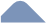 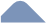 Write a title
Crop
If necessary, delete the existing image using the 'Delete' button. Click the icon to insert a new image. (see example below).
On the left you see the color pallette.
Try to use one “extra” color for a presentation or subject!

Colors used in this example presentation are just to show possibilities.

Some combinations will not work!!  

When in doubt or if you want help, contact your course team e-learning developer or the NMC
Select the desired image and click 'Insert'.
To scale or crop the image, go to the 'Picture Tools - Format' tab and click the 'Crop' button. Scale the image the dots and the image frame with the c with corners.
Basic colors
Extra colors
DO YOU NEED HELP?Contact your course team e-learning developer or NewMedia Centre!
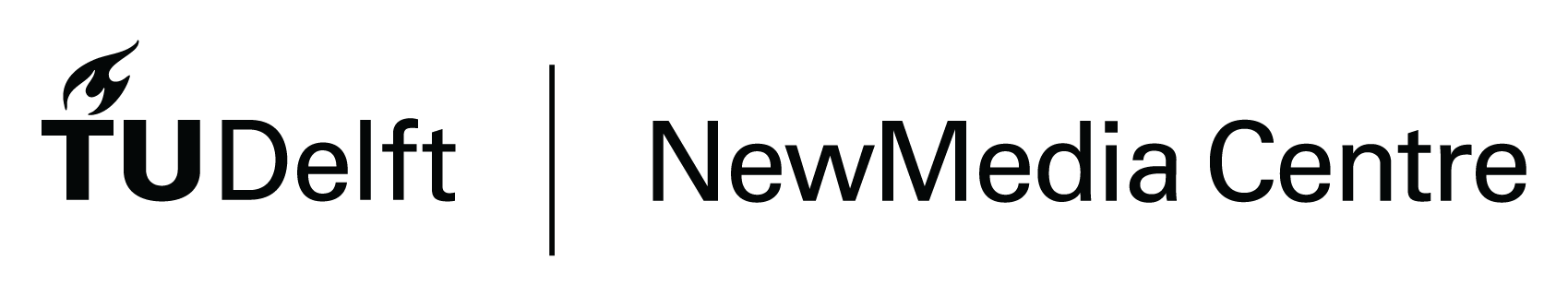 Title Text (Calibri Light 34pt)
Standard text (Calibri standard 24pt)
Calibri Bold (Calibri Bold 24pt) (Only used for highlights en sub-headers)
Calibri Italic (Calibri Italic 24pt)
1st Secondary text (Calibri 20pt)
2nd Secondary text (Calibri 16pt)
Image credits (Calibri Light Italic 24pt) the color may be changed to improve visibility but should not draw attention.
Standard text color is not black but:	
Background color is not WHITE but:
#33333    or    R=42  G=42  B=42
#FFFFF    or    R=240  G=240  B=240
1
2
3
CHANGE IMAGE/PUT IMAGE
Insert
Colors
Text
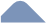 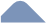 Crop
If necessary, delete the existing image using the 'Delete' button. Click the icon to insert a new image. (see example below).
On the left you see the color pallette.
Try to use one “extra” color for a presentation or subject!

Colors used in this example presentation are just to show possibilities.

Some combinations will not work!!  

When in doubt or if you want help, contact your course team e-learning developer or the NMC
Select the desired image and click 'Insert'.
To scale or crop the image, go to the 'Picture Tools - Format' tab and click the 'Crop' button. Scale the image the dots and the image frame with the c with corners.
Basic colors
Extra colors
DO YOU NEED HELP?Contact your course team e-learning developer or NewMedia Centre!
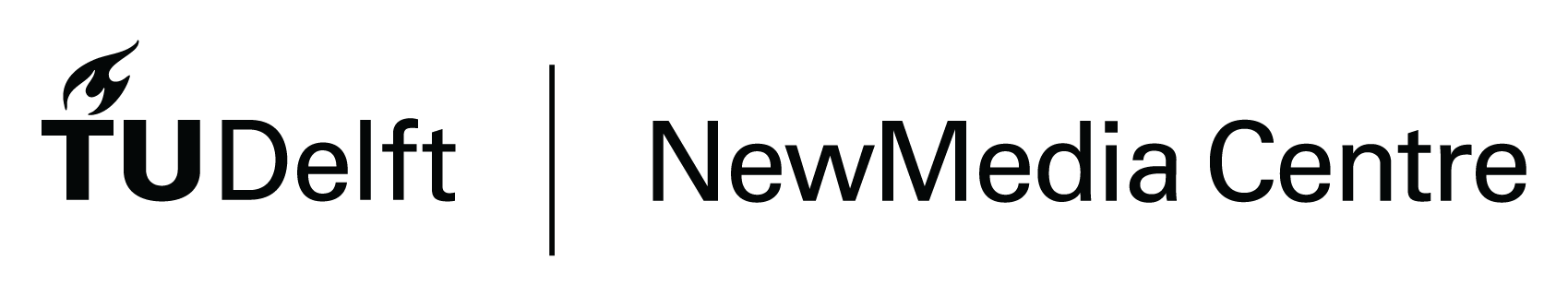 Title Text (Calibri Light 34pt)
Standard text (Calibri standard 24pt)
Calibri Bold (Calibri Bold 24pt) (Only used for highlights en sub-headers)
Calibri Italic (Calibri Italic 24pt)
1st Secondary text (Calibri 20pt)
2nd Secondary text (Calibri 16pt)
Image credits (Calibri Light Italic 24pt) the color may be changed to improve visibility but should not draw attention.
Standard text color is not black but:	
Background color is not WHITE but:
#33333    or    R=42  G=42  B=42
#FFFFF    or    R=240  G=240  B=240
1
2
3
CHANGE IMAGE/PUT IMAGE
Insert
Colors
Text
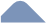 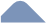 Crop
If necessary, delete the existing image using the 'Delete' button. Click the icon to insert a new image. (see example below).
On the left you see the color pallette.
Try to use one “extra” color for a presentation or subject!

Colors used in this example presentation are just to show possibilities.

Some combinations will not work!!  

When in doubt or if you want help, contact your course team e-learning developer or the NMC
Pie chart
Pie chart
Pie chart
Select the desired image and click 'Insert'.
To scale or crop the image, go to the 'Picture Tools - Format' tab and click the 'Crop' button. Scale the image the dots and the image frame with the c with corners.
Basic colors
Extra colors
DO YOU NEED HELP?Contact your course team e-learning developer or NewMedia Centre!
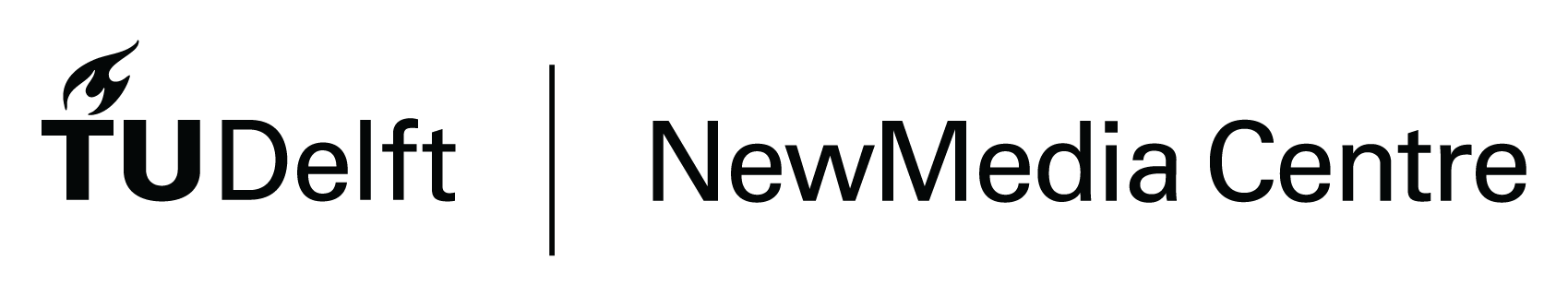 Title Text (Calibri Light 34pt)
Standard text (Calibri standard 24pt)
Calibri Bold (Calibri Bold 24pt) (Only used for highlights en sub-headers)
Calibri Italic (Calibri Italic 24pt)
1st Secondary text (Calibri 20pt)
2nd Secondary text (Calibri 16pt)
Image credits (Calibri Light Italic 24pt) the color may be changed to improve visibility but should not draw attention.
Standard text color is not black but:	
Background color is not WHITE but:
#33333    or    R=42  G=42  B=42
#FFFFF    or    R=240  G=240  B=240
1
2
3
CHANGE IMAGE/PUT IMAGE
Insert
Colors
Text
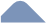 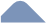 Crop
If necessary, delete the existing image using the 'Delete' button. Click the icon to insert a new image. (see example below).
On the left you see the color pallette.
Try to use one “extra” color for a presentation or subject!

Colors used in this example presentation are just to show possibilities.

Some combinations will not work!!  

When in doubt or if you want help, contact your course team e-learning developer or the NMC
Select the desired image and click 'Insert'.
To scale or crop the image, go to the 'Picture Tools - Format' tab and click the 'Crop' button. Scale the image the dots and the image frame with the c with corners.
Basic colors
Extra colors
This vs that
DO YOU NEED HELP?Contact your course team e-learning developer or NewMedia Centre!
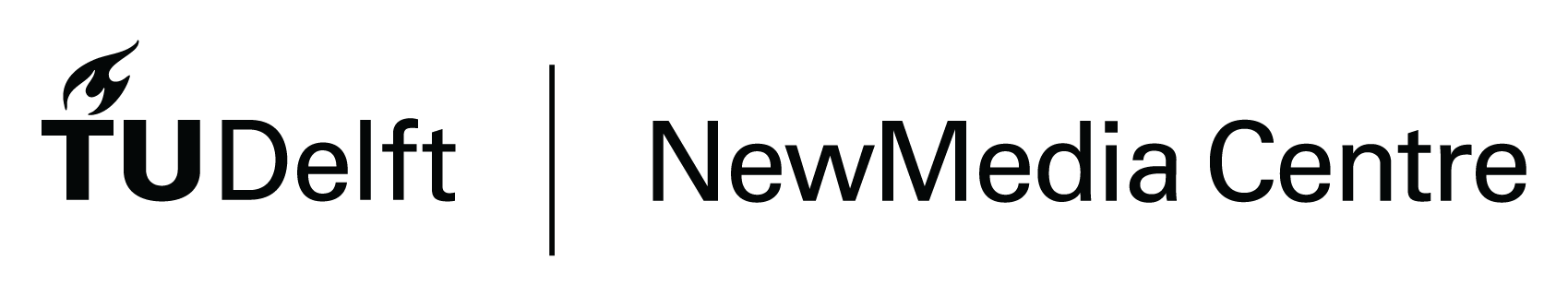 Title Text (Calibri Light 34pt)
Standard text (Calibri standard 24pt)
Calibri Bold (Calibri Bold 24pt) (Only used for highlights en sub-headers)
Calibri Italic (Calibri Italic 24pt)
1st Secondary text (Calibri 20pt)
2nd Secondary text (Calibri 16pt)
Image credits (Calibri Light Italic 24pt) the color may be changed to improve visibility but should not draw attention.
Standard text color is not black but:	
Background color is not WHITE but:
#33333    or    R=42  G=42  B=42
#FFFFF    or    R=240  G=240  B=240
1
2
3
CHANGE IMAGE/PUT IMAGE
Insert
Colors
Text
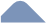 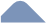 Crop
If necessary, delete the existing image using the 'Delete' button. Click the icon to insert a new image. (see example below).
On the left you see the color pallette.
Try to use one “extra” color for a presentation or subject!

Colors used in this example presentation are just to show possibilities.

Some combinations will not work!!  

When in doubt or if you want help, contact your course team e-learning developer or the NMC
Select the desired image and click 'Insert'.
To scale or crop the image, go to the 'Picture Tools - Format' tab and click the 'Crop' button. Scale the image the dots and the image frame with the c with corners.
pitch
volume
	timbre
frequency
amplitude	
??
Basic colors
Extra colors
DO YOU NEED HELP?Contact your course team e-learning developer or NewMedia Centre!
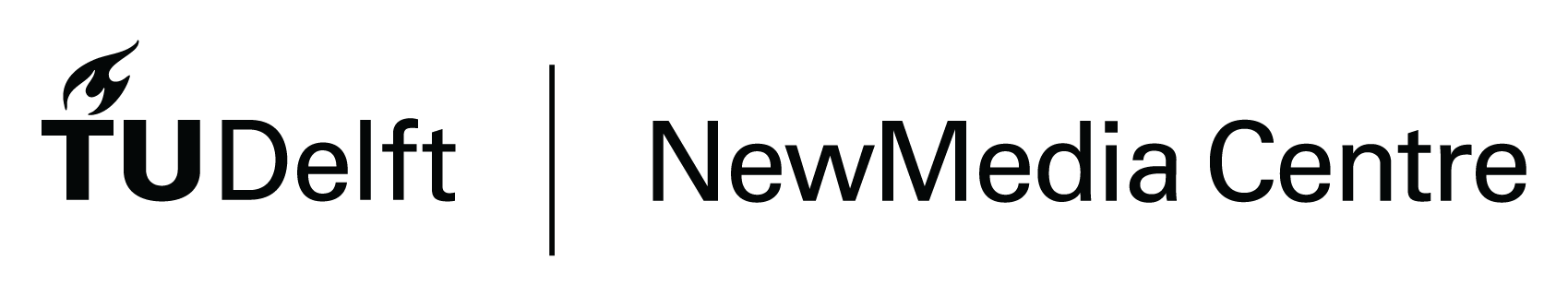 Title Text (Calibri Light 34pt)
Standard text (Calibri standard 24pt)
Calibri Bold (Calibri Bold 24pt) (Only used for highlights en sub-headers)
Calibri Italic (Calibri Italic 24pt)
1st Secondary text (Calibri 20pt)
2nd Secondary text (Calibri 16pt)
Image credits (Calibri Light Italic 24pt) the color may be changed to improve visibility but should not draw attention.
Standard text color is not black but:	
Background color is not WHITE but:
#33333    or    R=42  G=42  B=42
#FFFFF    or    R=240  G=240  B=240
1
2
3
CHANGE IMAGE/PUT IMAGE
Insert
Colors
Text
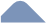 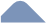 Crop
If necessary, delete the existing image using the 'Delete' button. Click the icon to insert a new image. (see example below).
On the left you see the color pallette.
Try to use one “extra” color for a presentation or subject!

Colors used in this example presentation are just to show possibilities.

Some combinations will not work!!  

When in doubt or if you want help, contact your course team e-learning developer or the NMC
Select the desired image and click 'Insert'.
This is a subject slide
To scale or crop the image, go to the 'Picture Tools - Format' tab and click the 'Crop' button. Scale the image the dots and the image frame with the c with corners.
Basic colors
Extra colors
DO YOU NEED HELP?Contact your course team e-learning developer or NewMedia Centre!
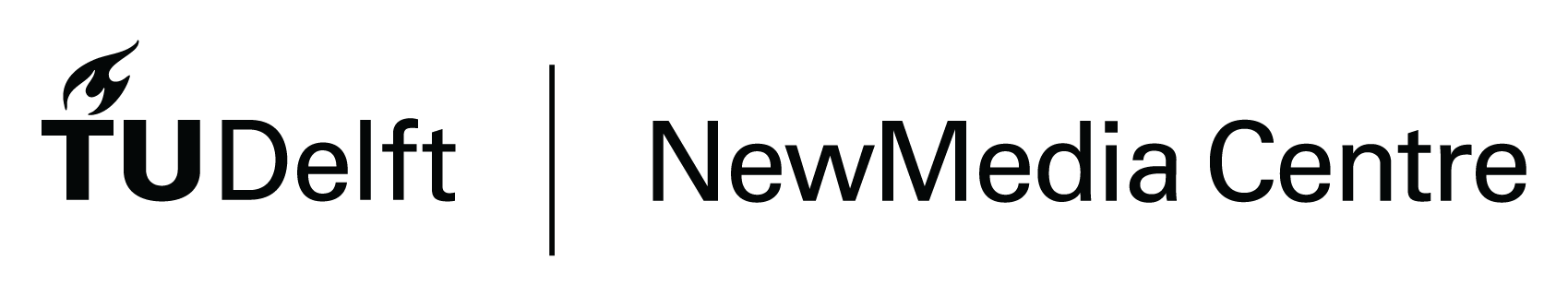 Title Text (Calibri Light 34pt)
Standard text (Calibri standard 24pt)
Calibri Bold (Calibri Bold 24pt) (Only used for highlights en sub-headers)
Calibri Italic (Calibri Italic 24pt)
1st Secondary text (Calibri 20pt)
2nd Secondary text (Calibri 16pt)
Image credits (Calibri Light Italic 24pt) the color may be changed to improve visibility but should not draw attention.
Standard text color is not black but:	
Background color is not WHITE but:
#33333    or    R=42  G=42  B=42
#FFFFF    or    R=240  G=240  B=240
1
2
3
CHANGE IMAGE/PUT IMAGE
Insert
Colors
Text
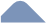 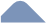 Crop
If necessary, delete the existing image using the 'Delete' button. Click the icon to insert a new image. (see example below).
On the left you see the color pallette.
Try to use one “extra” color for a presentation or subject!

Colors used in this example presentation are just to show possibilities.

Some combinations will not work!!  

When in doubt or if you want help, contact your course team e-learning developer or the NMC
This is a subject slide with a number
Select the desired image and click 'Insert'.
To scale or crop the image, go to the 'Picture Tools - Format' tab and click the 'Crop' button. Scale the image the dots and the image frame with the c with corners.
Basic colors
Extra colors
DO YOU NEED HELP?Contact your course team e-learning developer or NewMedia Centre!
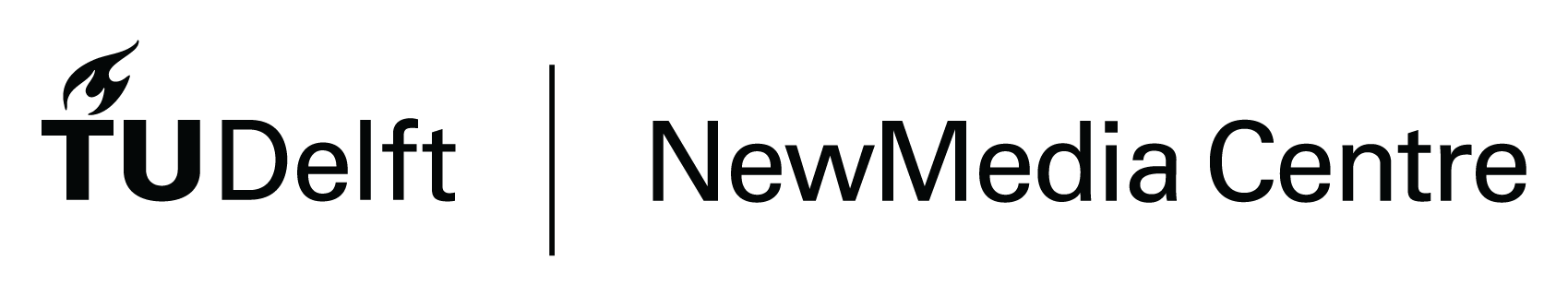 Title Text (Calibri Light 34pt)
Standard text (Calibri standard 24pt)
Calibri Bold (Calibri Bold 24pt) (Only used for highlights en sub-headers)
Calibri Italic (Calibri Italic 24pt)
1st Secondary text (Calibri 20pt)
2nd Secondary text (Calibri 16pt)
Image credits (Calibri Light Italic 24pt) the color may be changed to improve visibility but should not draw attention.
Standard text color is not black but:	
Background color is not WHITE but:
#33333    or    R=42  G=42  B=42
#FFFFF    or    R=240  G=240  B=240
1
2
3
CHANGE IMAGE/PUT IMAGE
Insert
Colors
Text
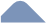 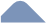 Crop
If necessary, delete the existing image using the 'Delete' button. Click the icon to insert a new image. (see example below).
On the left you see the color pallette.
Try to use one “extra” color for a presentation or subject!

Colors used in this example presentation are just to show possibilities.

Some combinations will not work!!  

When in doubt or if you want help, contact your course team e-learning developer or the NMC
This is a subject slide with a number
Select the desired image and click 'Insert'.
To scale or crop the image, go to the 'Picture Tools - Format' tab and click the 'Crop' button. Scale the image the dots and the image frame with the c with corners.
Basic colors
Extra colors
DO YOU NEED HELP?Contact your course team e-learning developer or NewMedia Centre!
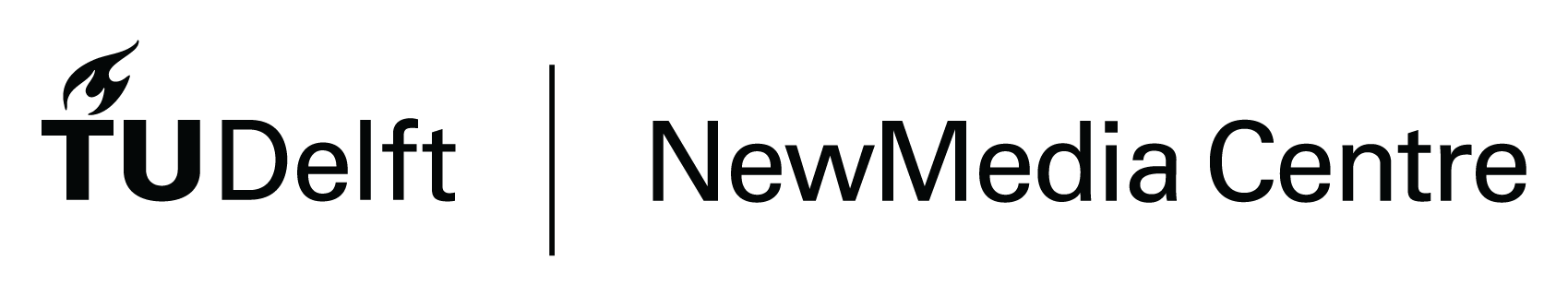 Title Text (Calibri Light 34pt)
Standard text (Calibri standard 24pt)
Calibri Bold (Calibri Bold 24pt) (Only used for highlights en sub-headers)
Calibri Italic (Calibri Italic 24pt)
1st Secondary text (Calibri 20pt)
2nd Secondary text (Calibri 16pt)
Image credits (Calibri Light Italic 24pt) the color may be changed to improve visibility but should not draw attention.
Standard text color is not black but:	
Background color is not WHITE but:
Change colors (fiame)
1
Select the flame. Right-click and choose 'Fill'.
2
Choose one of the theme colors or click on 'Eyedropper' and choose one of the colors shown here.
#33333    or    R=42  G=42  B=42
#FFFFF    or    R=240  G=240  B=240
1
2
3
CHANGE IMAGE/PUT IMAGE
Insert
Colors
Text
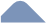 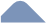 Crop
If necessary, delete the existing image using the 'Delete' button. Click the icon to insert a new image. (see example below).
On the left you see the color pallette.
Try to use one “extra” color for a presentation or subject!

Colors used in this example presentation are just to show possibilities.

Some combinations will not work!!  

When in doubt or if you want help, contact your course team e-learning developer or the NMC
Select the desired image and click 'Insert'.
This is a subject slide with a number
To scale or crop the image, go to the 'Picture Tools - Format' tab and click the 'Crop' button. Scale the image the dots and the image frame with the c with corners.
Basic colors
Extra colors
DO YOU NEED HELP?Contact your course team e-learning developer or NewMedia Centre!
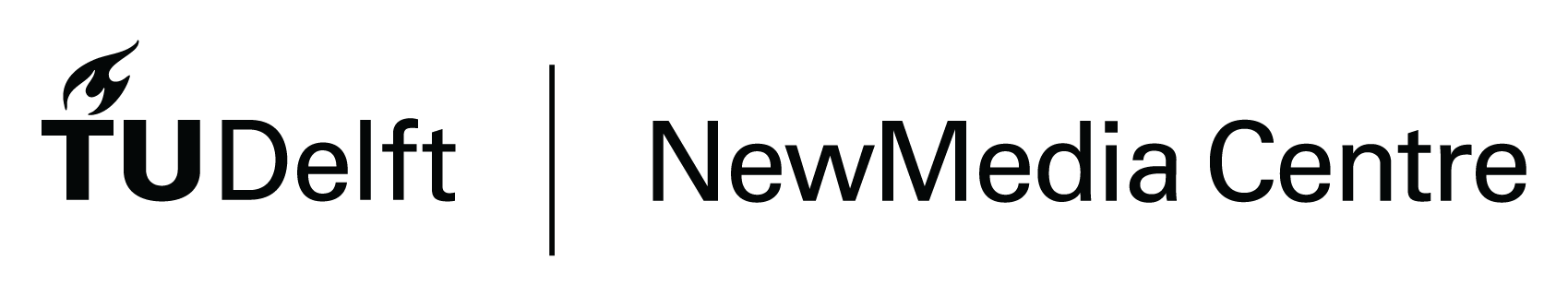 Title Text (Calibri Light 34pt)
Standard text (Calibri standard 24pt)
Calibri Bold (Calibri Bold 24pt) (Only used for highlights en sub-headers)
Calibri Italic (Calibri Italic 24pt)
1st Secondary text (Calibri 20pt)
2nd Secondary text (Calibri 16pt)
Image credits (Calibri Light Italic 24pt) the color may be changed to improve visibility but should not draw attention.
Standard text color is not black but:	
Background color is not WHITE but:
Change colors (fiame)
1
Select the flame. Right-click and choose 'Fill'.
2
Choose one of the theme colors or click on 'Eyedropper' and choose one of the colors shown here.
#33333    or    R=42  G=42  B=42
#FFFFF    or    R=240  G=240  B=240
1
2
3
CHANGE IMAGE/PUT IMAGE
Insert
Colors
Text
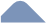 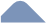 Crop
If necessary, delete the existing image using the 'Delete' button. Click the icon to insert a new image. (see example below).
On the left you see the color pallette.
Try to use one “extra” color for a presentation or subject!

Colors used in this example presentation are just to show possibilities.

Some combinations will not work!!  

When in doubt or if you want help, contact your course team e-learning developer or the NMC
Select the desired image and click 'Insert'.
This is a subject slide with a number
To scale or crop the image, go to the 'Picture Tools - Format' tab and click the 'Crop' button. Scale the image the dots and the image frame with the c with corners.
Basic colors
Extra colors
DO YOU NEED HELP?Contact your course team e-learning developer or NewMedia Centre!
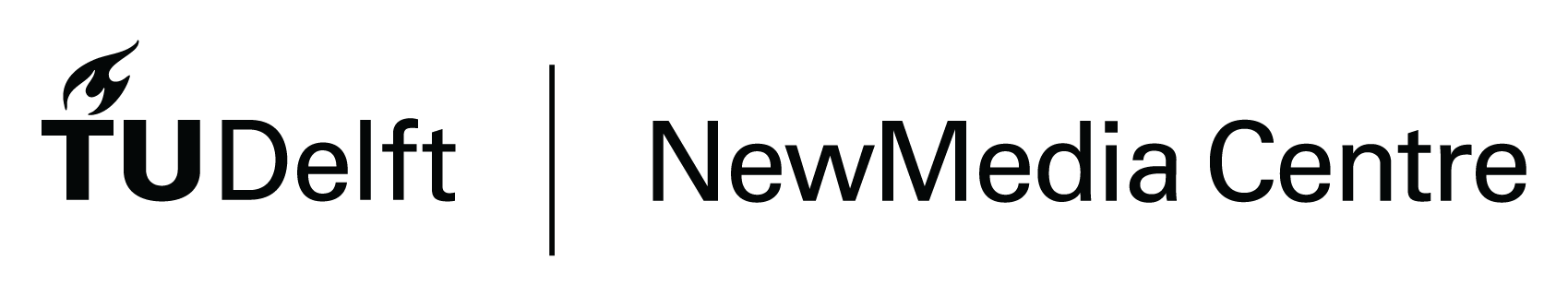 Title Text (Calibri Light 34pt)
Standard text (Calibri standard 24pt)
Calibri Bold (Calibri Bold 24pt) (Only used for highlights en sub-headers)
Calibri Italic (Calibri Italic 24pt)
1st Secondary text (Calibri 20pt)
2nd Secondary text (Calibri 16pt)
Image credits (Calibri Light Italic 24pt) the color may be changed to improve visibility but should not draw attention.
Standard text color is not black but:	
Background color is not WHITE but:
#33333    or    R=42  G=42  B=42
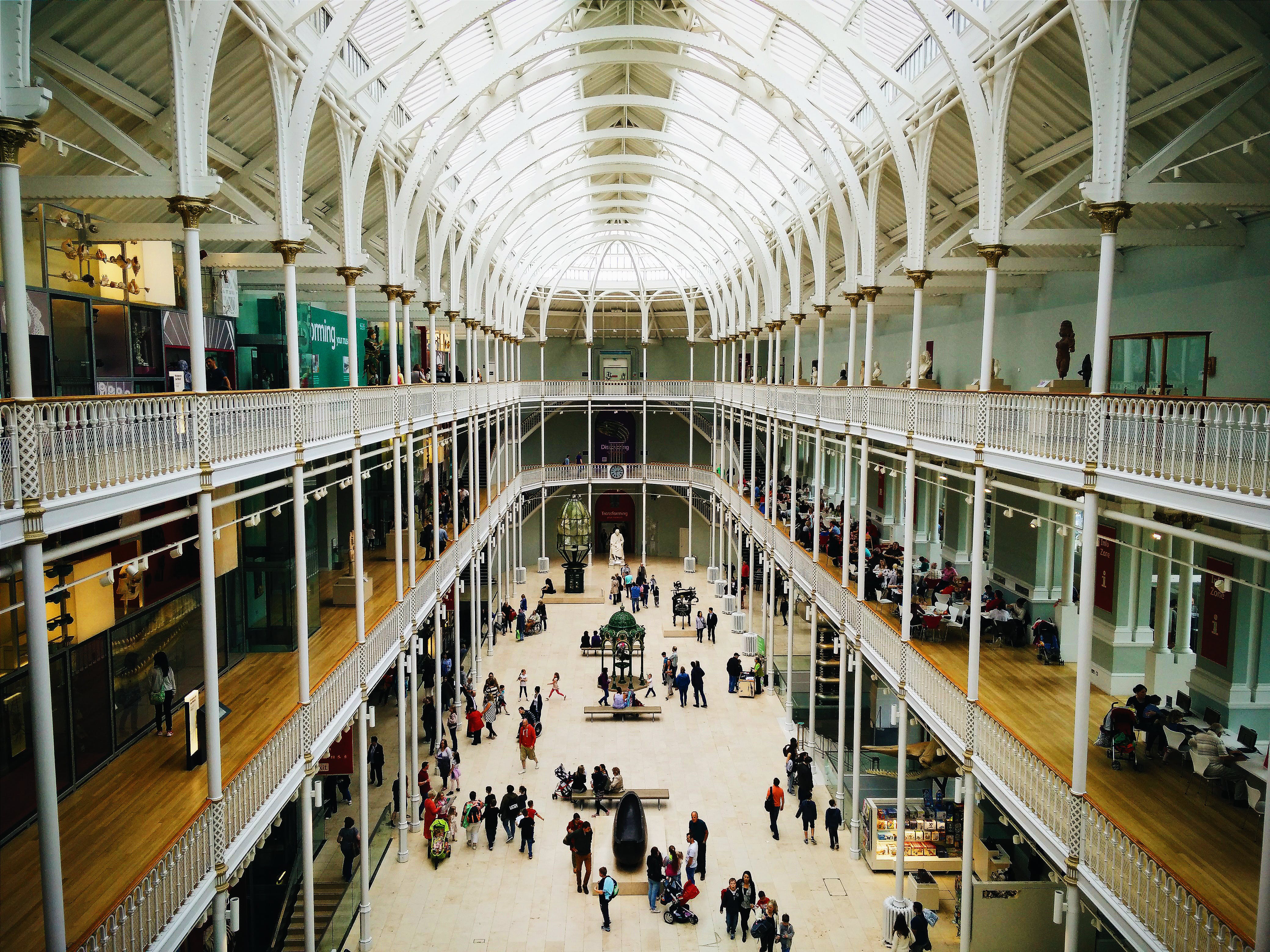 #FFFFF    or    R=240  G=240  B=240
1
2
3
CHANGE IMAGE/PUT IMAGE
Insert
Colors
Text
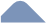 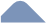 Crop
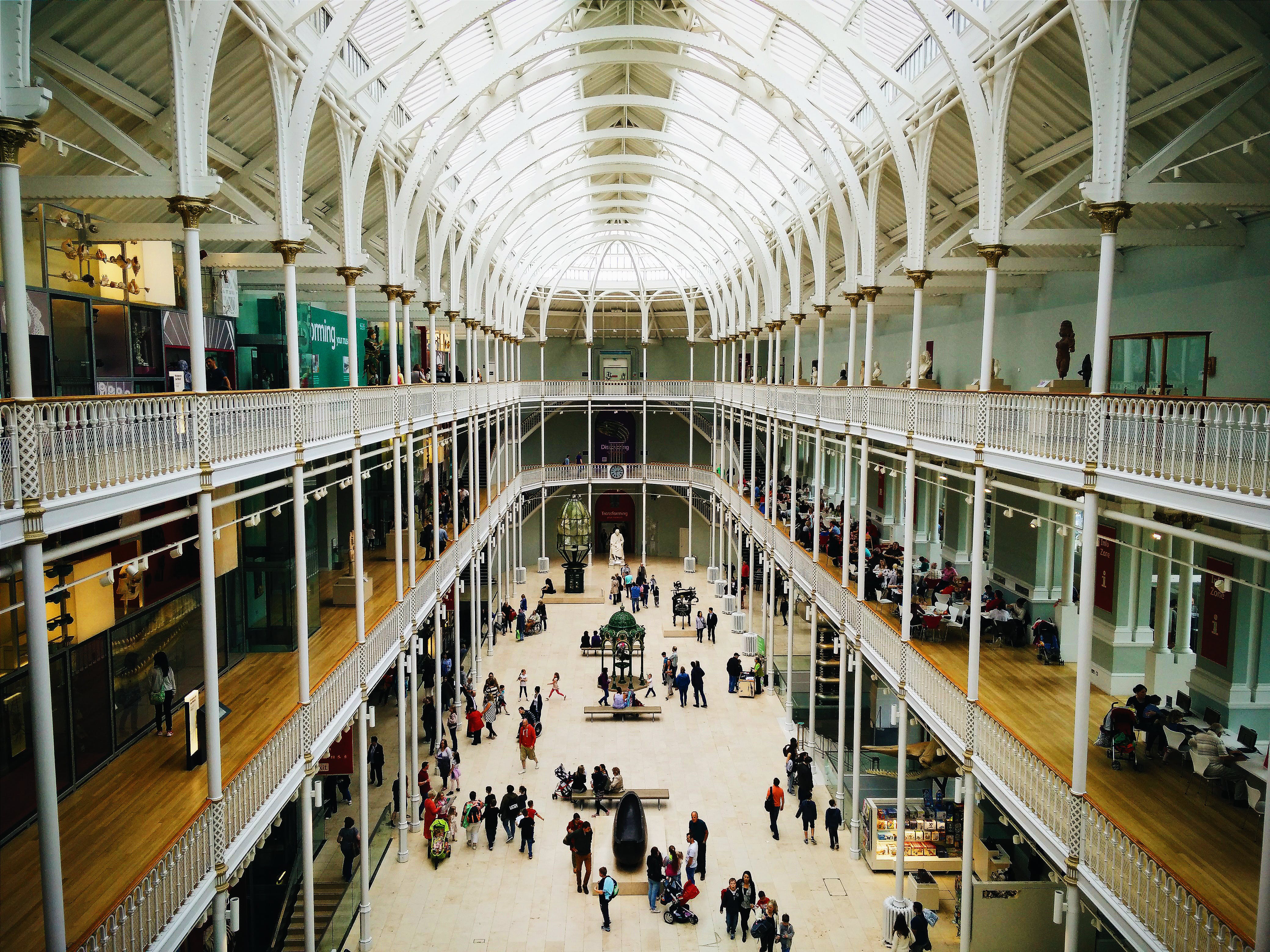 If necessary, delete the existing image using the 'Delete' button. Click the icon to insert a new image. (see example below).
On the left you see the color pallette.
Try to use one “extra” color for a presentation or subject!

Colors used in this example presentation are just to show possibilities.

Some combinations will not work!!  

When in doubt or if you want help, contact your course team e-learning developer or the NMC
This is a subject slide
Select the desired image and click 'Insert'.
To scale or crop the image, go to the 'Picture Tools - Format' tab and click the 'Crop' button. Scale the image the dots and the image frame with the c with corners.
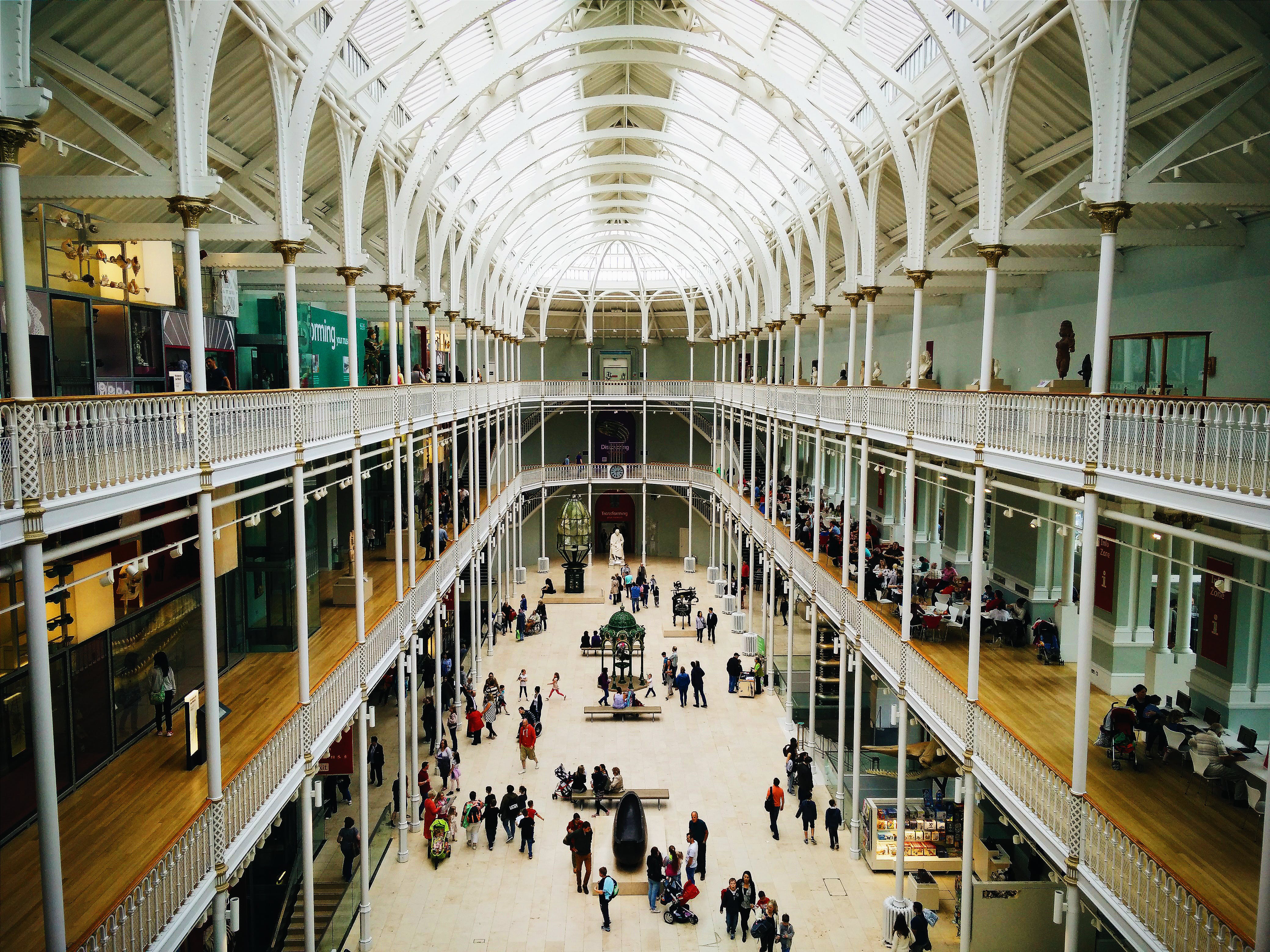 Basic colors
Extra colors
DO YOU NEED HELP?Contact your course team e-learning developer or NewMedia Centre!
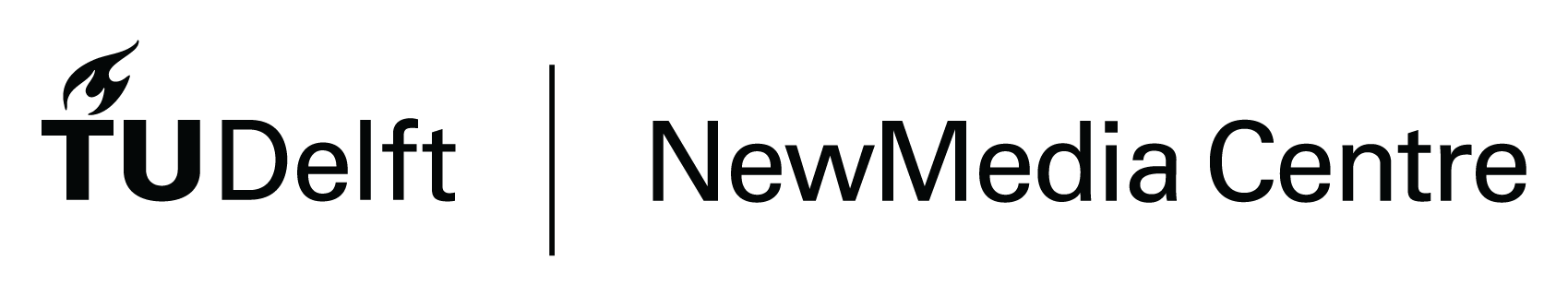 Title Text (Calibri Light 34pt)
Standard text (Calibri standard 24pt)
Calibri Bold (Calibri Bold 24pt) (Only used for highlights en sub-headers)
Calibri Italic (Calibri Italic 24pt)
1st Secondary text (Calibri 20pt)
2nd Secondary text (Calibri 16pt)
Image credits (Calibri Light Italic 24pt) the color may be changed to improve visibility but should not draw attention.
Standard text color is not black but:	
Background color is not WHITE but:
#33333    or    R=42  G=42  B=42
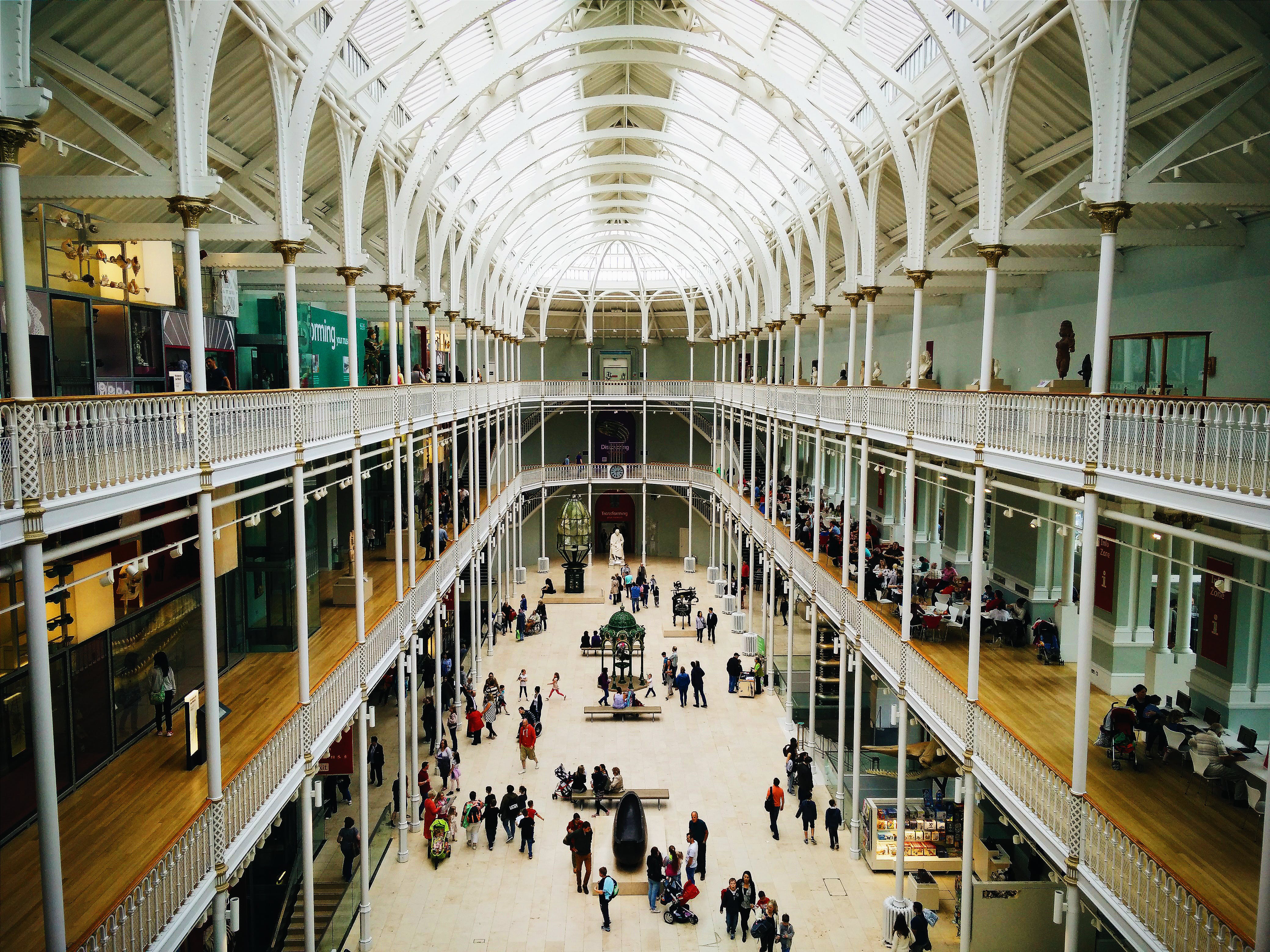 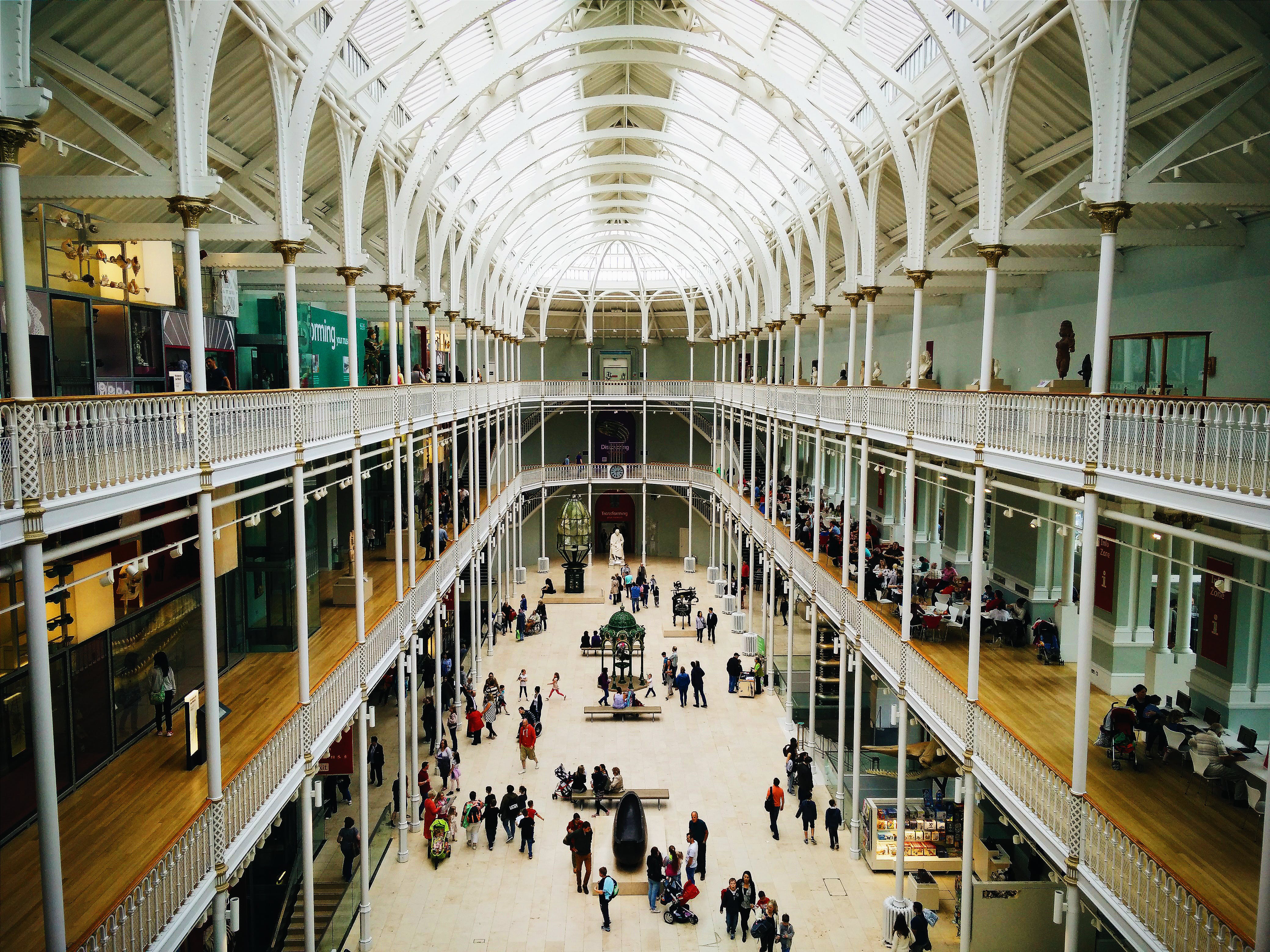 #FFFFF    or    R=240  G=240  B=240
1
2
3
CHANGE IMAGE/PUT IMAGE
Insert
Colors
Text
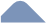 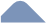 Crop
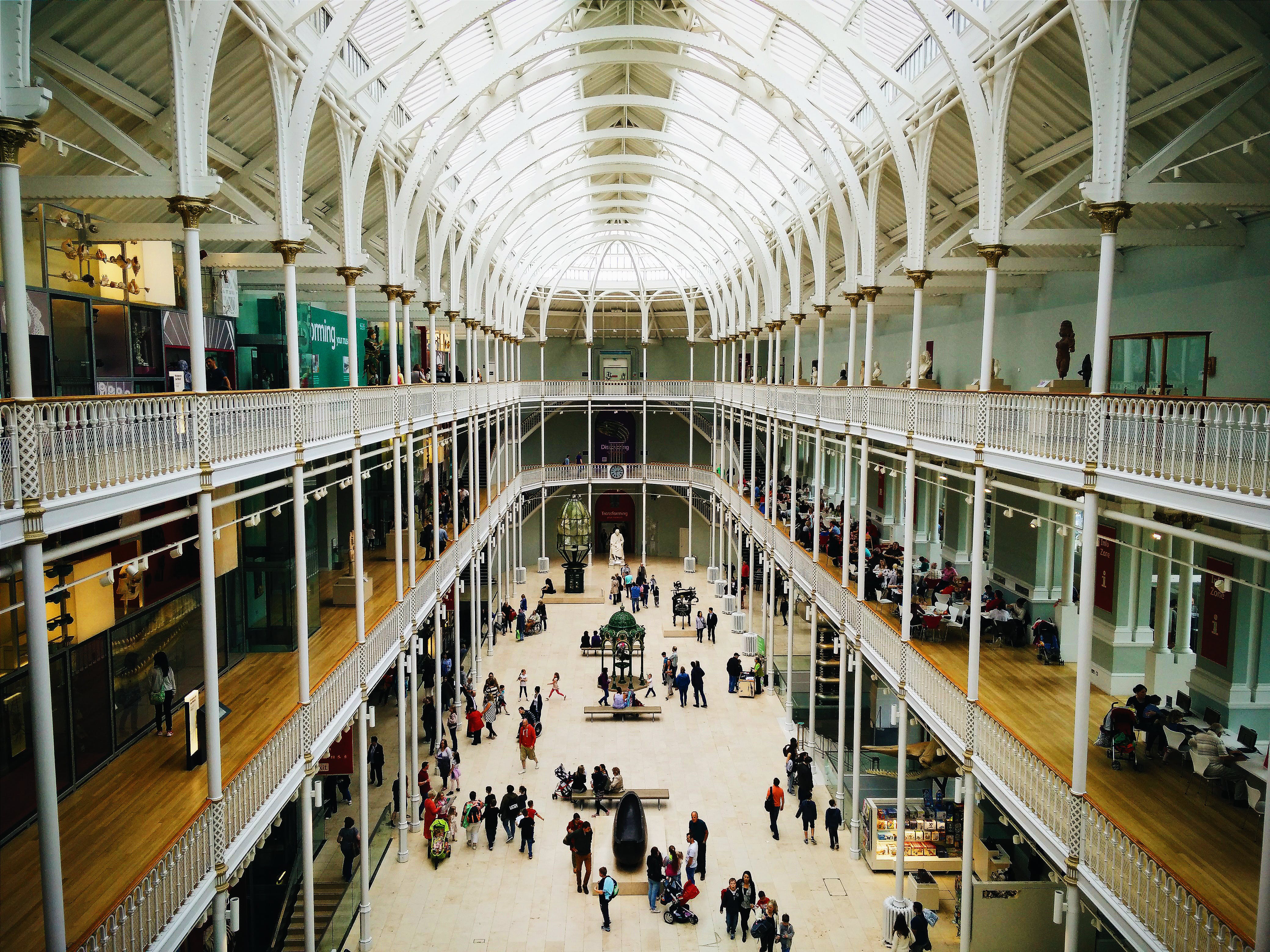 If necessary, delete the existing image using the 'Delete' button. Click the icon to insert a new image. (see example below).
On the left you see the color pallette.
Try to use one “extra” color for a presentation or subject!

Colors used in this example presentation are just to show possibilities.

Some combinations will not work!!  

When in doubt or if you want help, contact your course team e-learning developer or the NMC
Select the desired image and click 'Insert'.
To scale or crop the image, go to the 'Picture Tools - Format' tab and click the 'Crop' button. Scale the image the dots and the image frame with the c with corners.
This is a subject slide
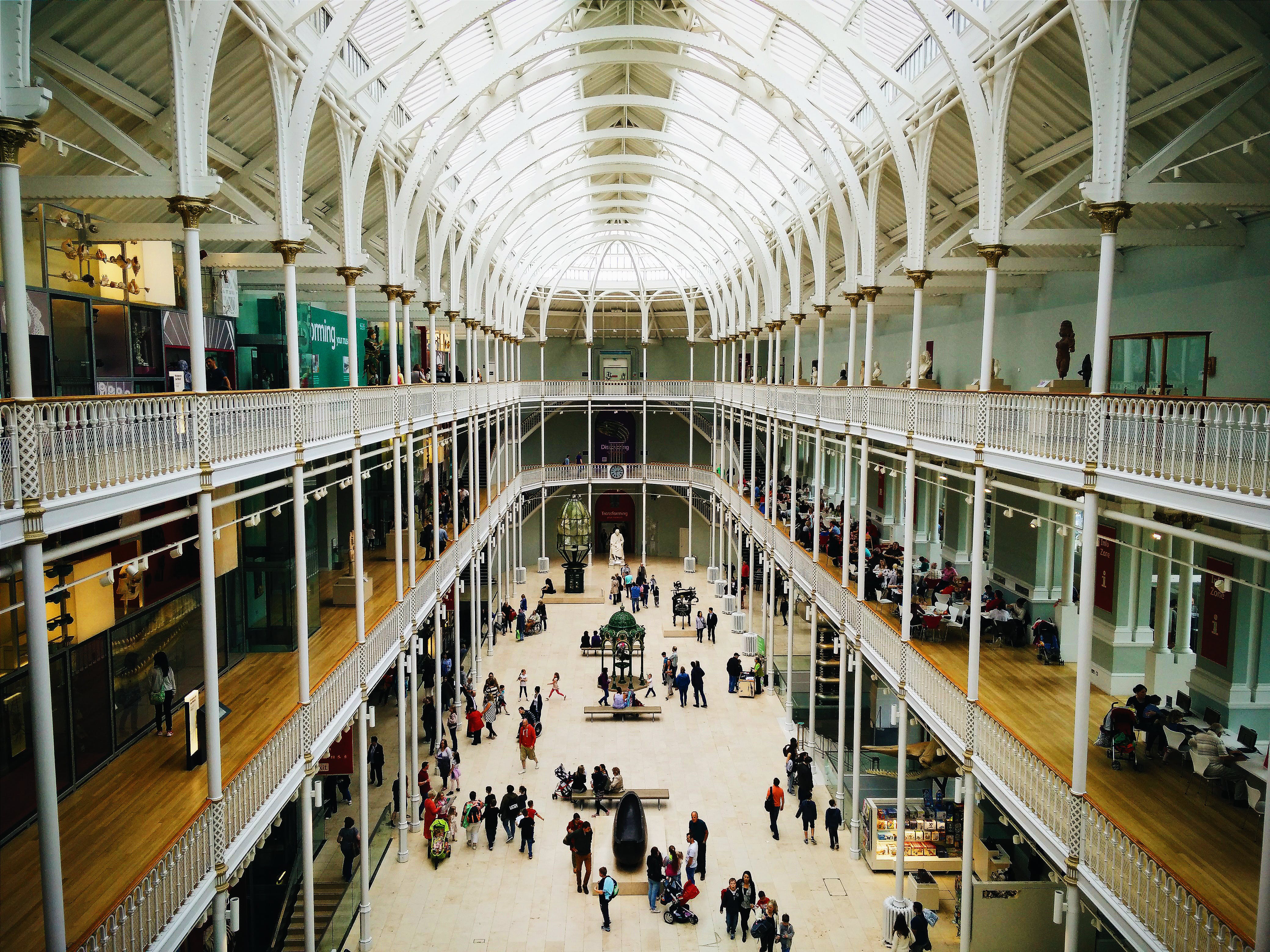 Basic colors
Extra colors
DO YOU NEED HELP?Contact your course team e-learning developer or NewMedia Centre!
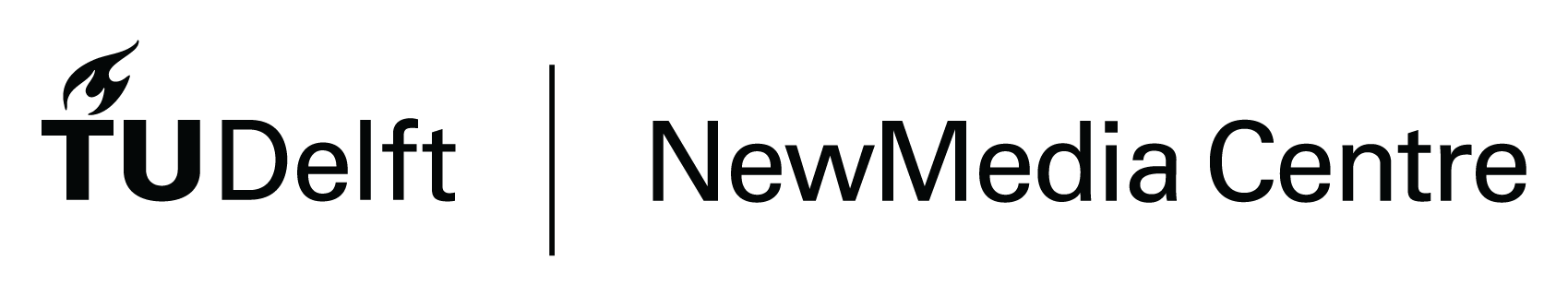 Title Text (Calibri Light 34pt)
Standard text (Calibri standard 24pt)
Calibri Bold (Calibri Bold 24pt) (Only used for highlights en sub-headers)
Calibri Italic (Calibri Italic 24pt)
1st Secondary text (Calibri 20pt)
2nd Secondary text (Calibri 16pt)
Image credits (Calibri Light Italic 24pt) the color may be changed to improve visibility but should not draw attention.
Standard text color is not black but:	
Background color is not WHITE but:
#33333    or    R=42  G=42  B=42
#FFFFF    or    R=240  G=240  B=240
1
2
3
CHANGE IMAGE/PUT IMAGE
Insert
Colors
Text
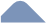 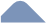 Crop
If necessary, delete the existing image using the 'Delete' button. Click the icon to insert a new image. (see example below).
On the left you see the color pallette.
Try to use one “extra” color for a presentation or subject!

Colors used in this example presentation are just to show possibilities.

Some combinations will not work!!  

When in doubt or if you want help, contact your course team e-learning developer or the NMC
Select the desired image and click 'Insert'.
Formulas
To scale or crop the image, go to the 'Picture Tools - Format' tab and click the 'Crop' button. Scale the image the dots and the image frame with the c with corners.
Basic colors
Extra colors
DO YOU NEED HELP?Contact your course team e-learning developer or NewMedia Centre!
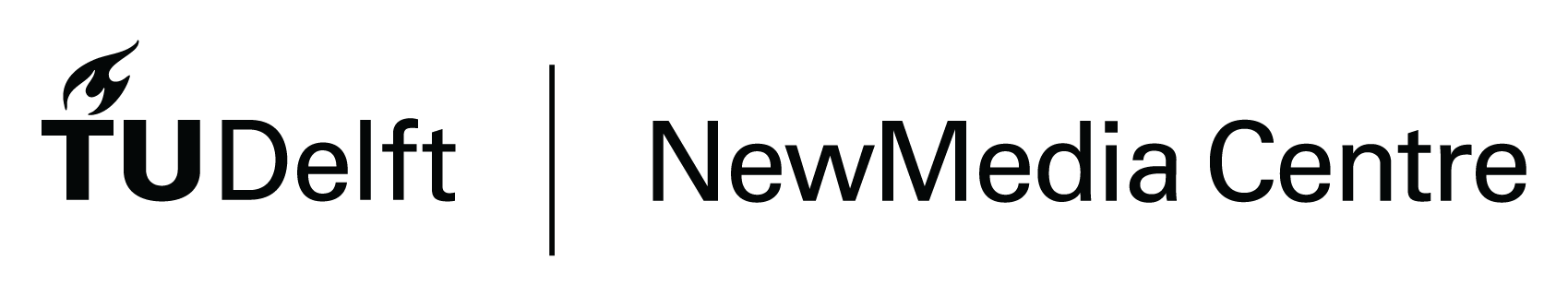 Title Text (Calibri Light 34pt)
Standard text (Calibri standard 24pt)
Calibri Bold (Calibri Bold 24pt) (Only used for highlights en sub-headers)
Calibri Italic (Calibri Italic 24pt)
1st Secondary text (Calibri 20pt)
2nd Secondary text (Calibri 16pt)
Image credits (Calibri Light Italic 24pt) the color may be changed to improve visibility but should not draw attention.
Standard text color is not black but:	
Background color is not WHITE but:
#33333    or    R=42  G=42  B=42
#FFFFF    or    R=240  G=240  B=240
1
2
3
CHANGE IMAGE/PUT IMAGE
Insert
Colors
Text
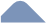 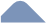 Crop
Example page for display of a formula
If necessary, delete the existing image using the 'Delete' button. Click the icon to insert a new image. (see example below).
On the left you see the color pallette.
Try to use one “extra” color for a presentation or subject!

Colors used in this example presentation are just to show possibilities.

Some combinations will not work!!  

When in doubt or if you want help, contact your course team e-learning developer or the NMC
If there is a formula:

PS: If programmes like latex or specific fonts are used it’s advised to create transparent images and place those in your powerpoint to avoid errors!
If content = formula1: box = grey + tekst = black box = grey + tekst = not blue box = grey + tekst = not yellow box = grey + tekst = not green
Select the desired image and click 'Insert'.
To scale or crop the image, go to the 'Picture Tools - Format' tab and click the 'Crop' button. Scale the image the dots and the image frame with the c with corners.
Basic colors
Extra colors
DO YOU NEED HELP?Contact your course team e-learning developer or NewMedia Centre!
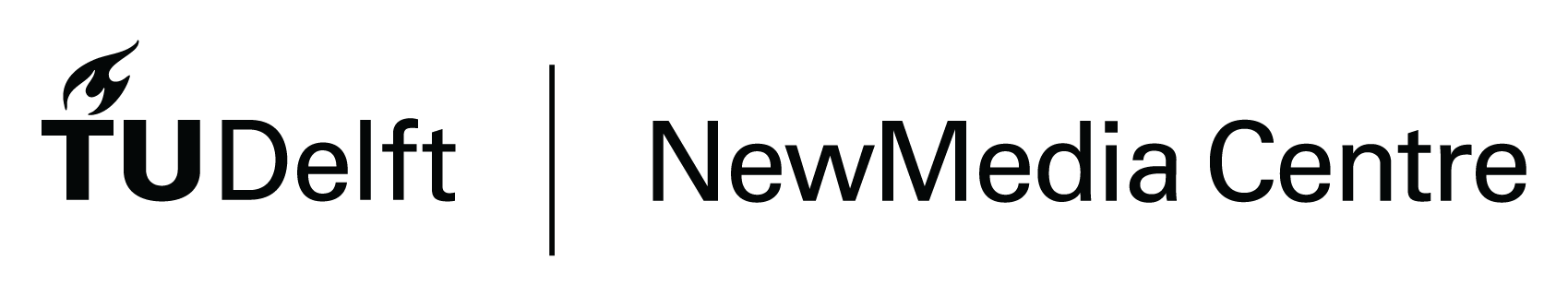 Title Text (Calibri Light 34pt)
Standard text (Calibri standard 24pt)
Calibri Bold (Calibri Bold 24pt) (Only used for highlights en sub-headers)
Calibri Italic (Calibri Italic 24pt)
1st Secondary text (Calibri 20pt)
2nd Secondary text (Calibri 16pt)
Image credits (Calibri Light Italic 24pt) the color may be changed to improve visibility but should not draw attention.
Standard text color is not black but:	
Background color is not WHITE but:
#33333    or    R=42  G=42  B=42
#FFFFF    or    R=240  G=240  B=240
1
2
3
CHANGE IMAGE/PUT IMAGE
Insert
Colors
Text
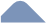 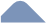 Crop
Example page for display of a formula
If necessary, delete the existing image using the 'Delete' button. Click the icon to insert a new image. (see example below).
On the left you see the color pallette.
Try to use one “extra” color for a presentation or subject!

Colors used in this example presentation are just to show possibilities.

Some combinations will not work!!  

When in doubt or if you want help, contact your course team e-learning developer or the NMC
If there is a formula:

PS: If programmes like latex or specific fonts are used it’s advised to create transparent images and place those in your powerpoint to avoid errors!
If content = formula1: box = grey + tekst = black box = grey + tekst = not blue box = grey + tekst = not yellow box = grey + tekst = not green
Select the desired image and click 'Insert'.
To scale or crop the image, go to the 'Picture Tools - Format' tab and click the 'Crop' button. Scale the image the dots and the image frame with the c with corners.
Basic colors
Extra colors
DO YOU NEED HELP?Contact your course team e-learning developer or NewMedia Centre!
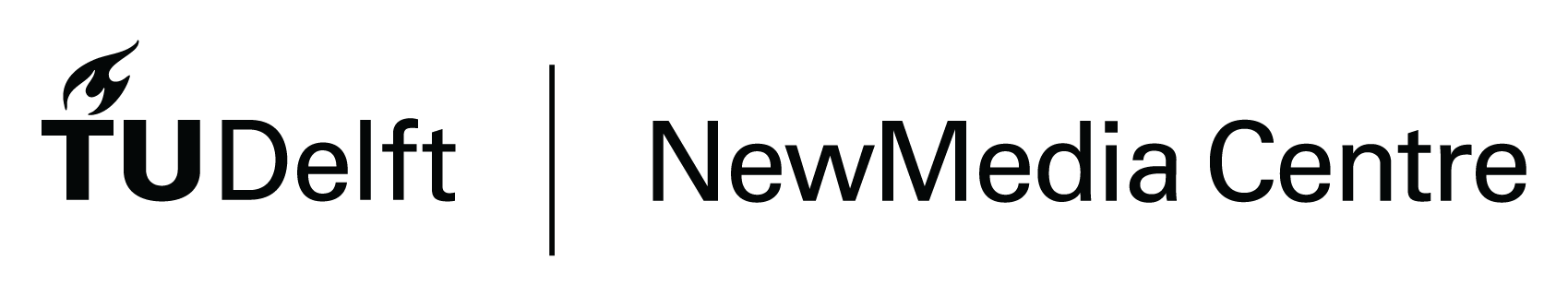 Title Text (Calibri Light 34pt)
Standard text (Calibri standard 24pt)
Calibri Bold (Calibri Bold 24pt) (Only used for highlights en sub-headers)
Calibri Italic (Calibri Italic 24pt)
1st Secondary text (Calibri 20pt)
2nd Secondary text (Calibri 16pt)
Image credits (Calibri Light Italic 24pt) the color may be changed to improve visibility but should not draw attention.
Standard text color is not black but:	
Background color is not WHITE but:
#33333    or    R=42  G=42  B=42
#FFFFF    or    R=240  G=240  B=240
1
2
3
CHANGE IMAGE/PUT IMAGE
Insert
Colors
Text
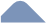 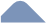 Crop
Example page for display of a formula
If necessary, delete the existing image using the 'Delete' button. Click the icon to insert a new image. (see example below).
On the left you see the color pallette.
Try to use one “extra” color for a presentation or subject!

Colors used in this example presentation are just to show possibilities.

Some combinations will not work!!  

When in doubt or if you want help, contact your course team e-learning developer or the NMC
If there is a formula:

PS: If programmes like latex or specific fonts are used it’s advised to create transparent images and place those in your powerpoint to avoid errors!
Select the desired image and click 'Insert'.
To scale or crop the image, go to the 'Picture Tools - Format' tab and click the 'Crop' button. Scale the image the dots and the image frame with the c with corners.
If content = formula1: box = grey + tekst = black box = grey + tekst = not blue box = grey + tekst = not yellow box = grey + tekst = not green
Basic colors
Extra colors
DO YOU NEED HELP?Contact your course team e-learning developer or NewMedia Centre!
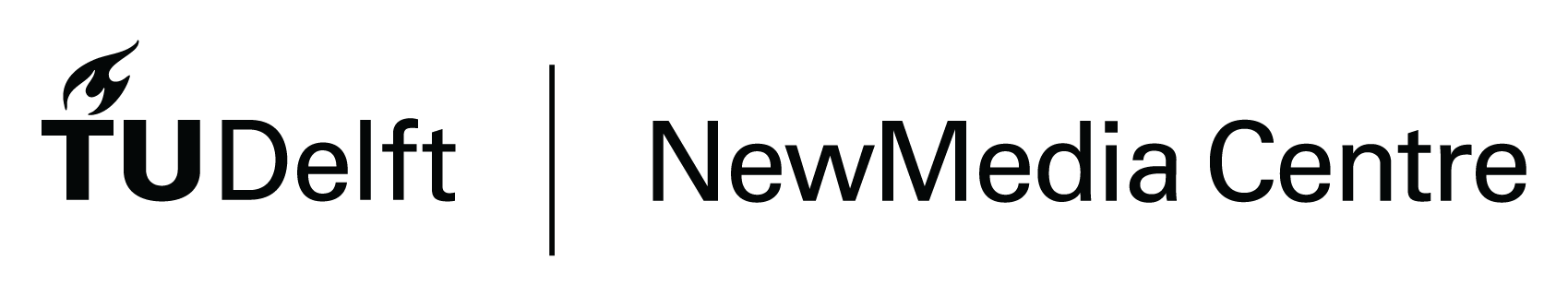 Title Text (Calibri Light 34pt)
Standard text (Calibri standard 24pt)
Calibri Bold (Calibri Bold 24pt) (Only used for highlights en sub-headers)
Calibri Italic (Calibri Italic 24pt)
1st Secondary text (Calibri 20pt)
2nd Secondary text (Calibri 16pt)
Image credits (Calibri Light Italic 24pt) the color may be changed to improve visibility but should not draw attention.
Standard text color is not black but:	
Background color is not WHITE but:
#33333    or    R=42  G=42  B=42
#FFFFF    or    R=240  G=240  B=240
1
2
3
CHANGE IMAGE/PUT IMAGE
Insert
Colors
Text
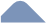 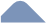 Crop
If necessary, delete the existing image using the 'Delete' button. Click the icon to insert a new image. (see example below).
On the left you see the color pallette.
Try to use one “extra” color for a presentation or subject!

Colors used in this example presentation are just to show possibilities.

Some combinations will not work!!  

When in doubt or if you want help, contact your course team e-learning developer or the NMC
Select the desired image and click 'Insert'.
This is an example page for a definition
To scale or crop the image, go to the 'Picture Tools - Format' tab and click the 'Crop' button. Scale the image the dots and the image frame with the c with corners.
Basic colors
Extra colors
DO YOU NEED HELP?Contact your course team e-learning developer or NewMedia Centre!
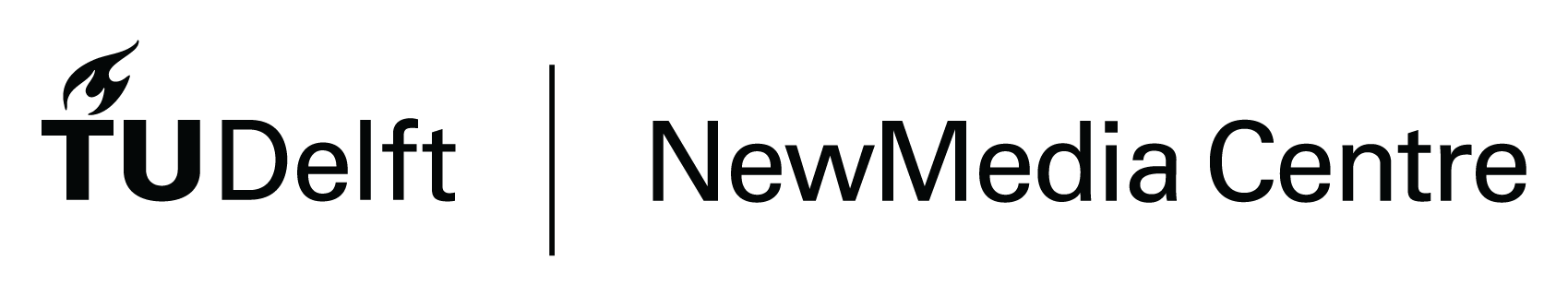 Title Text (Calibri Light 34pt)
Standard text (Calibri standard 24pt)
Calibri Bold (Calibri Bold 24pt) (Only used for highlights en sub-headers)
Calibri Italic (Calibri Italic 24pt)
1st Secondary text (Calibri 20pt)
2nd Secondary text (Calibri 16pt)
Image credits (Calibri Light Italic 24pt) the color may be changed to improve visibility but should not draw attention.
Standard text color is not black but:	
Background color is not WHITE but:
#33333    or    R=42  G=42  B=42
#FFFFF    or    R=240  G=240  B=240
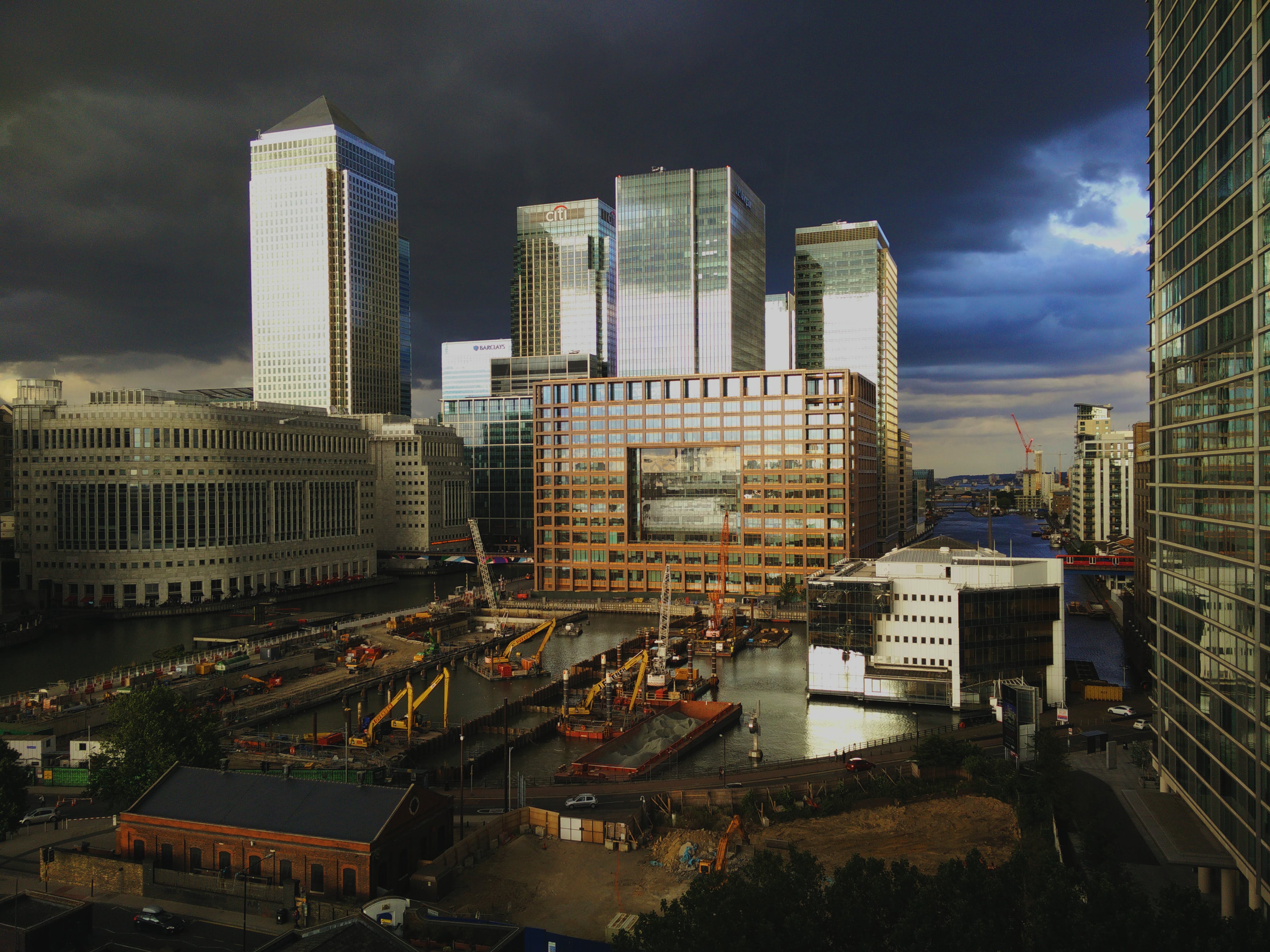 1
2
3
CHANGE IMAGE/PUT IMAGE
Insert
Colors
Text
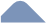 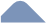 Crop
If necessary, delete the existing image using the 'Delete' button. Click the icon to insert a new image. (see example below).
On the left you see the color pallette.
Try to use one “extra” color for a presentation or subject!

Colors used in this example presentation are just to show possibilities.

Some combinations will not work!!  

When in doubt or if you want help, contact your course team e-learning developer or the NMC
Select the desired image and click 'Insert'.
Example page
This is your definition
To scale or crop the image, go to the 'Picture Tools - Format' tab and click the 'Crop' button. Scale the image the dots and the image frame with the c with corners.
Basic colors
Extra colors
DO YOU NEED HELP?Contact your course team e-learning developer or NewMedia Centre!
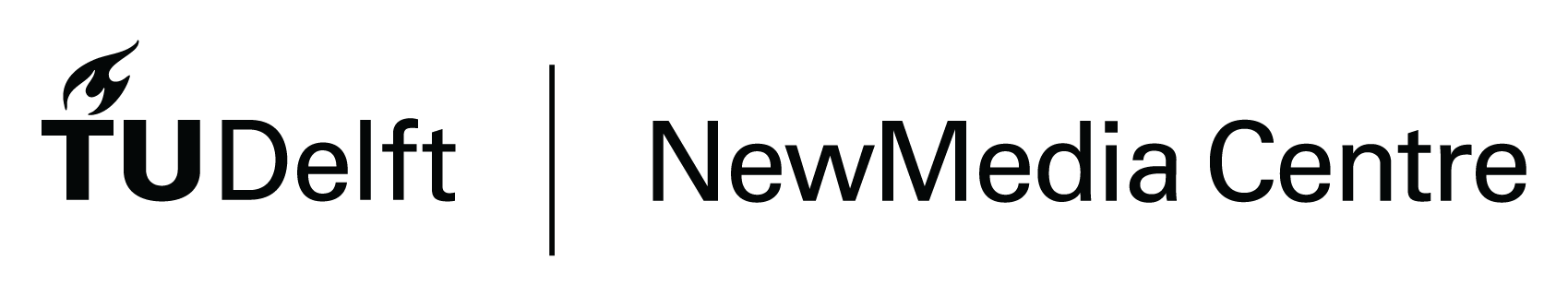 Photo credits: Pexels.com | foc foodoncam
Title Text (Calibri Light 34pt)
Standard text (Calibri standard 24pt)
Calibri Bold (Calibri Bold 24pt) (Only used for highlights en sub-headers)
Calibri Italic (Calibri Italic 24pt)
1st Secondary text (Calibri 20pt)
2nd Secondary text (Calibri 16pt)
Image credits (Calibri Light Italic 24pt) the color may be changed to improve visibility but should not draw attention.
Standard text color is not black but:	
Background color is not WHITE but:
#33333    or    R=42  G=42  B=42
#FFFFF    or    R=240  G=240  B=240
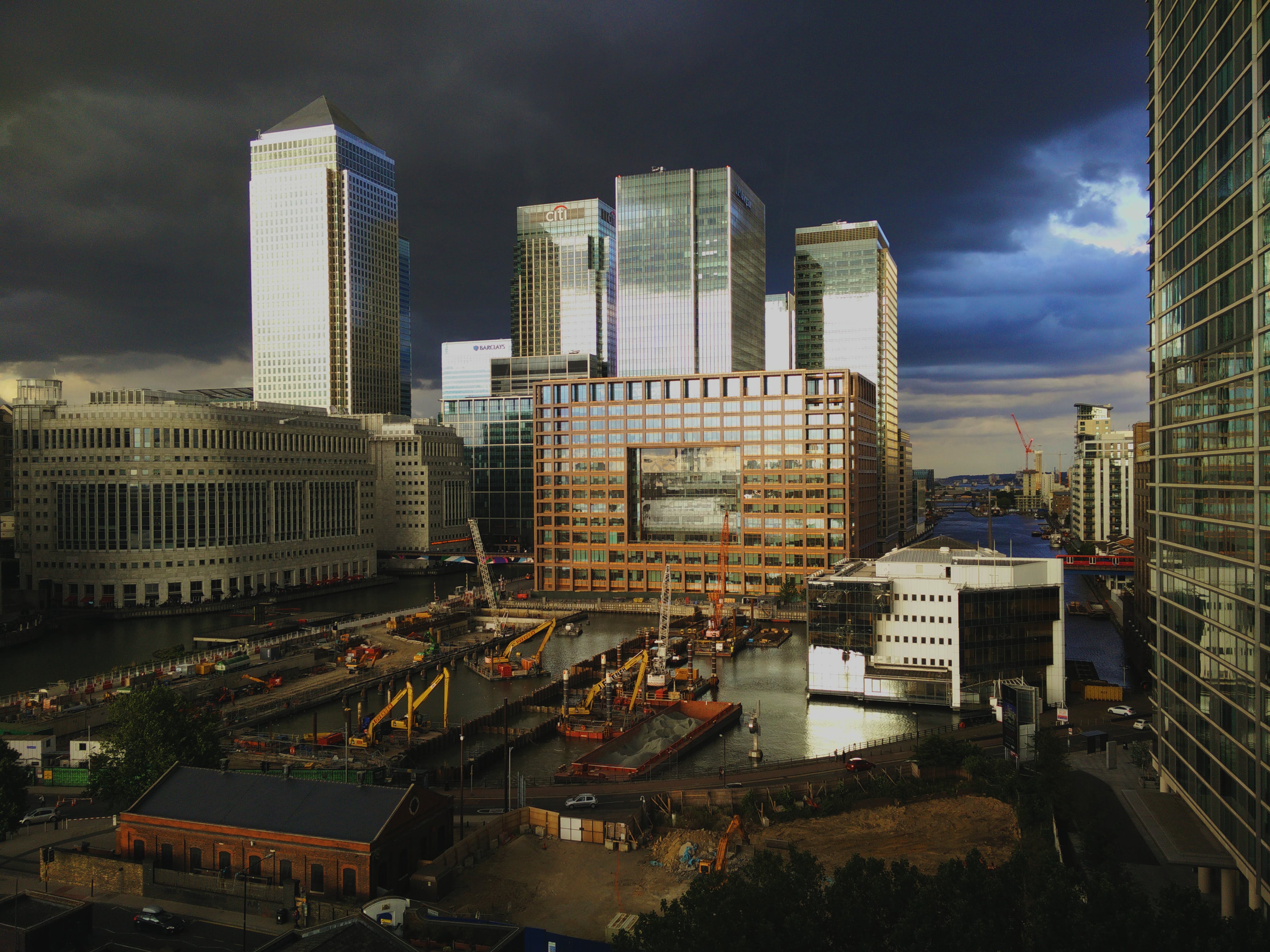 1
2
3
CHANGE IMAGE/PUT IMAGE
Insert
Colors
Text
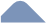 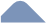 Crop
If necessary, delete the existing image using the 'Delete' button. Click the icon to insert a new image. (see example below).
On the left you see the color pallette.
Try to use one “extra” color for a presentation or subject!

Colors used in this example presentation are just to show possibilities.

Some combinations will not work!!  

When in doubt or if you want help, contact your course team e-learning developer or the NMC
Select the desired image and click 'Insert'.
Example page
This is your definition
To scale or crop the image, go to the 'Picture Tools - Format' tab and click the 'Crop' button. Scale the image the dots and the image frame with the c with corners.
Basic colors
Extra colors
DO YOU NEED HELP?Contact your course team e-learning developer or NewMedia Centre!
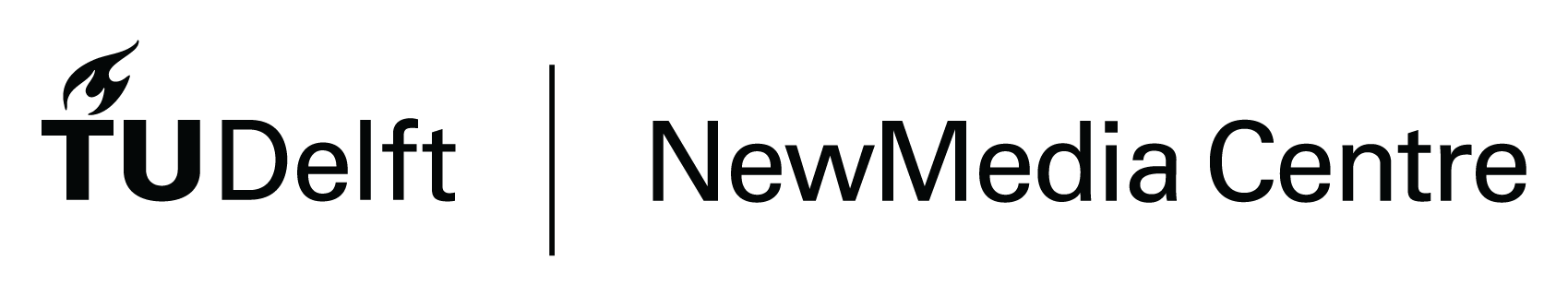 Photo credits: Pexels.com | foc foodoncam
Title Text (Calibri Light 34pt)
Standard text (Calibri standard 24pt)
Calibri Bold (Calibri Bold 24pt) (Only used for highlights en sub-headers)
Calibri Italic (Calibri Italic 24pt)
1st Secondary text (Calibri 20pt)
2nd Secondary text (Calibri 16pt)
Image credits (Calibri Light Italic 24pt) the color may be changed to improve visibility but should not draw attention.
Standard text color is not black but:	
Background color is not WHITE but:
#33333    or    R=42  G=42  B=42
#FFFFF    or    R=240  G=240  B=240
1
2
3
CHANGE IMAGE/PUT IMAGE
Insert
Colors
Text
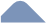 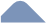 Crop
If necessary, delete the existing image using the 'Delete' button. Click the icon to insert a new image. (see example below).
On the left you see the color pallette.
Try to use one “extra” color for a presentation or subject!

Colors used in this example presentation are just to show possibilities.

Some combinations will not work!!  

When in doubt or if you want help, contact your course team e-learning developer or the NMC
Select the desired image and click 'Insert'.
Definitions
To scale or crop the image, go to the 'Picture Tools - Format' tab and click the 'Crop' button. Scale the image the dots and the image frame with the c with corners.
Basic colors
Extra colors
DO YOU NEED HELP?Contact your course team e-learning developer or NewMedia Centre!
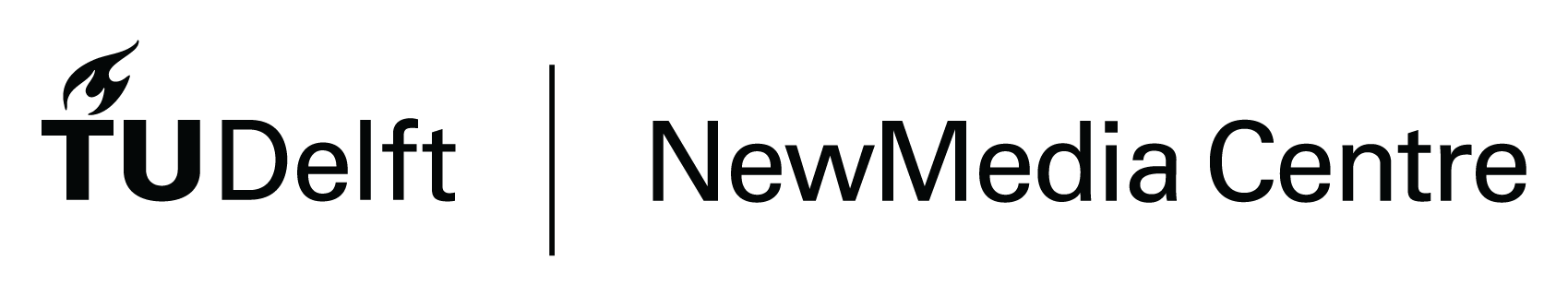 Title Text (Calibri Light 34pt)
Standard text (Calibri standard 24pt)
Calibri Bold (Calibri Bold 24pt) (Only used for highlights en sub-headers)
Calibri Italic (Calibri Italic 24pt)
1st Secondary text (Calibri 20pt)
2nd Secondary text (Calibri 16pt)
Image credits (Calibri Light Italic 24pt) the color may be changed to improve visibility but should not draw attention.
Standard text color is not black but:	
Background color is not WHITE but:
#33333    or    R=42  G=42  B=42
#FFFFF    or    R=240  G=240  B=240
1
2
3
CHANGE IMAGE/PUT IMAGE
Insert
Colors
Text
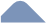 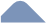 Crop
If necessary, delete the existing image using the 'Delete' button. Click the icon to insert a new image. (see example below).
On the left you see the color pallette.
Try to use one “extra” color for a presentation or subject!

Colors used in this example presentation are just to show possibilities.

Some combinations will not work!!  

When in doubt or if you want help, contact your course team e-learning developer or the NMC
Select the desired image and click 'Insert'.
This is an example page for a definition
To scale or crop the image, go to the 'Picture Tools - Format' tab and click the 'Crop' button. Scale the image the dots and the image frame with the c with corners.
Basic colors
Extra colors
DO YOU NEED HELP?Contact your course team e-learning developer or NewMedia Centre!
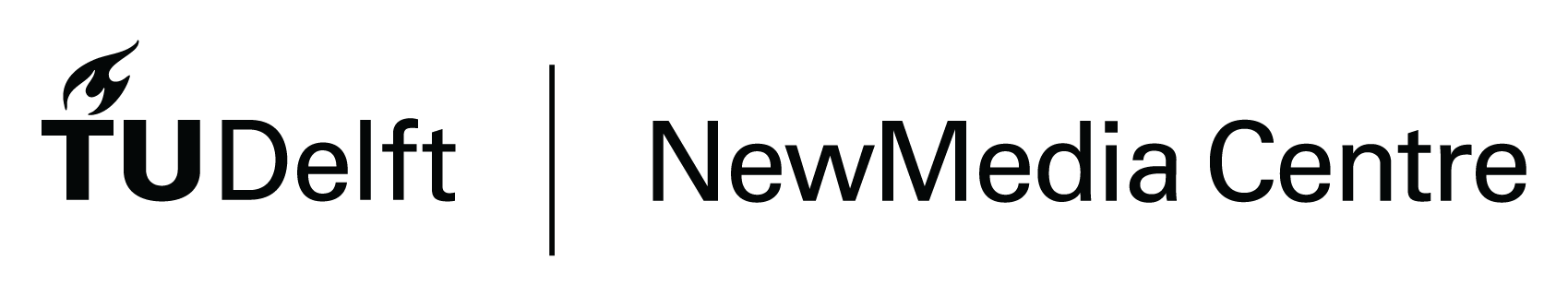 Title Text (Calibri Light 34pt)
Standard text (Calibri standard 24pt)
Calibri Bold (Calibri Bold 24pt) (Only used for highlights en sub-headers)
Calibri Italic (Calibri Italic 24pt)
1st Secondary text (Calibri 20pt)
2nd Secondary text (Calibri 16pt)
Image credits (Calibri Light Italic 24pt) the color may be changed to improve visibility but should not draw attention.
Standard text color is not black but:	
Background color is not WHITE but:
#33333    or    R=42  G=42  B=42
#FFFFF    or    R=240  G=240  B=240
1
2
3
CHANGE IMAGE/PUT IMAGE
Insert
Colors
Text
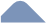 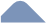 Crop
If necessary, delete the existing image using the 'Delete' button. Click the icon to insert a new image. (see example below).
On the left you see the color pallette.
Try to use one “extra” color for a presentation or subject!

Colors used in this example presentation are just to show possibilities.

Some combinations will not work!!  

When in doubt or if you want help, contact your course team e-learning developer or the NMC
Select the desired image and click 'Insert'.
This is an example page for a definition
To scale or crop the image, go to the 'Picture Tools - Format' tab and click the 'Crop' button. Scale the image the dots and the image frame with the c with corners.
Basic colors
Extra colors
DO YOU NEED HELP?Contact your course team e-learning developer or NewMedia Centre!
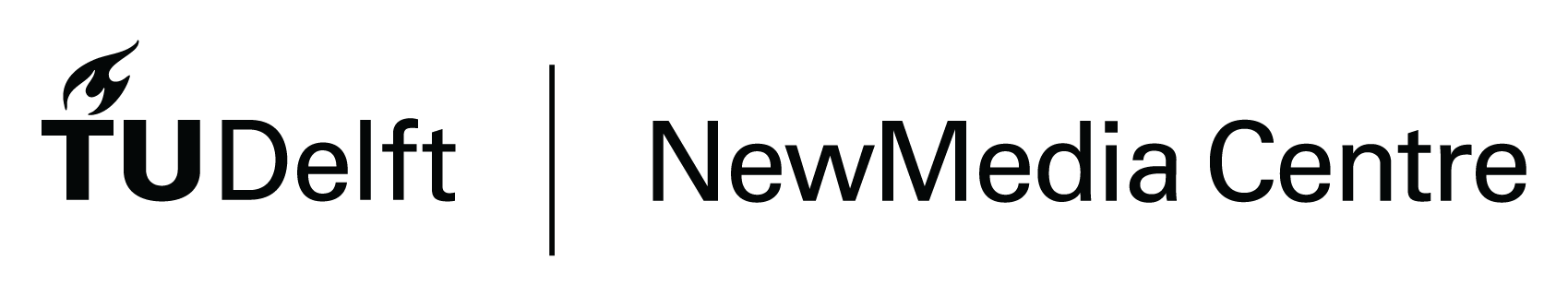 Title Text (Calibri Light 34pt)
Standard text (Calibri standard 24pt)
Calibri Bold (Calibri Bold 24pt) (Only used for highlights en sub-headers)
Calibri Italic (Calibri Italic 24pt)
1st Secondary text (Calibri 20pt)
2nd Secondary text (Calibri 16pt)
Image credits (Calibri Light Italic 24pt) the color may be changed to improve visibility but should not draw attention.
Standard text color is not black but:	
Background color is not WHITE but:
#33333    or    R=42  G=42  B=42
#FFFFF    or    R=240  G=240  B=240
1
2
3
CHANGE IMAGE/PUT IMAGE
Insert
Colors
Text
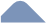 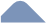 Crop
If necessary, delete the existing image using the 'Delete' button. Click the icon to insert a new image. (see example below).
On the left you see the color pallette.
Try to use one “extra” color for a presentation or subject!

Colors used in this example presentation are just to show possibilities.

Some combinations will not work!!  

When in doubt or if you want help, contact your course team e-learning developer or the NMC
Select the desired image and click 'Insert'.
the act of defining, or of making something definite, distinct, or clear
To scale or crop the image, go to the 'Picture Tools - Format' tab and click the 'Crop' button. Scale the image the dots and the image frame with the c with corners.
Basic colors
Extra colors
DO YOU NEED HELP?Contact your course team e-learning developer or NewMedia Centre!
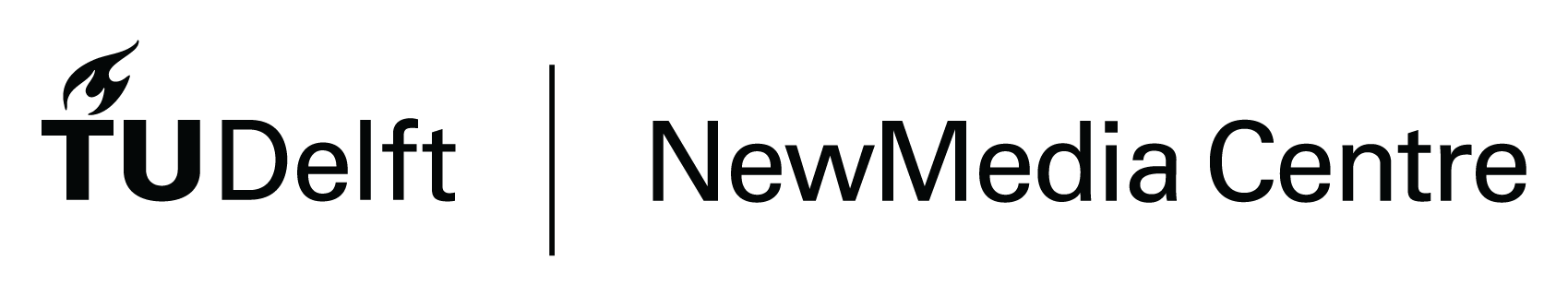 Title Text (Calibri Light 34pt)
Standard text (Calibri standard 24pt)
Calibri Bold (Calibri Bold 24pt) (Only used for highlights en sub-headers)
Calibri Italic (Calibri Italic 24pt)
1st Secondary text (Calibri 20pt)
2nd Secondary text (Calibri 16pt)
Image credits (Calibri Light Italic 24pt) the color may be changed to improve visibility but should not draw attention.
Standard text color is not black but:	
Background color is not WHITE but:
#33333    or    R=42  G=42  B=42
#FFFFF    or    R=240  G=240  B=240
1
2
3
CHANGE IMAGE/PUT IMAGE
Insert
Colors
Text
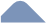 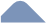 Crop
If necessary, delete the existing image using the 'Delete' button. Click the icon to insert a new image. (see example below).
On the left you see the color pallette.
Try to use one “extra” color for a presentation or subject!

Colors used in this example presentation are just to show possibilities.

Some combinations will not work!!  

When in doubt or if you want help, contact your course team e-learning developer or the NMC
Select the desired image and click 'Insert'.
the act of defining, or of making something definite, distinct, or clear
To scale or crop the image, go to the 'Picture Tools - Format' tab and click the 'Crop' button. Scale the image the dots and the image frame with the c with corners.
Basic colors
Extra colors
DO YOU NEED HELP?Contact your course team e-learning developer or NewMedia Centre!
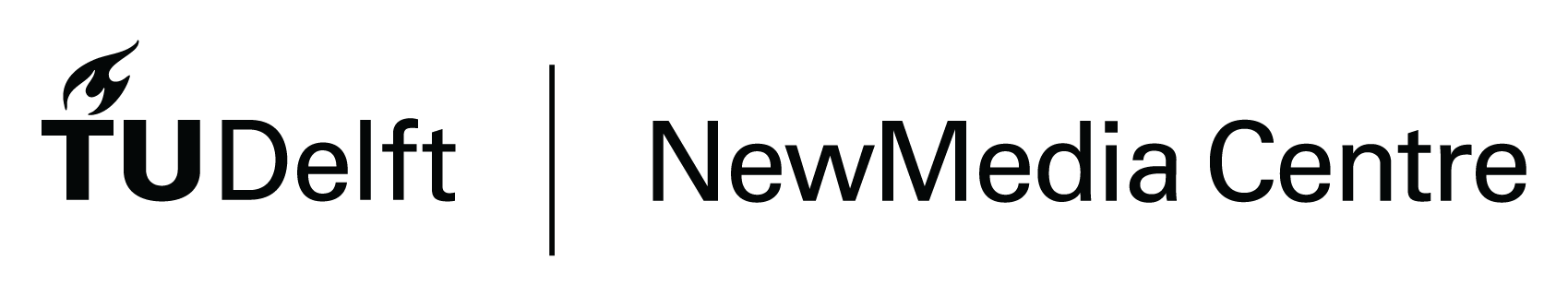 Title Text (Calibri Light 34pt)
Standard text (Calibri standard 24pt)
Calibri Bold (Calibri Bold 24pt) (Only used for highlights en sub-headers)
Calibri Italic (Calibri Italic 24pt)
1st Secondary text (Calibri 20pt)
2nd Secondary text (Calibri 16pt)
Image credits (Calibri Light Italic 24pt) the color may be changed to improve visibility but should not draw attention.
Standard text color is not black but:	
Background color is not WHITE but:
#33333    or    R=42  G=42  B=42
#FFFFF    or    R=240  G=240  B=240
1
2
3
CHANGE IMAGE/PUT IMAGE
Insert
Colors
Text
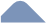 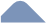 Crop
If necessary, delete the existing image using the 'Delete' button. Click the icon to insert a new image. (see example below).
On the left you see the color pallette.
Try to use one “extra” color for a presentation or subject!

Colors used in this example presentation are just to show possibilities.

Some combinations will not work!!  

When in doubt or if you want help, contact your course team e-learning developer or the NMC
Select the desired image and click 'Insert'.
the act of defining, or of making something definite, distinct, or clear
To scale or crop the image, go to the 'Picture Tools - Format' tab and click the 'Crop' button. Scale the image the dots and the image frame with the c with corners.
Basic colors
Extra colors
DO YOU NEED HELP?Contact your course team e-learning developer or NewMedia Centre!
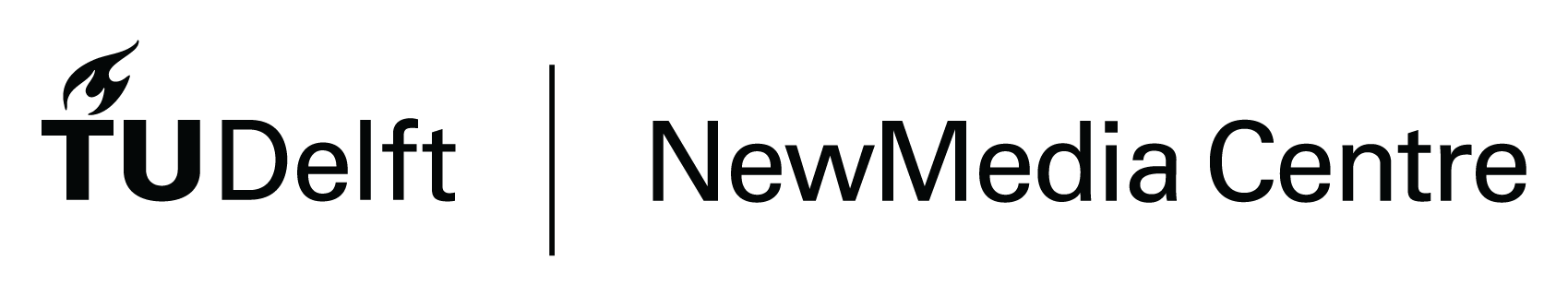 Title Text (Calibri Light 34pt)
Standard text (Calibri standard 24pt)
Calibri Bold (Calibri Bold 24pt) (Only used for highlights en sub-headers)
Calibri Italic (Calibri Italic 24pt)
1st Secondary text (Calibri 20pt)
2nd Secondary text (Calibri 16pt)
Image credits (Calibri Light Italic 24pt) the color may be changed to improve visibility but should not draw attention.
Standard text color is not black but:	
Background color is not WHITE but:
#33333    or    R=42  G=42  B=42
#FFFFF    or    R=240  G=240  B=240
1
2
3
CHANGE IMAGE/PUT IMAGE
Insert
Colors
Text
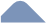 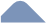 Crop
If necessary, delete the existing image using the 'Delete' button. Click the icon to insert a new image. (see example below).
On the left you see the color pallette.
Try to use one “extra” color for a presentation or subject!

Colors used in this example presentation are just to show possibilities.

Some combinations will not work!!  

When in doubt or if you want help, contact your course team e-learning developer or the NMC
the act of defining, or of making something definite, distinct, or clear
the act of defining, or of making something definite, distinct, or clear
Select the desired image and click 'Insert'.
To scale or crop the image, go to the 'Picture Tools - Format' tab and click the 'Crop' button. Scale the image the dots and the image frame with the c with corners.
Basic colors
Extra colors
DO YOU NEED HELP?Contact your course team e-learning developer or NewMedia Centre!
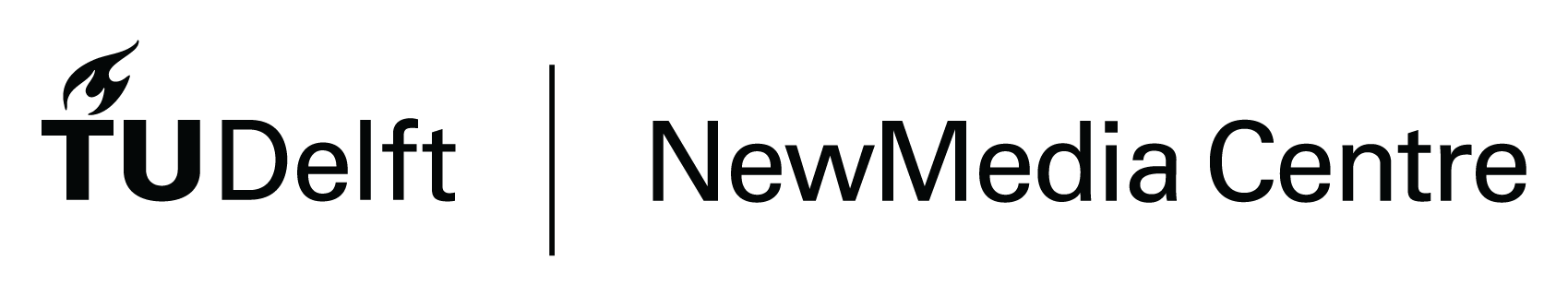 Title Text (Calibri Light 34pt)
Standard text (Calibri standard 24pt)
Calibri Bold (Calibri Bold 24pt) (Only used for highlights en sub-headers)
Calibri Italic (Calibri Italic 24pt)
1st Secondary text (Calibri 20pt)
2nd Secondary text (Calibri 16pt)
Image credits (Calibri Light Italic 24pt) the color may be changed to improve visibility but should not draw attention.
Standard text color is not black but:	
Background color is not WHITE but:
#33333    or    R=42  G=42  B=42
#FFFFF    or    R=240  G=240  B=240
1
2
3
CHANGE IMAGE/PUT IMAGE
Insert
Colors
Text
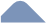 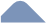 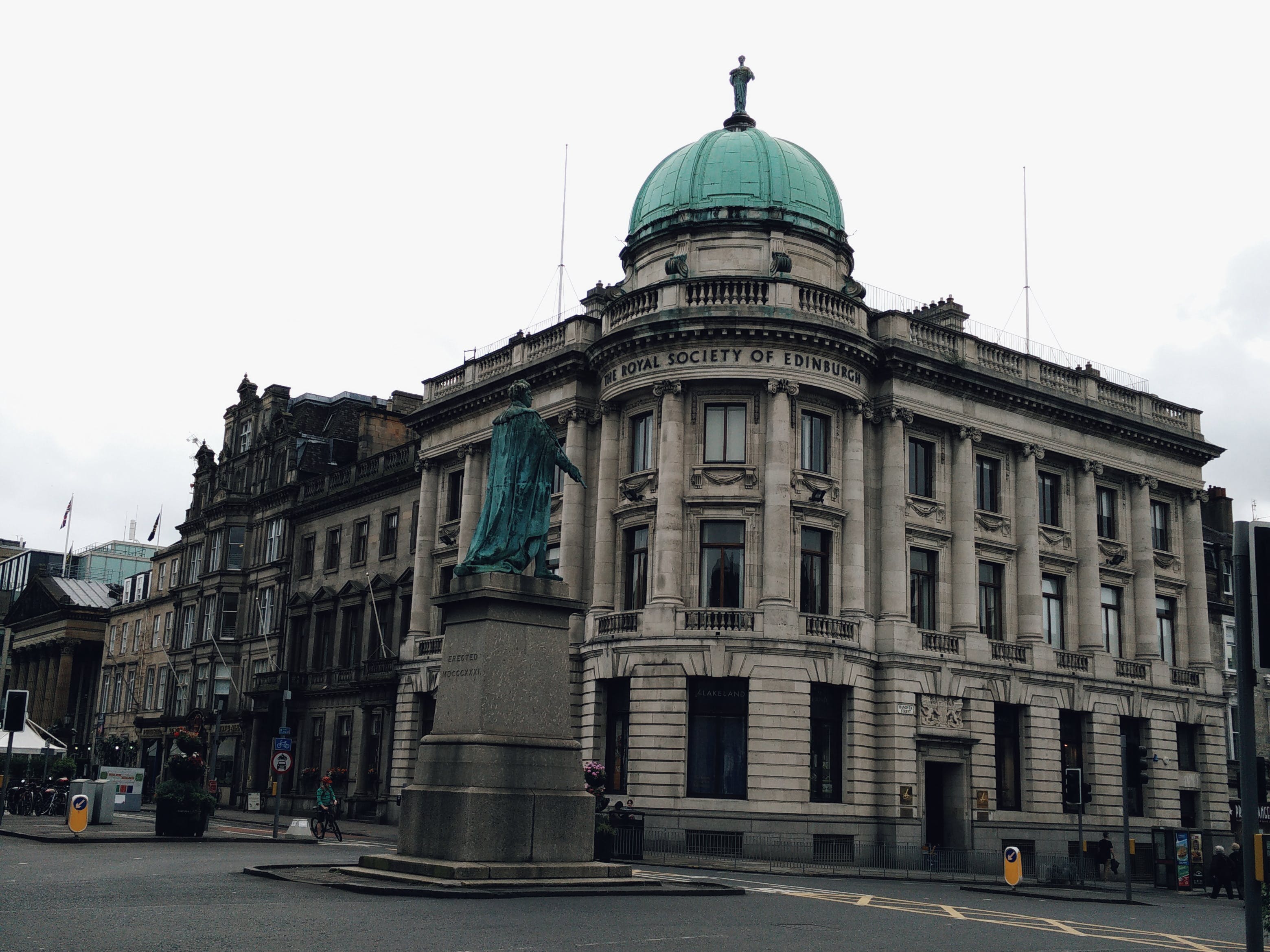 Crop
If necessary, delete the existing image using the 'Delete' button. Click the icon to insert a new image. (see example below).
On the left you see the color pallette.
Try to use one “extra” color for a presentation or subject!

Colors used in this example presentation are just to show possibilities.

Some combinations will not work!!  

When in doubt or if you want help, contact your course team e-learning developer or the NMC
the act of defining, or of making something definite, distinct, or clear
Select the desired image and click 'Insert'.
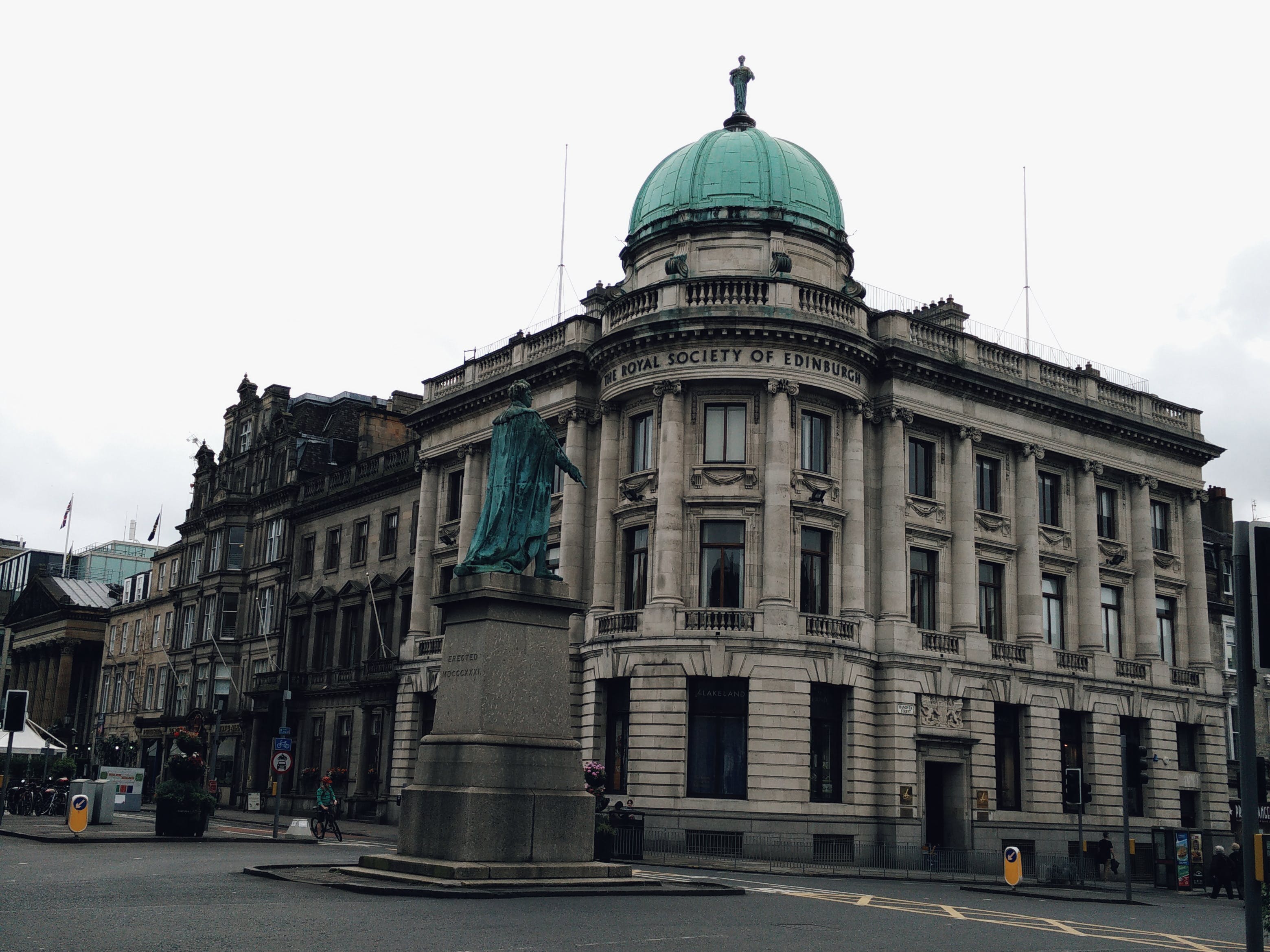 To scale or crop the image, go to the 'Picture Tools - Format' tab and click the 'Crop' button. Scale the image the dots and the image frame with the c with corners.
the act of defining, or of making something definite, distinct, or clear
Basic colors
Extra colors
DO YOU NEED HELP?Contact your course team e-learning developer or NewMedia Centre!
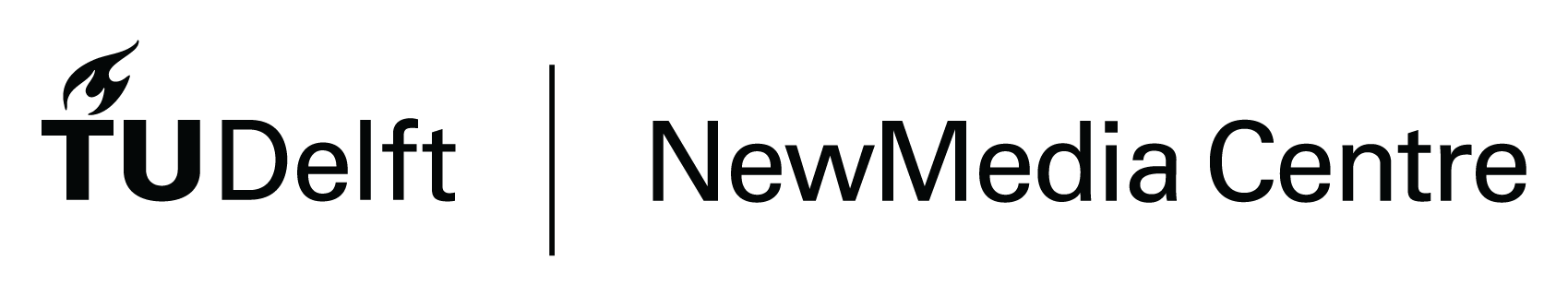 Title Text (Calibri Light 34pt)
Standard text (Calibri standard 24pt)
Calibri Bold (Calibri Bold 24pt) (Only used for highlights en sub-headers)
Calibri Italic (Calibri Italic 24pt)
1st Secondary text (Calibri 20pt)
2nd Secondary text (Calibri 16pt)
Image credits (Calibri Light Italic 24pt) the color may be changed to improve visibility but should not draw attention.
Standard text color is not black but:	
Background color is not WHITE but:
#33333    or    R=42  G=42  B=42
#FFFFF    or    R=240  G=240  B=240
1
2
3
CHANGE IMAGE/PUT IMAGE
Insert
Colors
Text
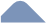 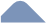 Crop
If necessary, delete the existing image using the 'Delete' button. Click the icon to insert a new image. (see example below).
On the left you see the color pallette.
Try to use one “extra” color for a presentation or subject!

Colors used in this example presentation are just to show possibilities.

Some combinations will not work!!  

When in doubt or if you want help, contact your course team e-learning developer or the NMC
the act of defining, or of making something definite, distinct, or clear
Select the desired image and click 'Insert'.
To scale or crop the image, go to the 'Picture Tools - Format' tab and click the 'Crop' button. Scale the image the dots and the image frame with the c with corners.
the act of defining, or of making something definite, distinct, or clear
Basic colors
Extra colors
DO YOU NEED HELP?Contact your course team e-learning developer or NewMedia Centre!
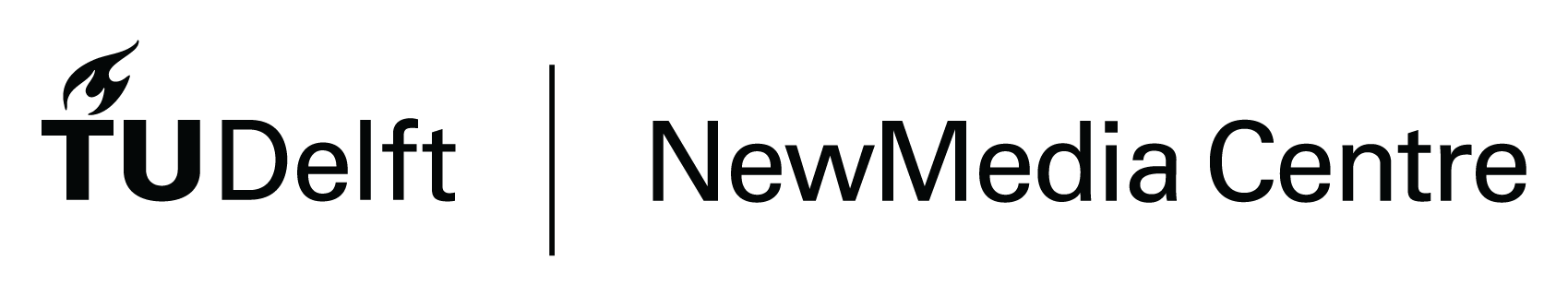 Title Text (Calibri Light 34pt)
Standard text (Calibri standard 24pt)
Calibri Bold (Calibri Bold 24pt) (Only used for highlights en sub-headers)
Calibri Italic (Calibri Italic 24pt)
1st Secondary text (Calibri 20pt)
2nd Secondary text (Calibri 16pt)
Image credits (Calibri Light Italic 24pt) the color may be changed to improve visibility but should not draw attention.
Standard text color is not black but:	
Background color is not WHITE but:
#33333    or    R=42  G=42  B=42
#FFFFF    or    R=240  G=240  B=240
1
2
3
CHANGE IMAGE/PUT IMAGE
Insert
Colors
Text
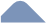 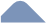 Crop
If necessary, delete the existing image using the 'Delete' button. Click the icon to insert a new image. (see example below).
On the left you see the color pallette.
Try to use one “extra” color for a presentation or subject!

Colors used in this example presentation are just to show possibilities.

Some combinations will not work!!  

When in doubt or if you want help, contact your course team e-learning developer or the NMC
Keep this short, max 2 sentences
Keep this short, max 2 sentences
Select the desired image and click 'Insert'.
To scale or crop the image, go to the 'Picture Tools - Format' tab and click the 'Crop' button. Scale the image the dots and the image frame with the c with corners.
Keep this short, max 2 sentences
Keep this short, max 2 sentences
Basic colors
Extra colors
DO YOU NEED HELP?Contact your course team e-learning developer or NewMedia Centre!
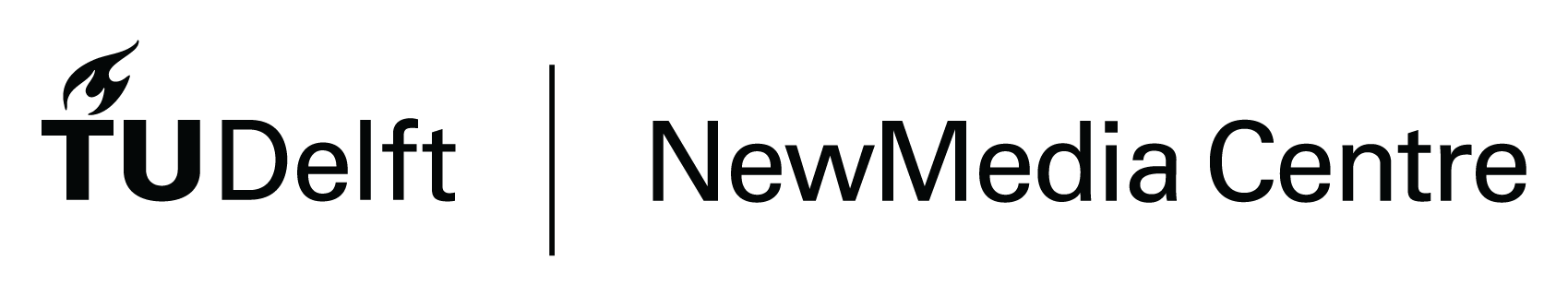 Title Text (Calibri Light 34pt)
Standard text (Calibri standard 24pt)
Calibri Bold (Calibri Bold 24pt) (Only used for highlights en sub-headers)
Calibri Italic (Calibri Italic 24pt)
1st Secondary text (Calibri 20pt)
2nd Secondary text (Calibri 16pt)
Image credits (Calibri Light Italic 24pt) the color may be changed to improve visibility but should not draw attention.
Standard text color is not black but:	
Background color is not WHITE but:
#33333    or    R=42  G=42  B=42
#FFFFF    or    R=240  G=240  B=240
1
2
3
CHANGE IMAGE/PUT IMAGE
Insert
Colors
Text
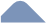 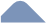 Crop
Put a title
If necessary, delete the existing image using the 'Delete' button. Click the icon to insert a new image. (see example below).
On the left you see the color pallette.
Try to use one “extra” color for a presentation or subject!

Colors used in this example presentation are just to show possibilities.

Some combinations will not work!!  

When in doubt or if you want help, contact your course team e-learning developer or the NMC
Select the desired image and click 'Insert'.
To scale or crop the image, go to the 'Picture Tools - Format' tab and click the 'Crop' button. Scale the image the dots and the image frame with the c with corners.
Basic colors
Extra colors
DO YOU NEED HELP?Contact your course team e-learning developer or NewMedia Centre!
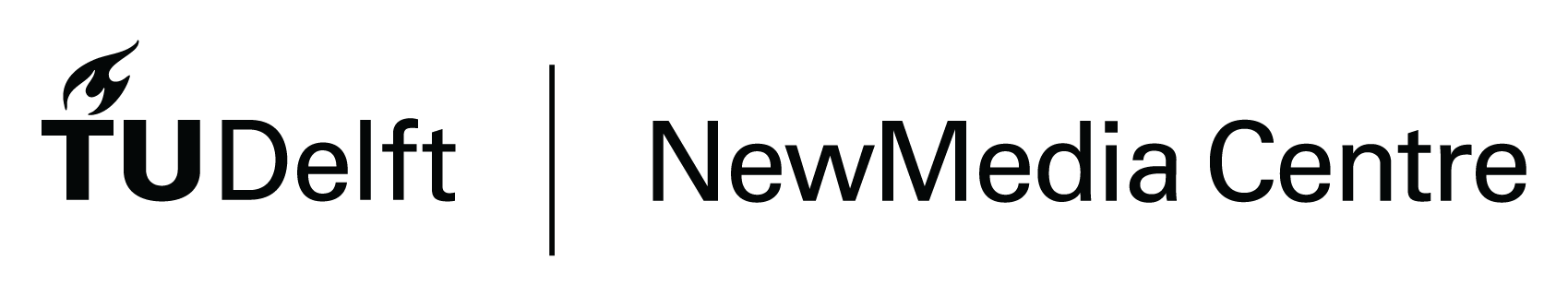 Title Text (Calibri Light 34pt)
Standard text (Calibri standard 24pt)
Calibri Bold (Calibri Bold 24pt) (Only used for highlights en sub-headers)
Calibri Italic (Calibri Italic 24pt)
1st Secondary text (Calibri 20pt)
2nd Secondary text (Calibri 16pt)
Image credits (Calibri Light Italic 24pt) the color may be changed to improve visibility but should not draw attention.
Standard text color is not black but:	
Background color is not WHITE but:
#33333    or    R=42  G=42  B=42
#FFFFF    or    R=240  G=240  B=240
1
2
3
CHANGE IMAGE/PUT IMAGE
Insert
Colors
Text
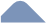 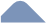 Crop
If necessary, delete the existing image using the 'Delete' button. Click the icon to insert a new image. (see example below).
On the left you see the color pallette.
Try to use one “extra” color for a presentation or subject!

Colors used in this example presentation are just to show possibilities.

Some combinations will not work!!  

When in doubt or if you want help, contact your course team e-learning developer or the NMC
Select the desired image and click 'Insert'.
Images, tables and more
To scale or crop the image, go to the 'Picture Tools - Format' tab and click the 'Crop' button. Scale the image the dots and the image frame with the c with corners.
Basic colors
Extra colors
DO YOU NEED HELP?Contact your course team e-learning developer or NewMedia Centre!
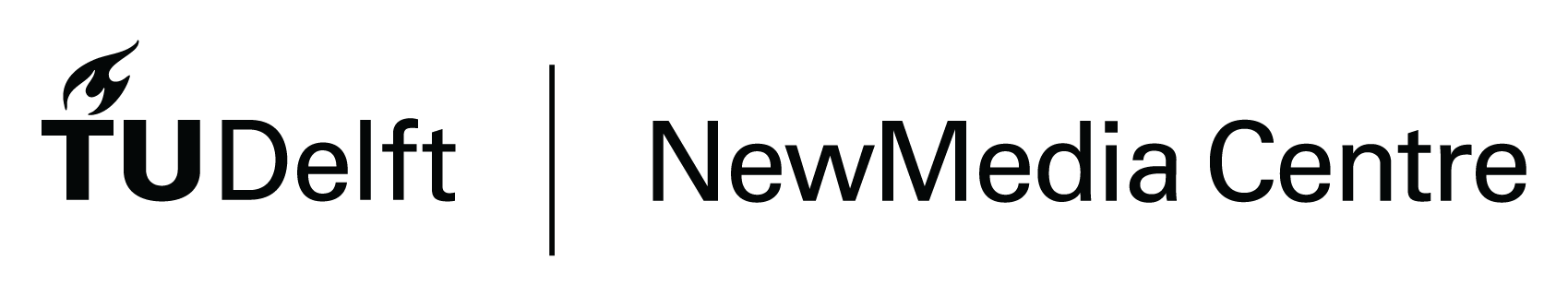 Title Text (Calibri Light 34pt)
Standard text (Calibri standard 24pt)
Calibri Bold (Calibri Bold 24pt) (Only used for highlights en sub-headers)
Calibri Italic (Calibri Italic 24pt)
1st Secondary text (Calibri 20pt)
2nd Secondary text (Calibri 16pt)
Image credits (Calibri Light Italic 24pt) the color may be changed to improve visibility but should not draw attention.
Standard text color is not black but:	
Background color is not WHITE but:
#33333    or    R=42  G=42  B=42
#FFFFF    or    R=240  G=240  B=240
1
2
3
CHANGE IMAGE/PUT IMAGE
Insert
Colors
Text
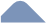 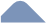 Crop
If necessary, delete the existing image using the 'Delete' button. Click the icon to insert a new image. (see example below).
On the left you see the color pallette.
Try to use one “extra” color for a presentation or subject!

Colors used in this example presentation are just to show possibilities.

Some combinations will not work!!  

When in doubt or if you want help, contact your course team e-learning developer or the NMC
Quantity 
Name
Unit 
Name
Dimension 
Symbol
Unit 
Symbol
Select the desired image and click 'Insert'.
To scale or crop the image, go to the 'Picture Tools - Format' tab and click the 'Crop' button. Scale the image the dots and the image frame with the c with corners.
Basic colors
Extra colors
DO YOU NEED HELP?Contact your course team e-learning developer or NewMedia Centre!
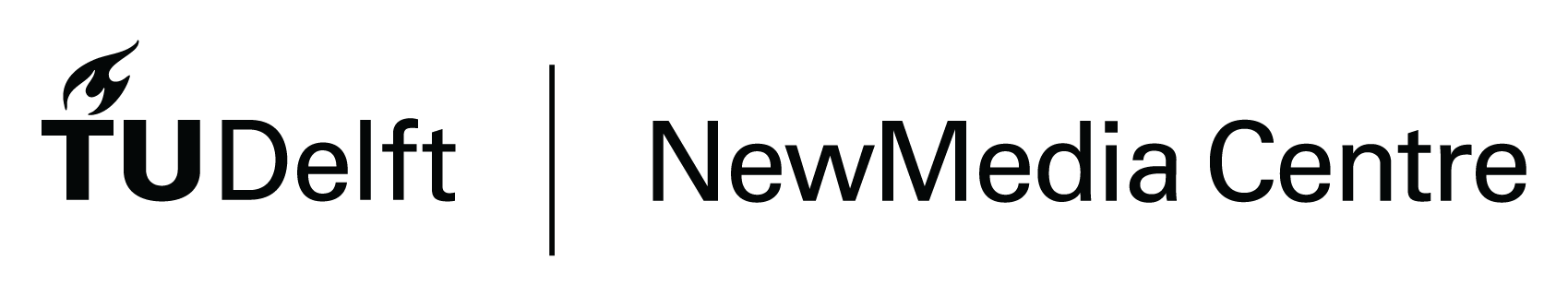 Title Text (Calibri Light 34pt)
Standard text (Calibri standard 24pt)
Calibri Bold (Calibri Bold 24pt) (Only used for highlights en sub-headers)
Calibri Italic (Calibri Italic 24pt)
1st Secondary text (Calibri 20pt)
2nd Secondary text (Calibri 16pt)
Image credits (Calibri Light Italic 24pt) the color may be changed to improve visibility but should not draw attention.
Standard text color is not black but:	
Background color is not WHITE but:
#33333    or    R=42  G=42  B=42
#FFFFF    or    R=240  G=240  B=240
1
2
3
CHANGE IMAGE/PUT IMAGE
Insert
Colors
Text
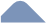 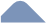 Crop
If necessary, delete the existing image using the 'Delete' button. Click the icon to insert a new image. (see example below).
On the left you see the color pallette.
Try to use one “extra” color for a presentation or subject!

Colors used in this example presentation are just to show possibilities.

Some combinations will not work!!  

When in doubt or if you want help, contact your course team e-learning developer or the NMC
Quantity 
Name
Unit 
Name
Dimension 
Symbol
Unit 
Symbol
Select the desired image and click 'Insert'.
To scale or crop the image, go to the 'Picture Tools - Format' tab and click the 'Crop' button. Scale the image the dots and the image frame with the c with corners.
Basic colors
Extra colors
DO YOU NEED HELP?Contact your course team e-learning developer or NewMedia Centre!
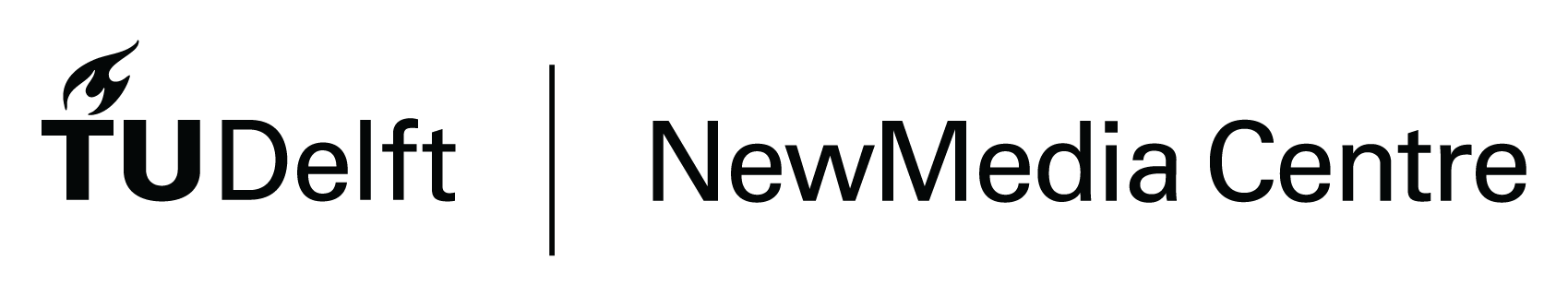 Title Text (Calibri Light 34pt)
Standard text (Calibri standard 24pt)
Calibri Bold (Calibri Bold 24pt) (Only used for highlights en sub-headers)
Calibri Italic (Calibri Italic 24pt)
1st Secondary text (Calibri 20pt)
2nd Secondary text (Calibri 16pt)
Image credits (Calibri Light Italic 24pt) the color may be changed to improve visibility but should not draw attention.
Standard text color is not black but:	
Background color is not WHITE but:
#33333    or    R=42  G=42  B=42
#FFFFF    or    R=240  G=240  B=240
1
2
3
CHANGE IMAGE/PUT IMAGE
Insert
Colors
Text
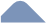 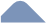 Crop
If necessary, delete the existing image using the 'Delete' button. Click the icon to insert a new image. (see example below).
On the left you see the color pallette.
Try to use one “extra” color for a presentation or subject!

Colors used in this example presentation are just to show possibilities.

Some combinations will not work!!  

When in doubt or if you want help, contact your course team e-learning developer or the NMC
Retain and grow
Measure and optimise
Select the desired image and click 'Insert'.
Market Analysis
To scale or crop the image, go to the 'Picture Tools - Format' tab and click the 'Crop' button. Scale the image the dots and the image frame with the c with corners.
Basic colors
Extra colors
Convert
Acquire
DO YOU NEED HELP?Contact your course team e-learning developer or NewMedia Centre!
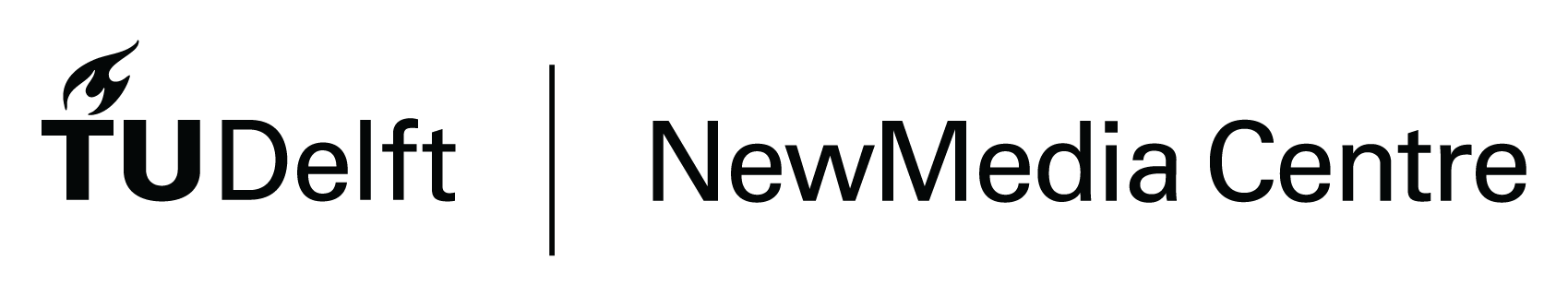 Title Text (Calibri Light 34pt)
Standard text (Calibri standard 24pt)
Calibri Bold (Calibri Bold 24pt) (Only used for highlights en sub-headers)
Calibri Italic (Calibri Italic 24pt)
1st Secondary text (Calibri 20pt)
2nd Secondary text (Calibri 16pt)
Image credits (Calibri Light Italic 24pt) the color may be changed to improve visibility but should not draw attention.
Standard text color is not black but:	
Background color is not WHITE but:
#33333    or    R=42  G=42  B=42
#FFFFF    or    R=240  G=240  B=240
1
2
3
CHANGE IMAGE/PUT IMAGE
Insert
Colors
Text
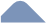 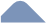 Crop
If necessary, delete the existing image using the 'Delete' button. Click the icon to insert a new image. (see example below).
On the left you see the color pallette.
Try to use one “extra” color for a presentation or subject!

Colors used in this example presentation are just to show possibilities.

Some combinations will not work!!  

When in doubt or if you want help, contact your course team e-learning developer or the NMC
Keep it short
Keep it short
Select the desired image and click 'Insert'.
Best practise
To scale or crop the image, go to the 'Picture Tools - Format' tab and click the 'Crop' button. Scale the image the dots and the image frame with the c with corners.
Basic colors
Extra colors
Keep it short
Keep it short
DO YOU NEED HELP?Contact your course team e-learning developer or NewMedia Centre!
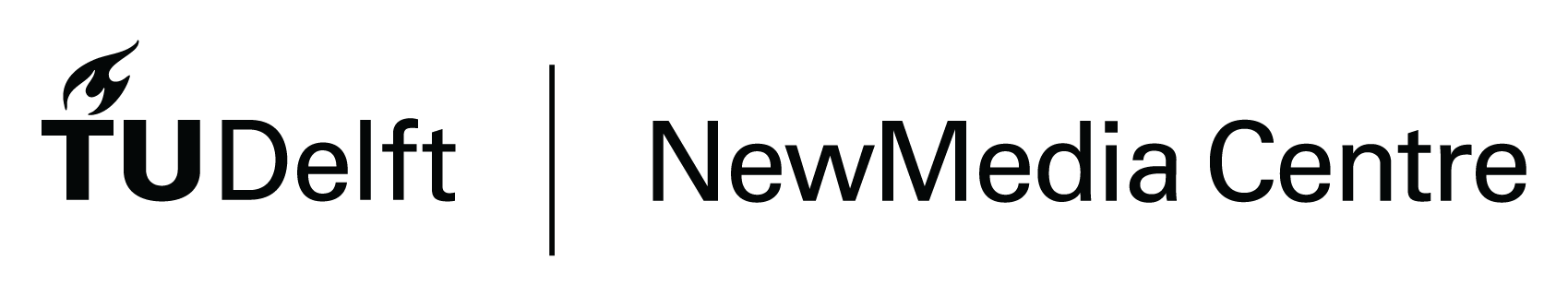 Title Text (Calibri Light 34pt)
Standard text (Calibri standard 24pt)
Calibri Bold (Calibri Bold 24pt) (Only used for highlights en sub-headers)
Calibri Italic (Calibri Italic 24pt)
1st Secondary text (Calibri 20pt)
2nd Secondary text (Calibri 16pt)
Image credits (Calibri Light Italic 24pt) the color may be changed to improve visibility but should not draw attention.
Standard text color is not black but:	
Background color is not WHITE but:
#33333    or    R=42  G=42  B=42
#FFFFF    or    R=240  G=240  B=240
1
2
3
CHANGE IMAGE/PUT IMAGE
Insert
Colors
Text
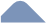 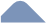 Crop
If necessary, delete the existing image using the 'Delete' button. Click the icon to insert a new image. (see example below).
On the left you see the color pallette.
Try to use one “extra” color for a presentation or subject!

Colors used in this example presentation are just to show possibilities.

Some combinations will not work!!  

When in doubt or if you want help, contact your course team e-learning developer or the NMC
Research Lab
Research Lab
Select the desired image and click 'Insert'.
Best practise
Research Lab
Research Lab
To scale or crop the image, go to the 'Picture Tools - Format' tab and click the 'Crop' button. Scale the image the dots and the image frame with the c with corners.
Basic colors
Extra colors
Research Lab
Research Lab
DO YOU NEED HELP?Contact your course team e-learning developer or NewMedia Centre!
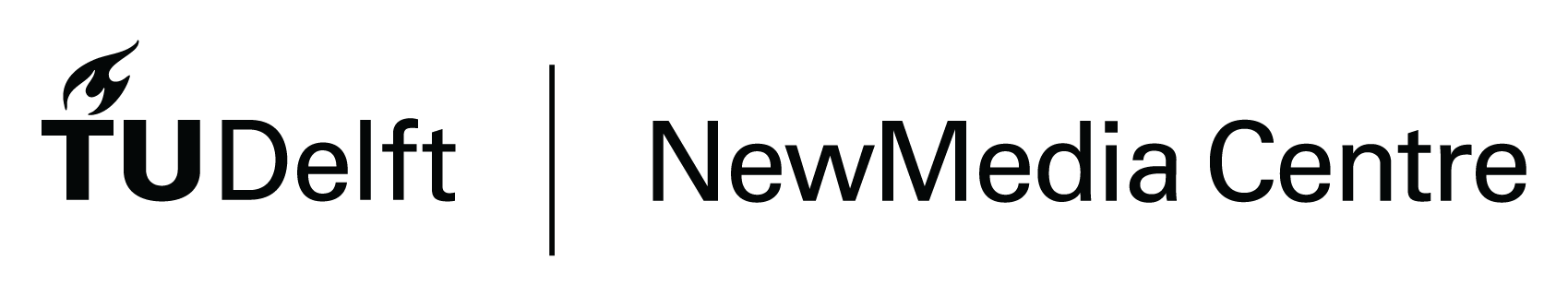 Title Text (Calibri Light 34pt)
Standard text (Calibri standard 24pt)
Calibri Bold (Calibri Bold 24pt) (Only used for highlights en sub-headers)
Calibri Italic (Calibri Italic 24pt)
1st Secondary text (Calibri 20pt)
2nd Secondary text (Calibri 16pt)
Image credits (Calibri Light Italic 24pt) the color may be changed to improve visibility but should not draw attention.
Standard text color is not black but:	
Background color is not WHITE but:
#33333    or    R=42  G=42  B=42
#FFFFF    or    R=240  G=240  B=240
1
2
3
CHANGE IMAGE/PUT IMAGE
Insert
Colors
Text
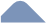 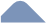 Crop
If necessary, delete the existing image using the 'Delete' button. Click the icon to insert a new image. (see example below).
On the left you see the color pallette.
Try to use one “extra” color for a presentation or subject!

Colors used in this example presentation are just to show possibilities.

Some combinations will not work!!  

When in doubt or if you want help, contact your course team e-learning developer or the NMC
1
Select the desired image and click 'Insert'.
Put some text here
To scale or crop the image, go to the 'Picture Tools - Format' tab and click the 'Crop' button. Scale the image the dots and the image frame with the c with corners.
2
Basic colors
Extra colors
3
DO YOU NEED HELP?Contact your course team e-learning developer or NewMedia Centre!
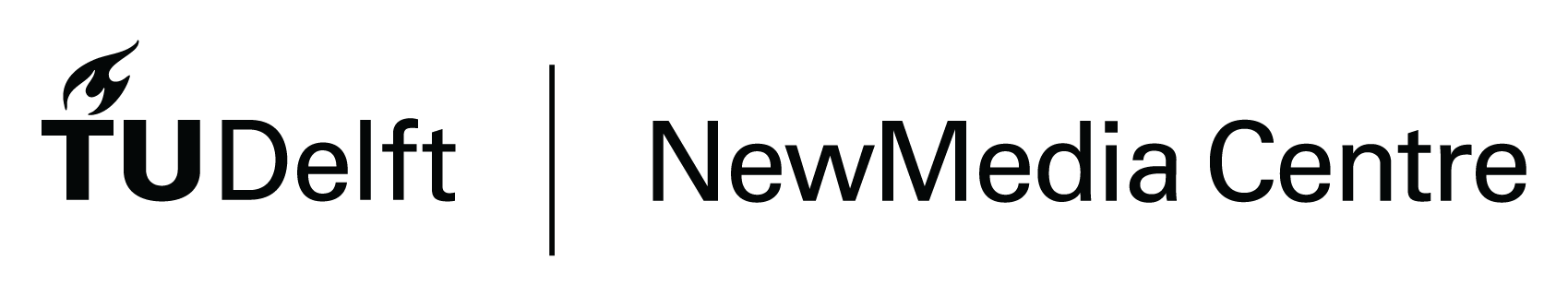 Title Text (Calibri Light 34pt)
Standard text (Calibri standard 24pt)
Calibri Bold (Calibri Bold 24pt) (Only used for highlights en sub-headers)
Calibri Italic (Calibri Italic 24pt)
1st Secondary text (Calibri 20pt)
2nd Secondary text (Calibri 16pt)
Image credits (Calibri Light Italic 24pt) the color may be changed to improve visibility but should not draw attention.
Standard text color is not black but:	
Background color is not WHITE but:
#33333    or    R=42  G=42  B=42
#FFFFF    or    R=240  G=240  B=240
1
2
3
CHANGE IMAGE/PUT IMAGE
Insert
Colors
Text
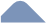 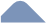 Crop
If necessary, delete the existing image using the 'Delete' button. Click the icon to insert a new image. (see example below).
On the left you see the color pallette.
Try to use one “extra” color for a presentation or subject!

Colors used in this example presentation are just to show possibilities.

Some combinations will not work!!  

When in doubt or if you want help, contact your course team e-learning developer or the NMC
1
Keep
Select the desired image and click 'Insert'.
To scale or crop the image, go to the 'Picture Tools - Format' tab and click the 'Crop' button. Scale the image the dots and the image frame with the c with corners.
It
2
Basic colors
Extra colors
Short
3
DO YOU NEED HELP?Contact your course team e-learning developer or NewMedia Centre!
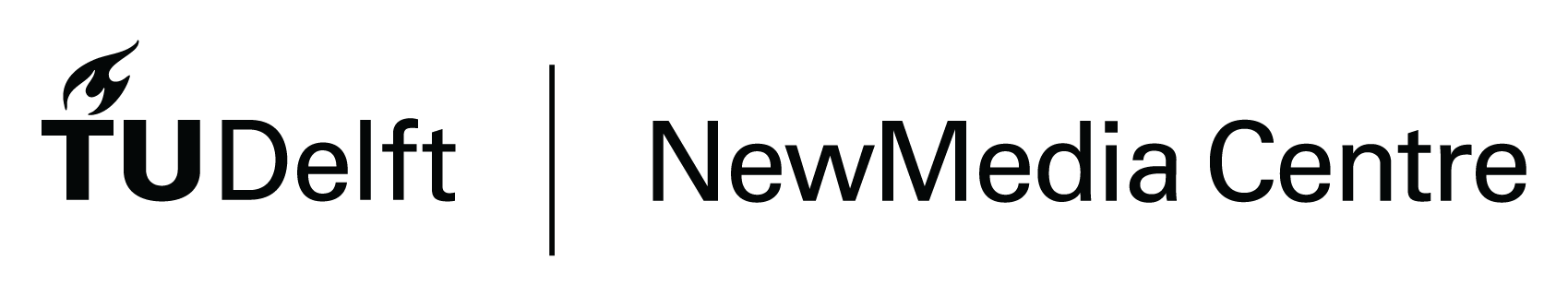 Title Text (Calibri Light 34pt)
Standard text (Calibri standard 24pt)
Calibri Bold (Calibri Bold 24pt) (Only used for highlights en sub-headers)
Calibri Italic (Calibri Italic 24pt)
1st Secondary text (Calibri 20pt)
2nd Secondary text (Calibri 16pt)
Image credits (Calibri Light Italic 24pt) the color may be changed to improve visibility but should not draw attention.
Standard text color is not black but:	
Background color is not WHITE but:
#33333    or    R=42  G=42  B=42
#FFFFF    or    R=240  G=240  B=240
1
2
3
CHANGE IMAGE/PUT IMAGE
Insert
Colors
Text
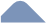 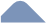 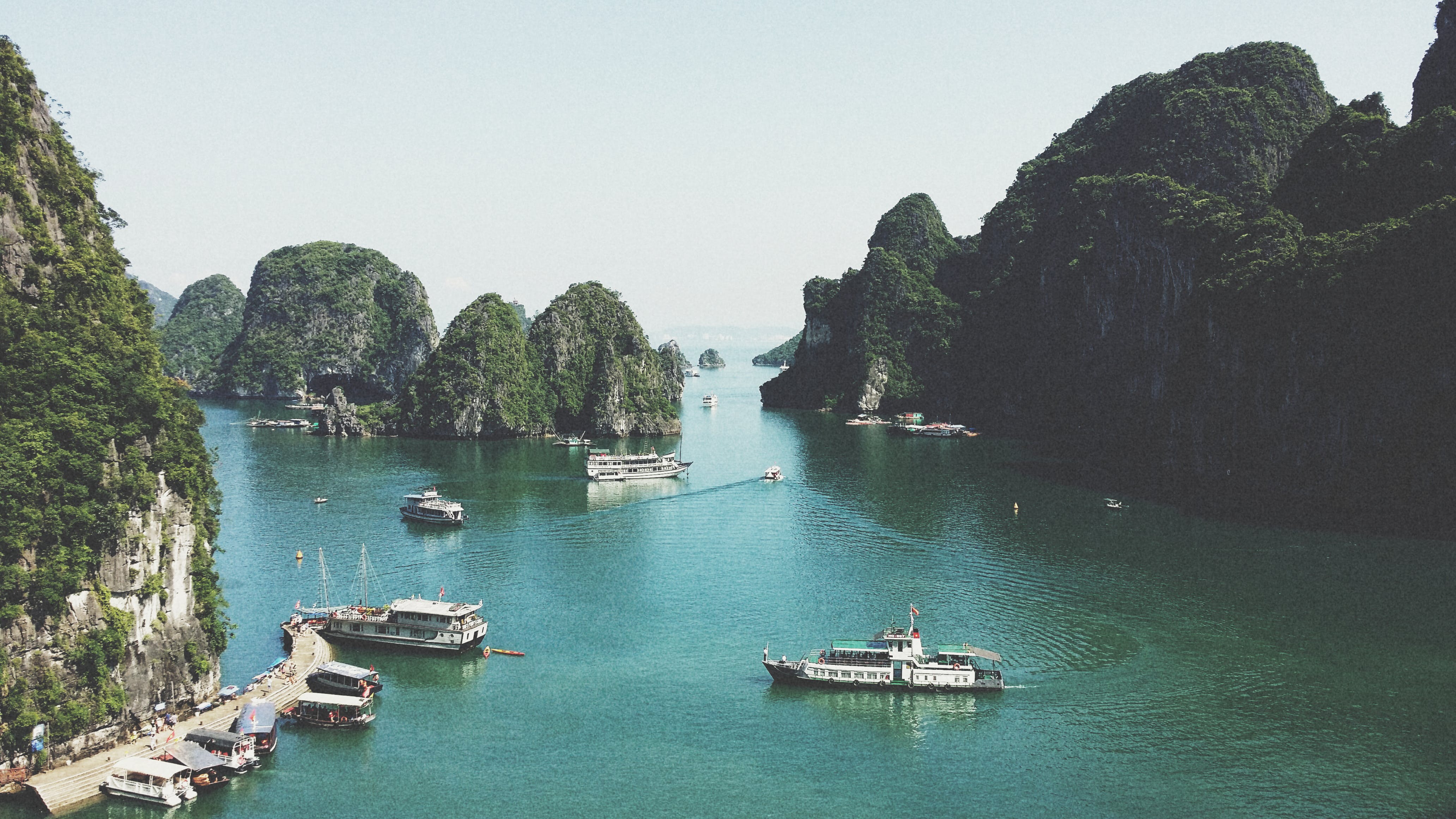 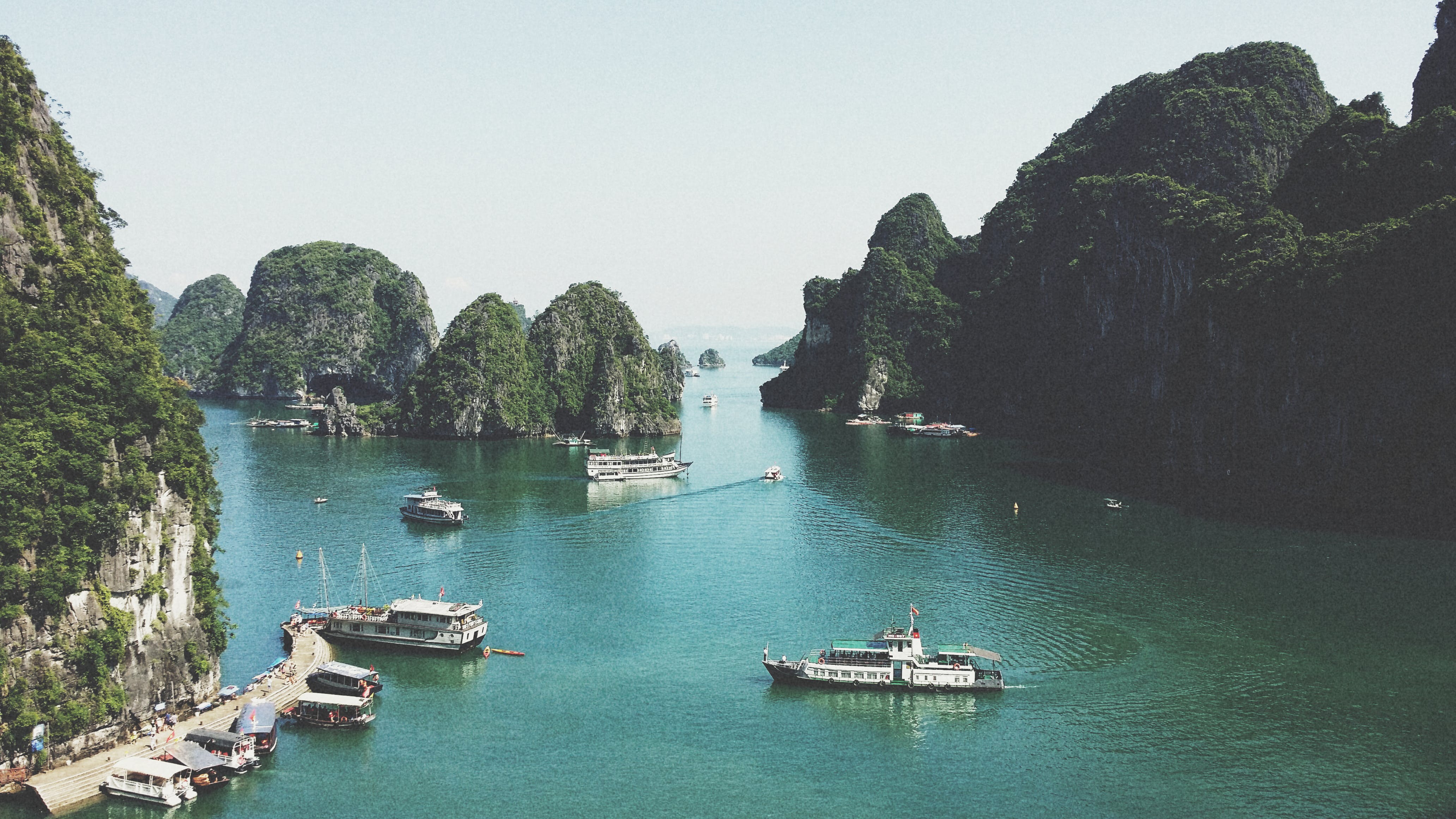 Crop
If necessary, delete the existing image using the 'Delete' button. Click the icon to insert a new image. (see example below).
On the left you see the color pallette.
Try to use one “extra” color for a presentation or subject!

Colors used in this example presentation are just to show possibilities.

Some combinations will not work!!  

When in doubt or if you want help, contact your course team e-learning developer or the NMC
Best practise
Select the desired image and click 'Insert'.
Keep this short
To scale or crop the image, go to the 'Picture Tools - Format' tab and click the 'Crop' button. Scale the image the dots and the image frame with the c with corners.
Keep this short
Basic colors
Extra colors
Keep this short
DO YOU NEED HELP?Contact your course team e-learning developer or NewMedia Centre!
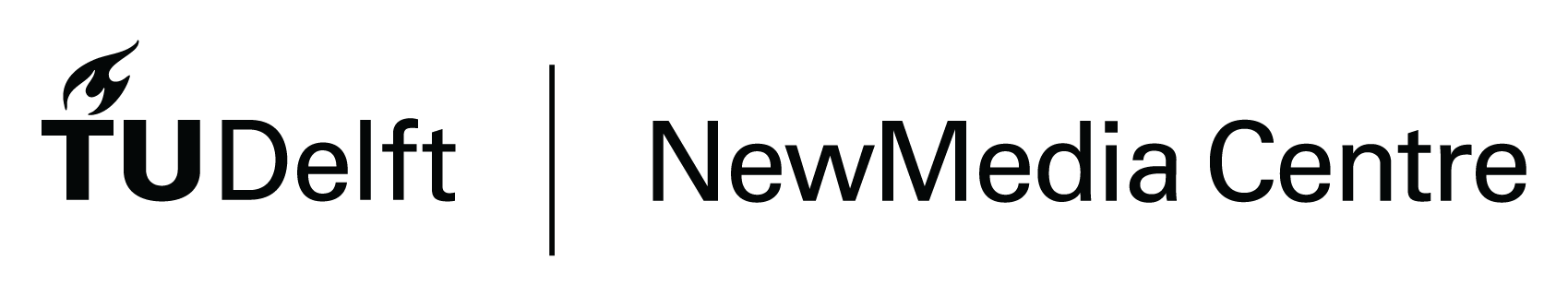 Title Text (Calibri Light 34pt)
Standard text (Calibri standard 24pt)
Calibri Bold (Calibri Bold 24pt) (Only used for highlights en sub-headers)
Calibri Italic (Calibri Italic 24pt)
1st Secondary text (Calibri 20pt)
2nd Secondary text (Calibri 16pt)
Image credits (Calibri Light Italic 24pt) the color may be changed to improve visibility but should not draw attention.
Standard text color is not black but:	
Background color is not WHITE but:
#33333    or    R=42  G=42  B=42
#FFFFF    or    R=240  G=240  B=240
1
2
3
CHANGE IMAGE/PUT IMAGE
Insert
Colors
Text
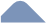 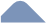 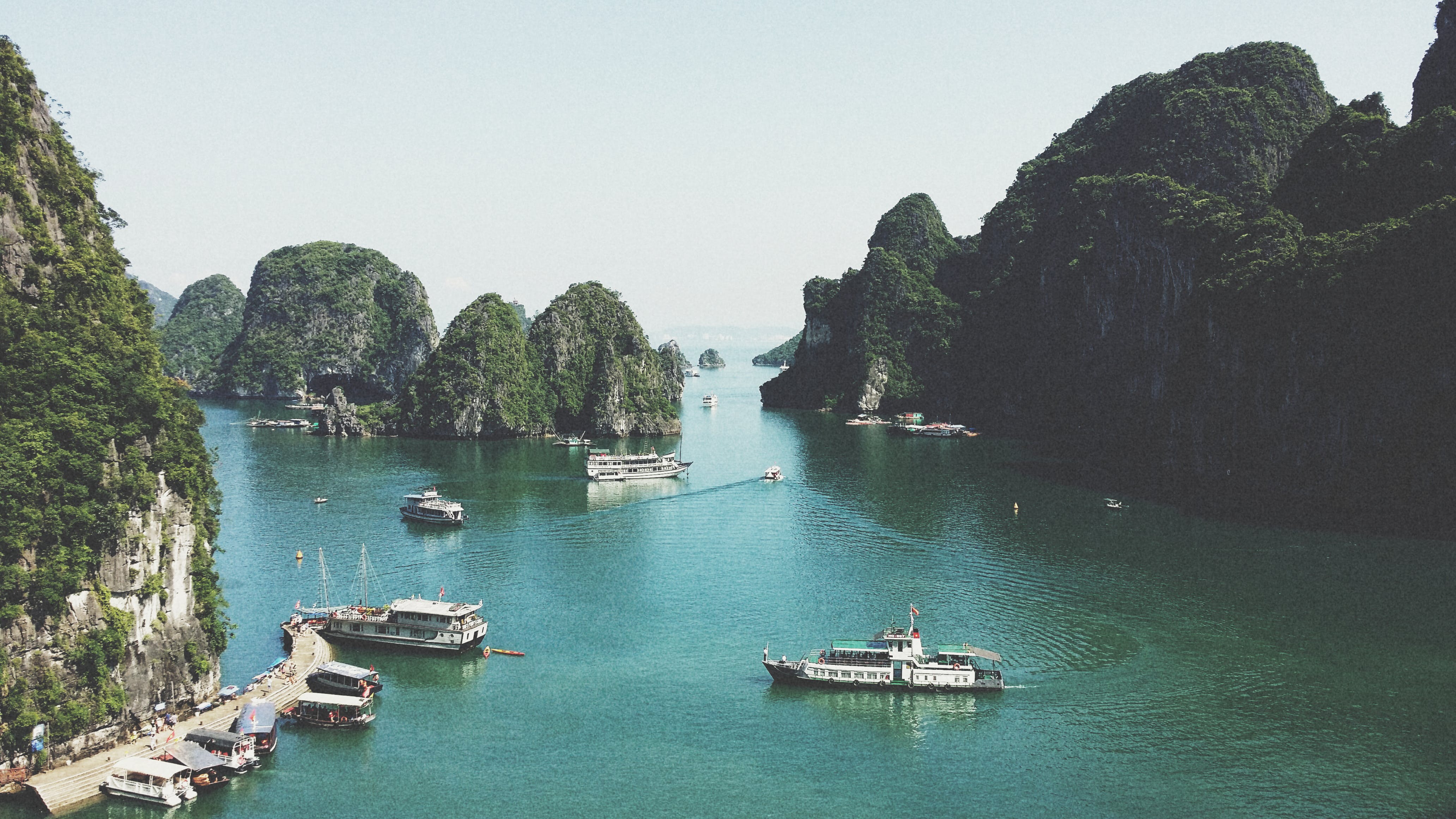 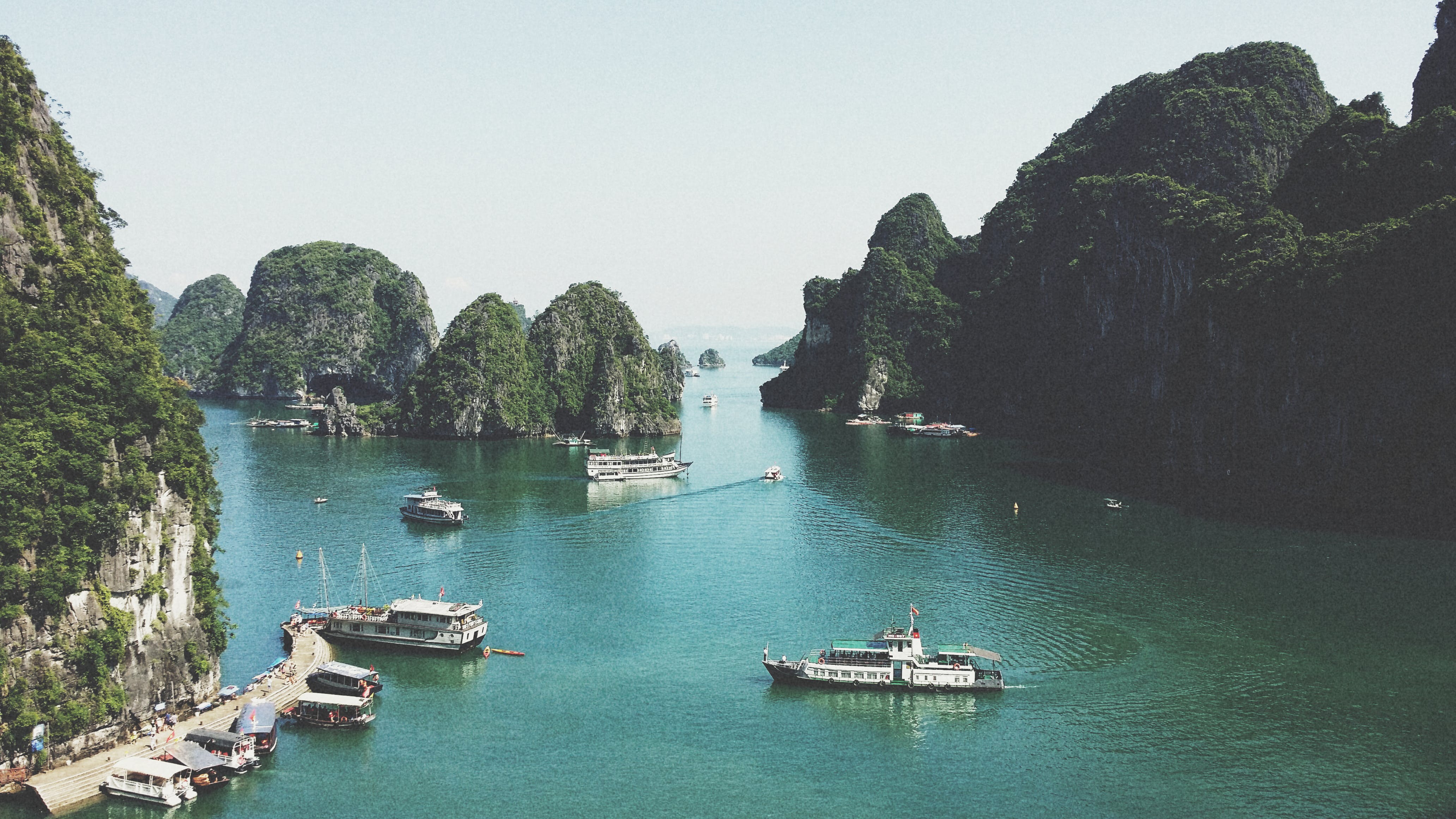 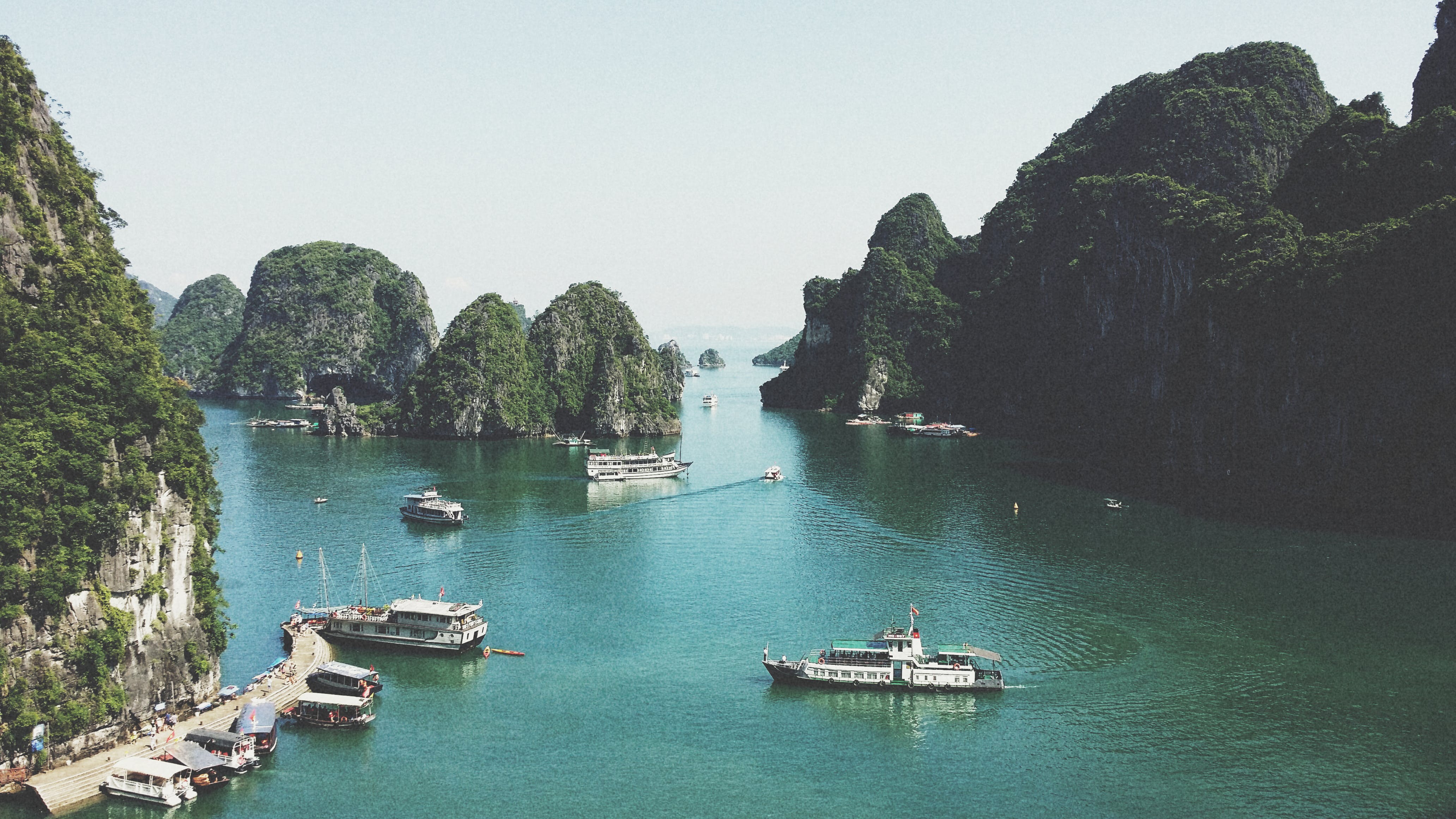 Crop
If necessary, delete the existing image using the 'Delete' button. Click the icon to insert a new image. (see example below).
On the left you see the color pallette.
Try to use one “extra” color for a presentation or subject!

Colors used in this example presentation are just to show possibilities.

Some combinations will not work!!  

When in doubt or if you want help, contact your course team e-learning developer or the NMC
Best practise
Select the desired image and click 'Insert'.
Keep this short
To scale or crop the image, go to the 'Picture Tools - Format' tab and click the 'Crop' button. Scale the image the dots and the image frame with the c with corners.
Keep this short
Basic colors
Extra colors
DO YOU NEED HELP?Contact your course team e-learning developer or NewMedia Centre!
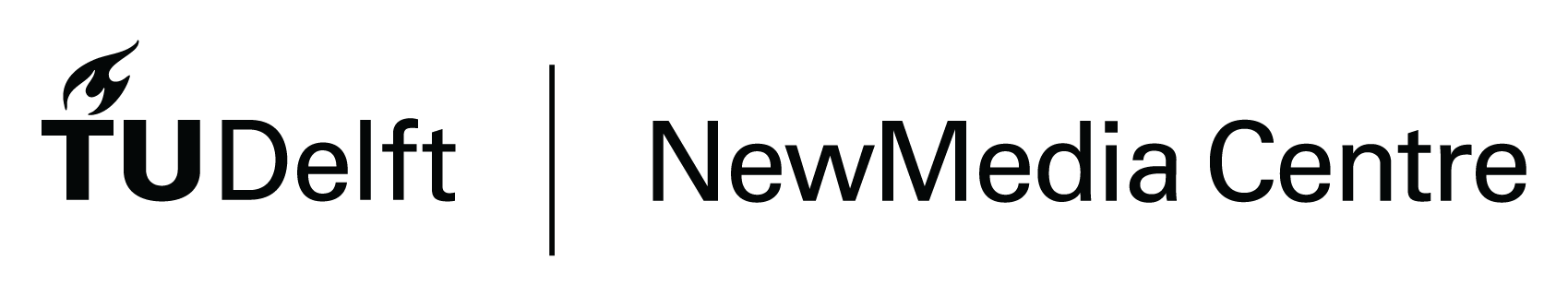 Title Text (Calibri Light 34pt)
Standard text (Calibri standard 24pt)
Calibri Bold (Calibri Bold 24pt) (Only used for highlights en sub-headers)
Calibri Italic (Calibri Italic 24pt)
1st Secondary text (Calibri 20pt)
2nd Secondary text (Calibri 16pt)
Image credits (Calibri Light Italic 24pt) the color may be changed to improve visibility but should not draw attention.
Standard text color is not black but:	
Background color is not WHITE but:
#33333    or    R=42  G=42  B=42
#FFFFF    or    R=240  G=240  B=240
1
2
3
CHANGE IMAGE/PUT IMAGE
Insert
Colors
Text
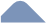 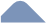 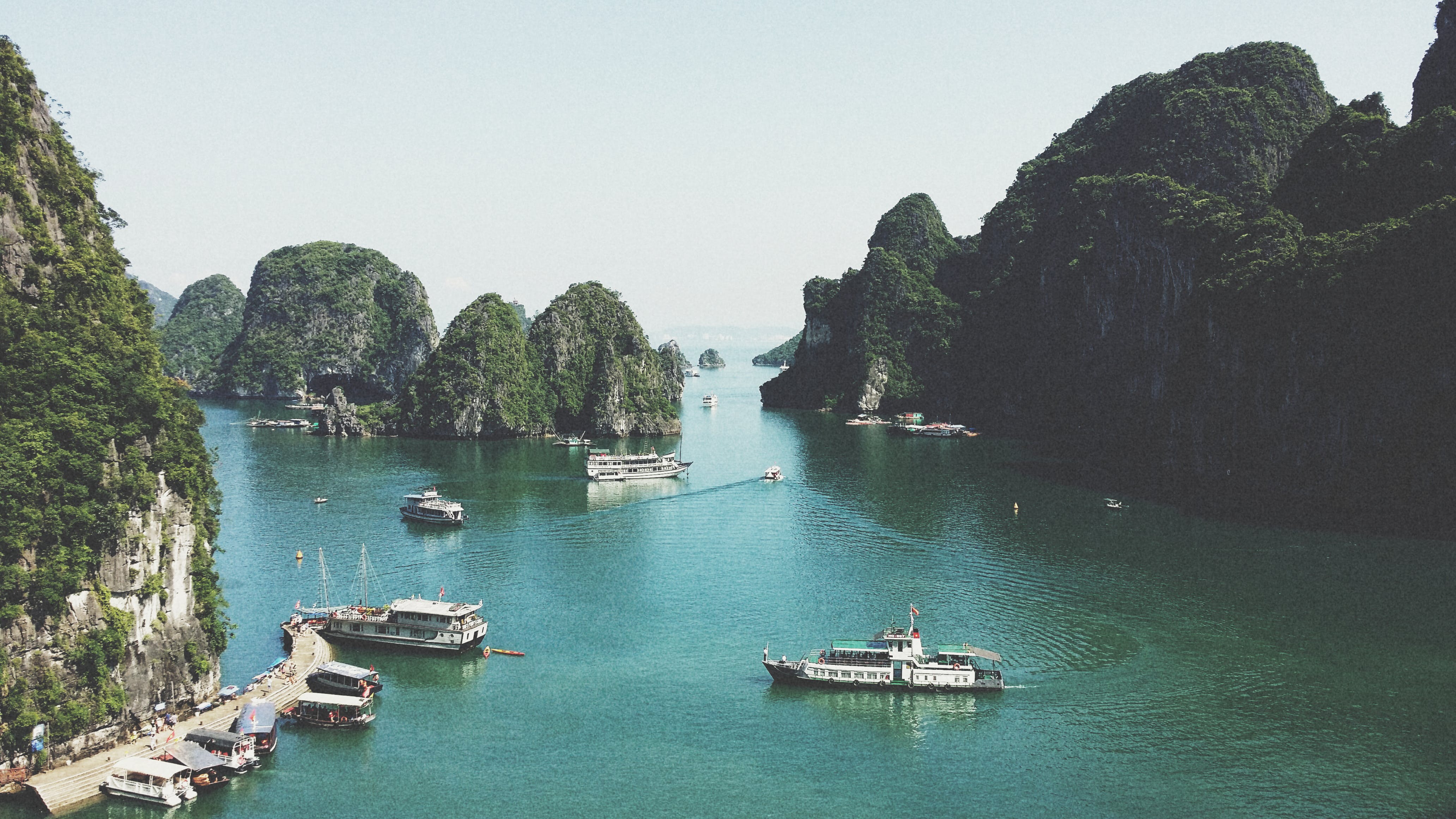 Crop
If necessary, delete the existing image using the 'Delete' button. Click the icon to insert a new image. (see example below).
On the left you see the color pallette.
Try to use one “extra” color for a presentation or subject!

Colors used in this example presentation are just to show possibilities.

Some combinations will not work!!  

When in doubt or if you want help, contact your course team e-learning developer or the NMC
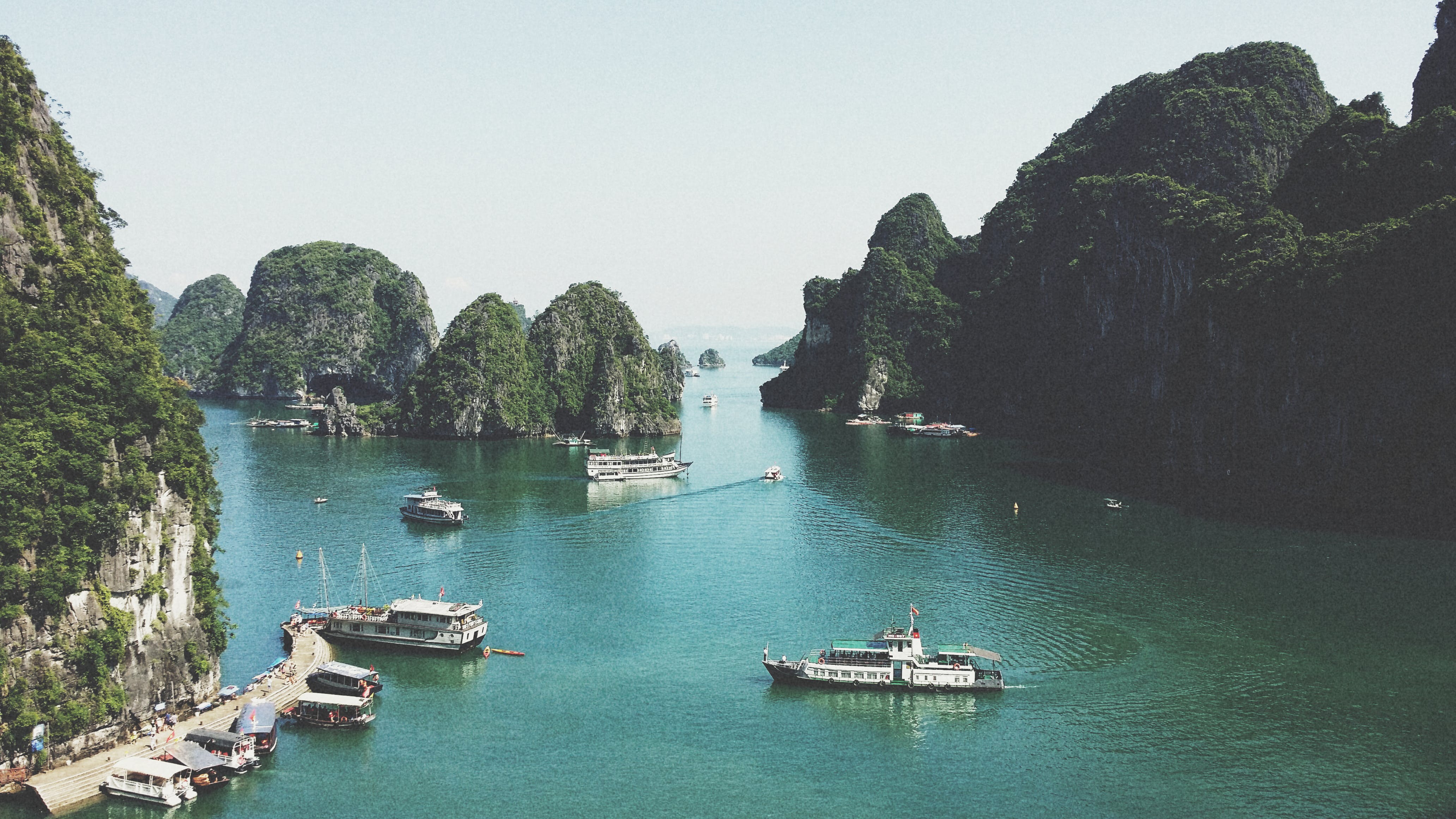 Select the desired image and click 'Insert'.
Best practise
To scale or crop the image, go to the 'Picture Tools - Format' tab and click the 'Crop' button. Scale the image the dots and the image frame with the c with corners.
Keep this short
Keep this short
Basic colors
Extra colors
DO YOU NEED HELP?Contact your course team e-learning developer or NewMedia Centre!
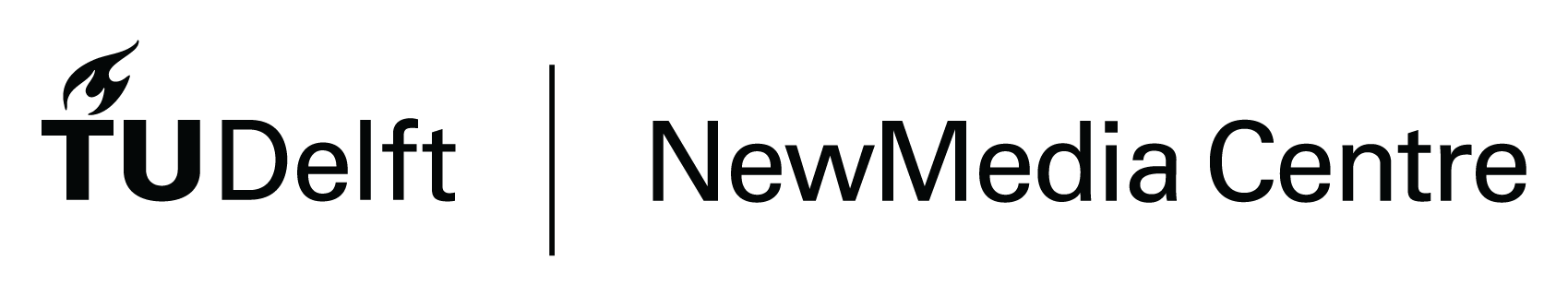 Title Text (Calibri Light 34pt)
Standard text (Calibri standard 24pt)
Calibri Bold (Calibri Bold 24pt) (Only used for highlights en sub-headers)
Calibri Italic (Calibri Italic 24pt)
1st Secondary text (Calibri 20pt)
2nd Secondary text (Calibri 16pt)
Image credits (Calibri Light Italic 24pt) the color may be changed to improve visibility but should not draw attention.
Standard text color is not black but:	
Background color is not WHITE but:
#33333    or    R=42  G=42  B=42
#FFFFF    or    R=240  G=240  B=240
1
2
3
CHANGE IMAGE/PUT IMAGE
Insert
Colors
Text
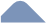 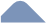 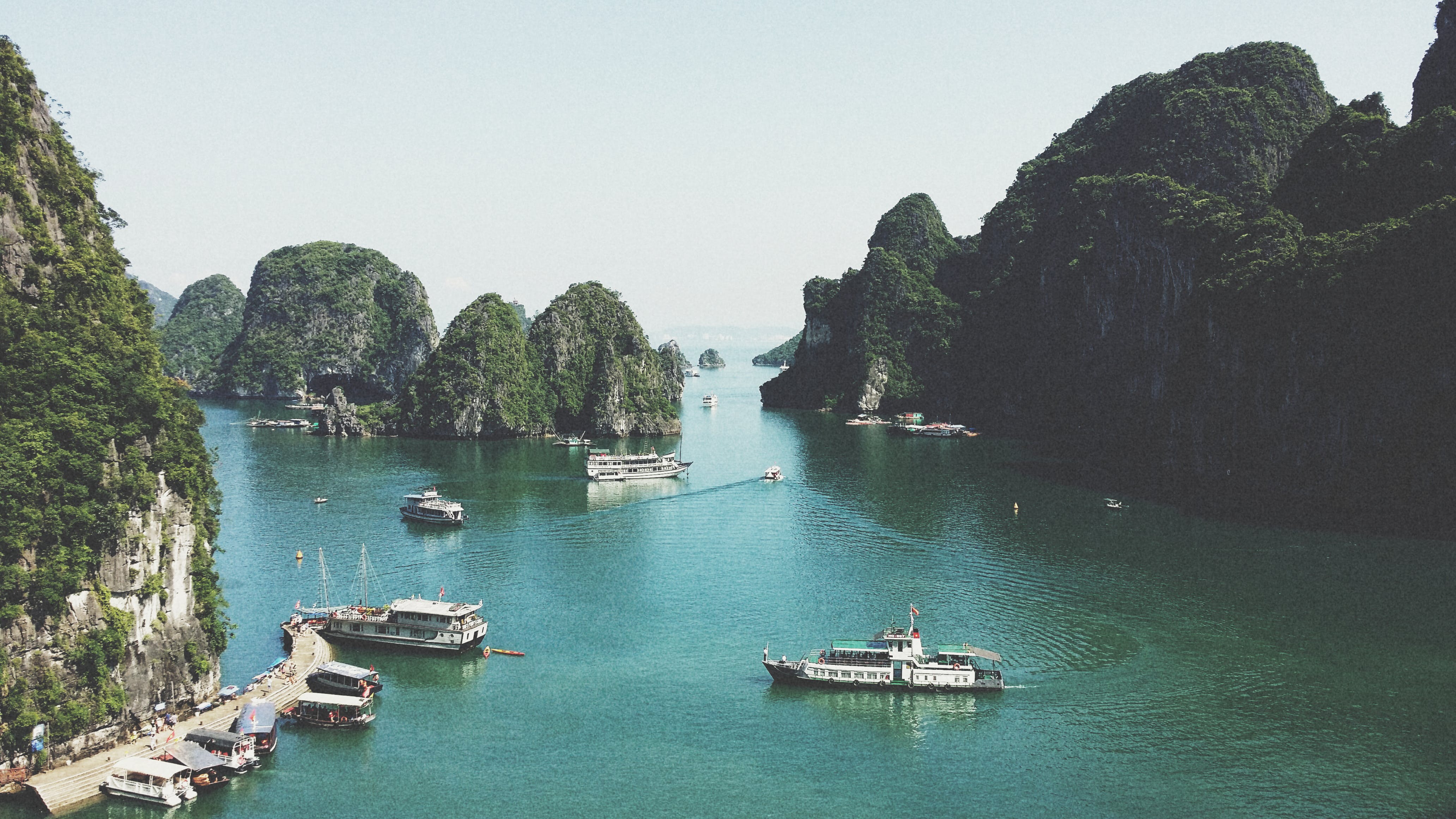 Crop
If necessary, delete the existing image using the 'Delete' button. Click the icon to insert a new image. (see example below).
On the left you see the color pallette.
Try to use one “extra” color for a presentation or subject!

Colors used in this example presentation are just to show possibilities.

Some combinations will not work!!  

When in doubt or if you want help, contact your course team e-learning developer or the NMC
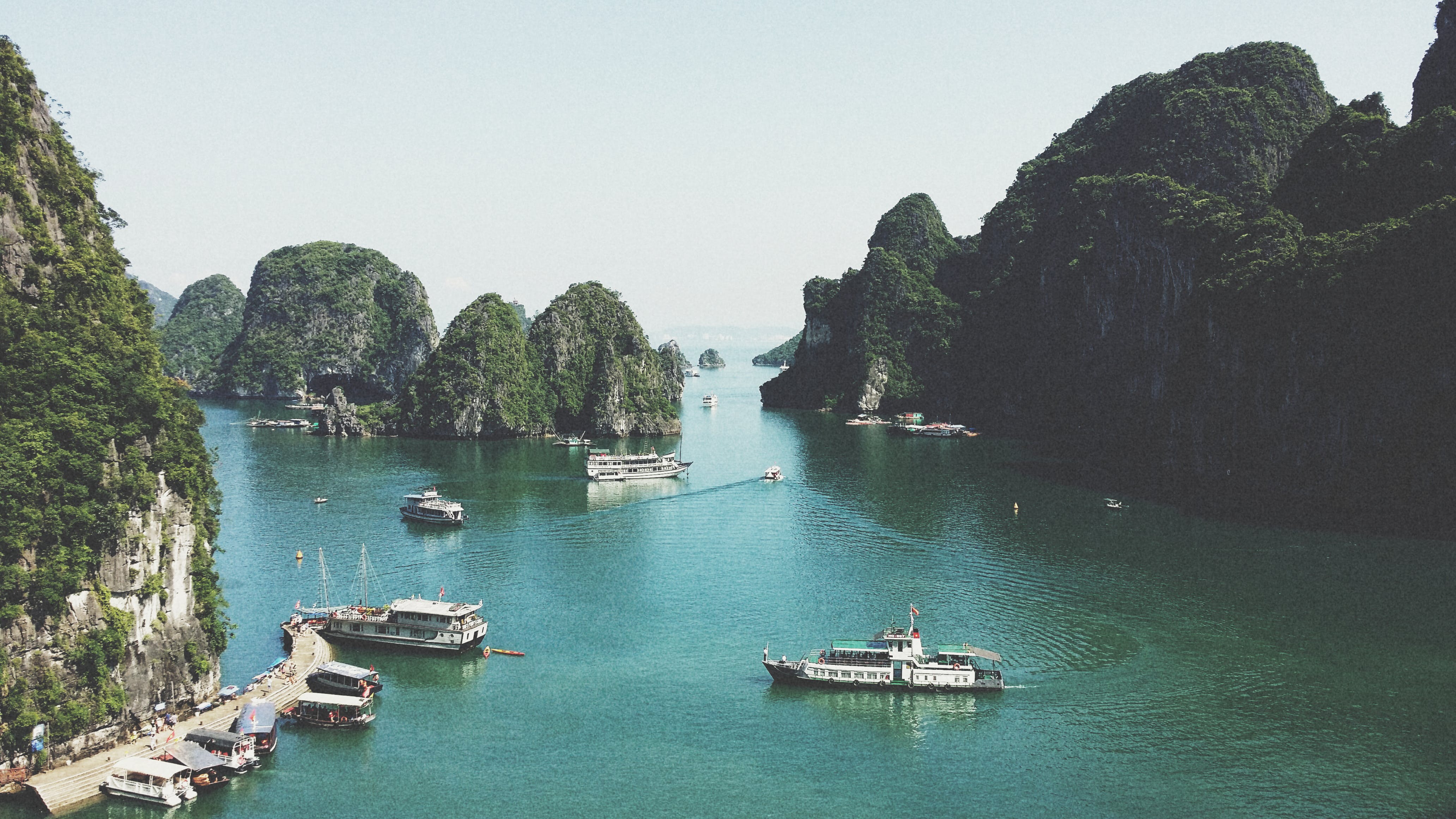 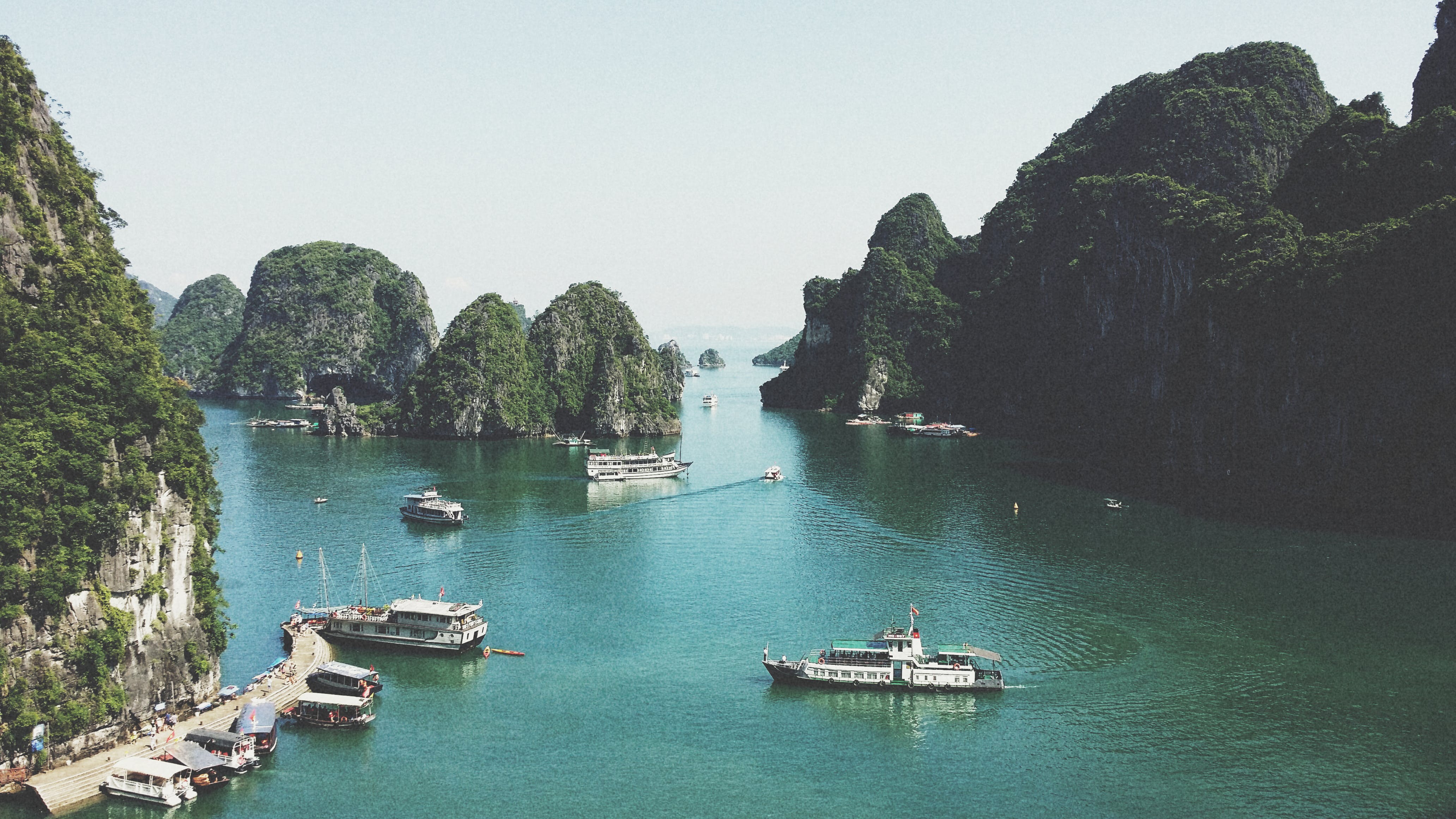 Select the desired image and click 'Insert'.
To scale or crop the image, go to the 'Picture Tools - Format' tab and click the 'Crop' button. Scale the image the dots and the image frame with the c with corners.
Basic colors
Extra colors
DO YOU NEED HELP?Contact your course team e-learning developer or NewMedia Centre!
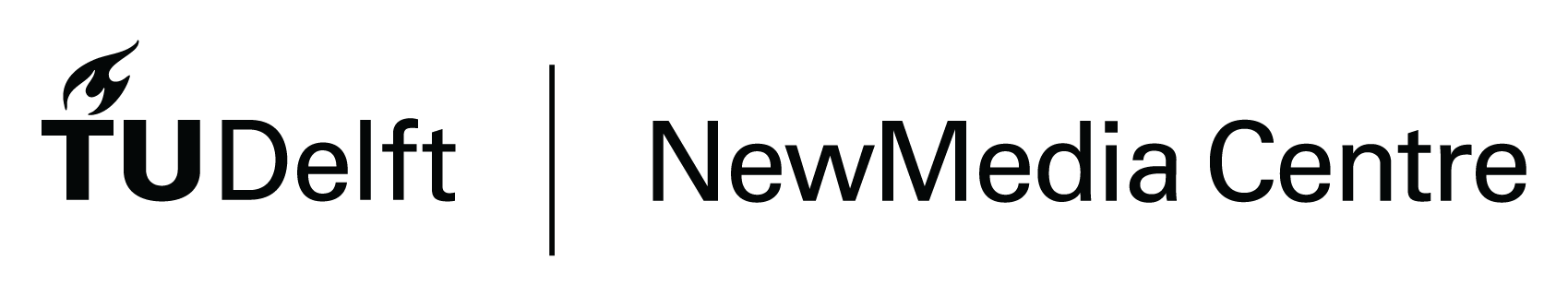 Title Text (Calibri Light 34pt)
Standard text (Calibri standard 24pt)
Calibri Bold (Calibri Bold 24pt) (Only used for highlights en sub-headers)
Calibri Italic (Calibri Italic 24pt)
1st Secondary text (Calibri 20pt)
2nd Secondary text (Calibri 16pt)
Image credits (Calibri Light Italic 24pt) the color may be changed to improve visibility but should not draw attention.
Standard text color is not black but:	
Background color is not WHITE but:
#33333    or    R=42  G=42  B=42
#FFFFF    or    R=240  G=240  B=240
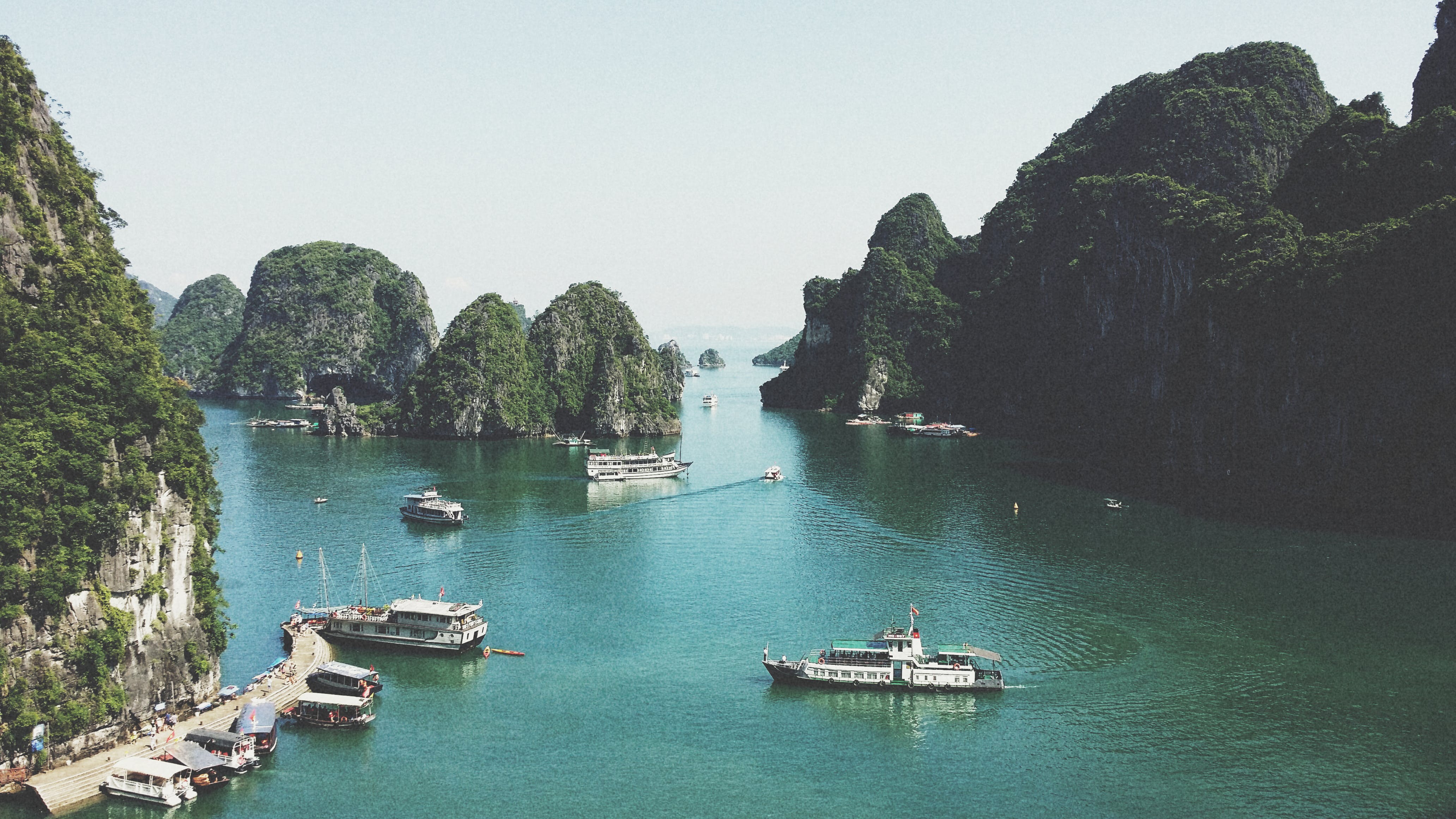 1
2
3
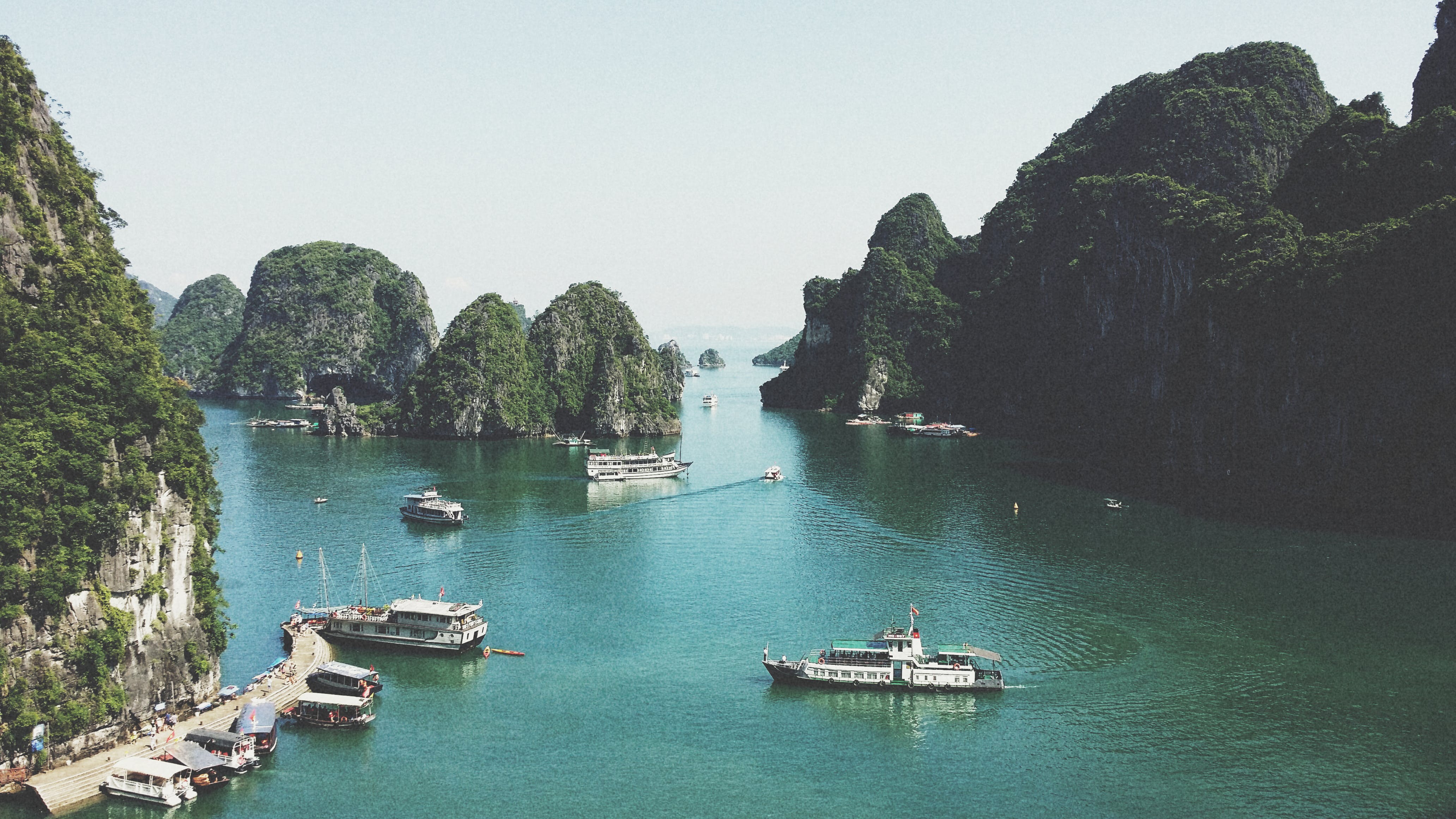 CHANGE IMAGE/PUT IMAGE
Insert
Colors
Text
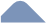 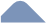 Crop
If necessary, delete the existing image using the 'Delete' button. Click the icon to insert a new image. (see example below).
On the left you see the color pallette.
Try to use one “extra” color for a presentation or subject!

Colors used in this example presentation are just to show possibilities.

Some combinations will not work!!  

When in doubt or if you want help, contact your course team e-learning developer or the NMC
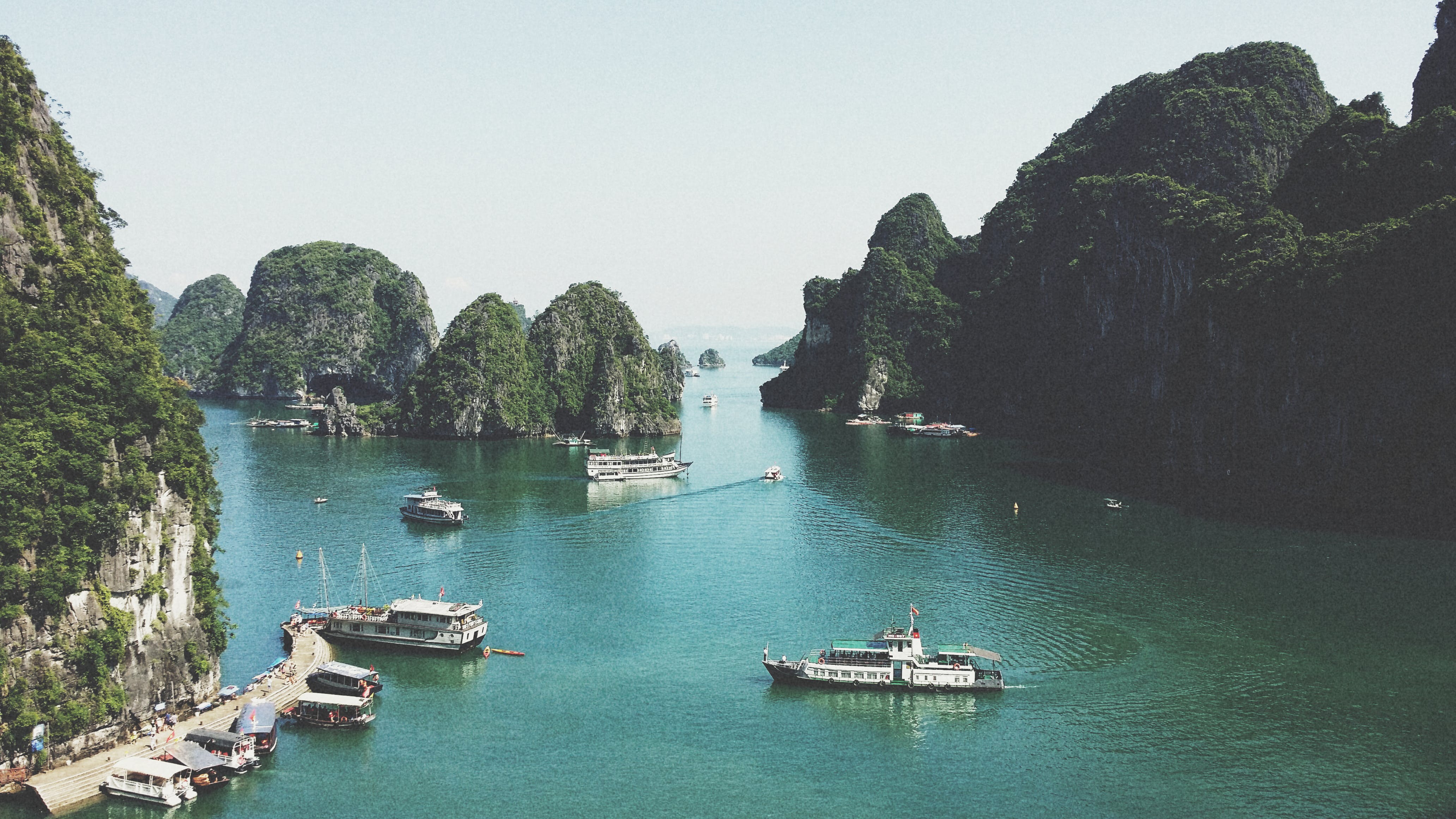 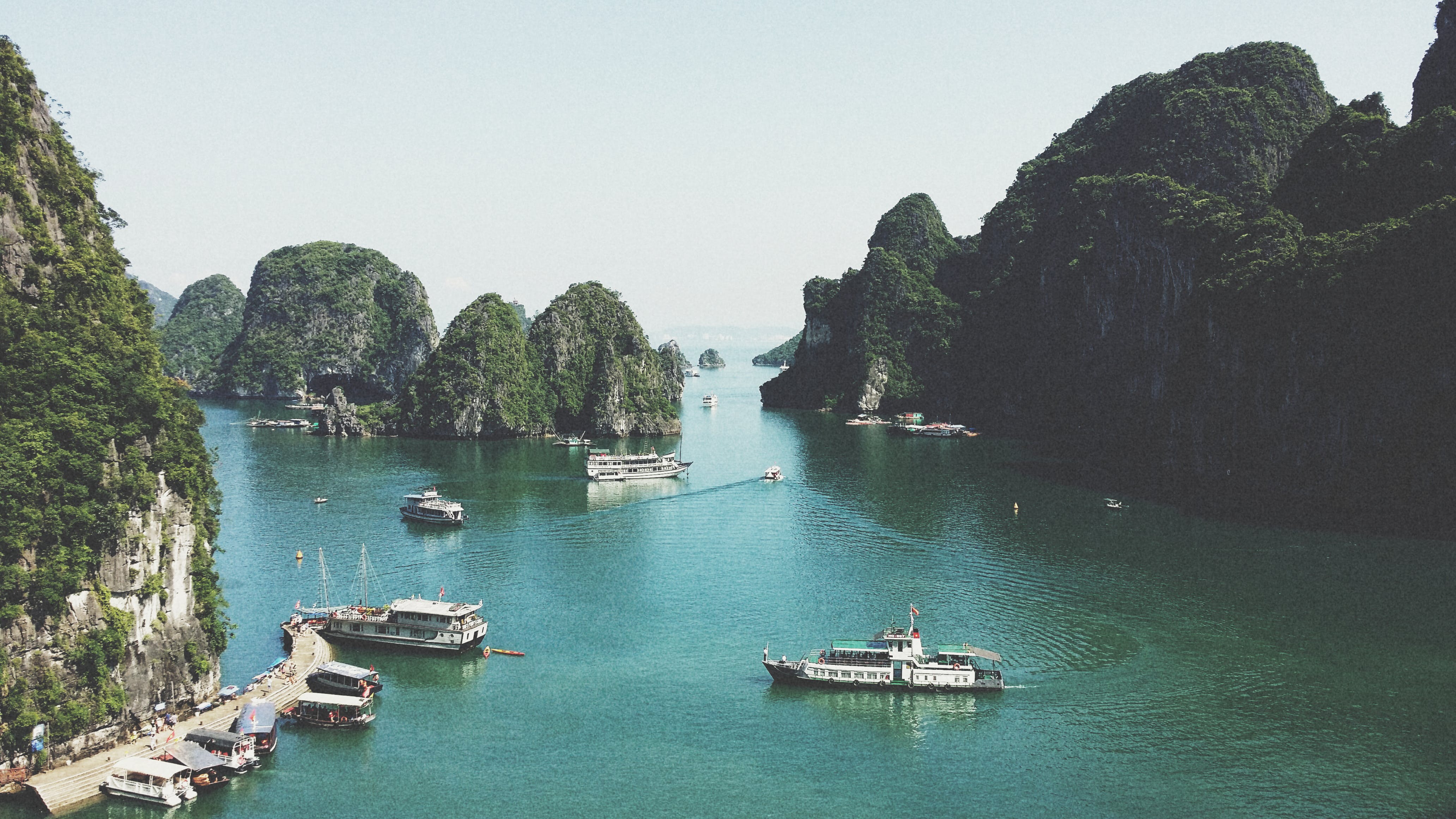 Select the desired image and click 'Insert'.
To scale or crop the image, go to the 'Picture Tools - Format' tab and click the 'Crop' button. Scale the image the dots and the image frame with the c with corners.
Basic colors
Extra colors
DO YOU NEED HELP?Contact your course team e-learning developer or NewMedia Centre!
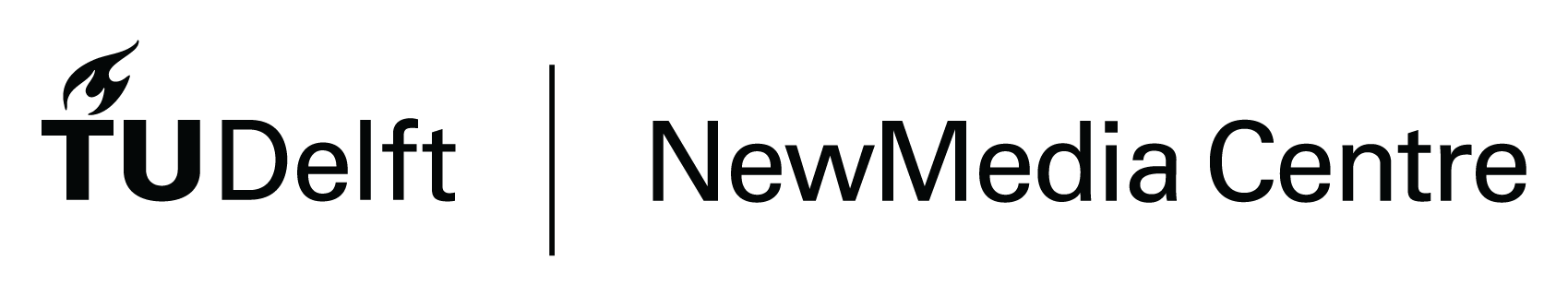 Title Text (Calibri Light 34pt)
Standard text (Calibri standard 24pt)
Calibri Bold (Calibri Bold 24pt) (Only used for highlights en sub-headers)
Calibri Italic (Calibri Italic 24pt)
1st Secondary text (Calibri 20pt)
2nd Secondary text (Calibri 16pt)
Image credits (Calibri Light Italic 24pt) the color may be changed to improve visibility but should not draw attention.
Standard text color is not black but:	
Background color is not WHITE but:
#33333    or    R=42  G=42  B=42
#FFFFF    or    R=240  G=240  B=240
1
2
3
CHANGE IMAGE/PUT IMAGE
Insert
Colors
Text
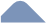 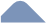 Crop
If necessary, delete the existing image using the 'Delete' button. Click the icon to insert a new image. (see example below).
On the left you see the color pallette.
Try to use one “extra” color for a presentation or subject!

Colors used in this example presentation are just to show possibilities.

Some combinations will not work!!  

When in doubt or if you want help, contact your course team e-learning developer or the NMC
Best practise
Select the desired image and click 'Insert'.
Keep this short
Keep this short
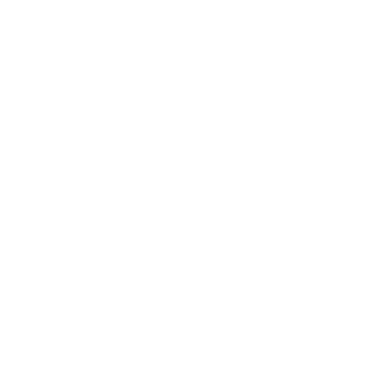 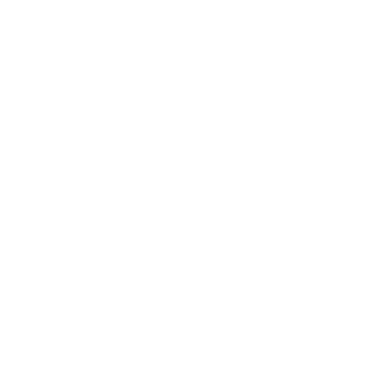 To scale or crop the image, go to the 'Picture Tools - Format' tab and click the 'Crop' button. Scale the image the dots and the image frame with the c with corners.
Keep this short
Keep this short
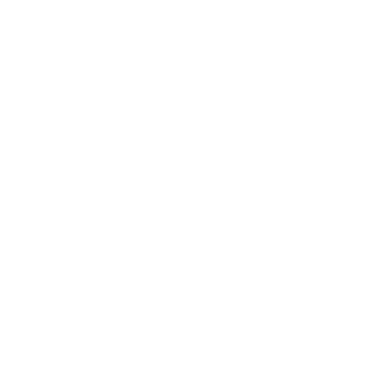 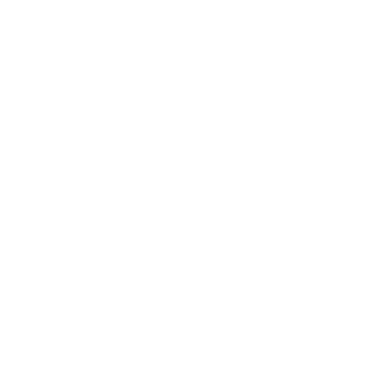 Basic colors
Extra colors
DO YOU NEED HELP?Contact your course team e-learning developer or NewMedia Centre!
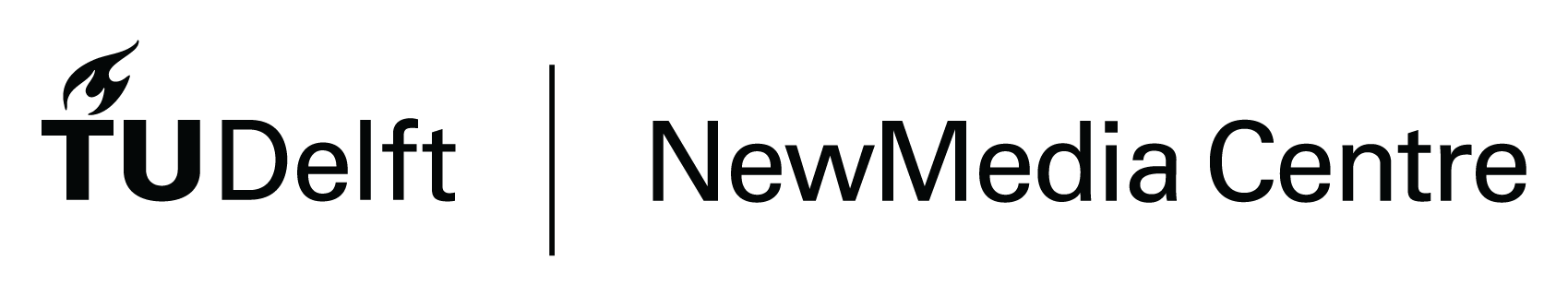 Title Text (Calibri Light 34pt)
Standard text (Calibri standard 24pt)
Calibri Bold (Calibri Bold 24pt) (Only used for highlights en sub-headers)
Calibri Italic (Calibri Italic 24pt)
1st Secondary text (Calibri 20pt)
2nd Secondary text (Calibri 16pt)
Image credits (Calibri Light Italic 24pt) the color may be changed to improve visibility but should not draw attention.
Standard text color is not black but:	
Background color is not WHITE but:
#33333    or    R=42  G=42  B=42
#FFFFF    or    R=240  G=240  B=240
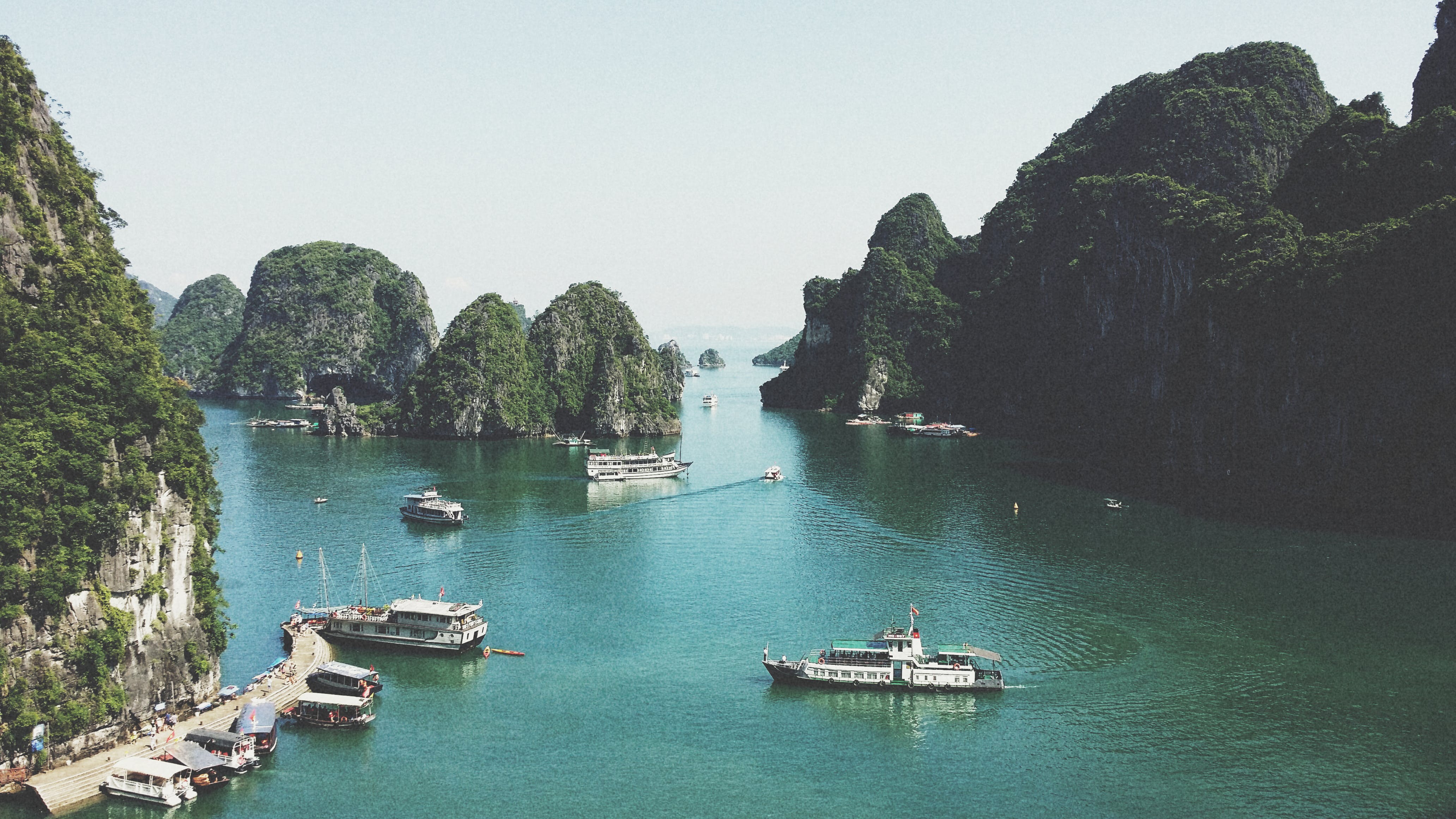 1
2
3
CHANGE IMAGE/PUT IMAGE
Insert
Colors
Text
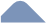 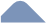 Crop
If necessary, delete the existing image using the 'Delete' button. Click the icon to insert a new image. (see example below).
On the left you see the color pallette.
Try to use one “extra” color for a presentation or subject!

Colors used in this example presentation are just to show possibilities.

Some combinations will not work!!  

When in doubt or if you want help, contact your course team e-learning developer or the NMC
This is a short list and keep it short
Select the desired image and click 'Insert'.
Keep this short
To scale or crop the image, go to the 'Picture Tools - Format' tab and click the 'Crop' button. Scale the image the dots and the image frame with the c with corners.
Keep this short
Basic colors
Extra colors
Keep this short
DO YOU NEED HELP?Contact your course team e-learning developer or NewMedia Centre!
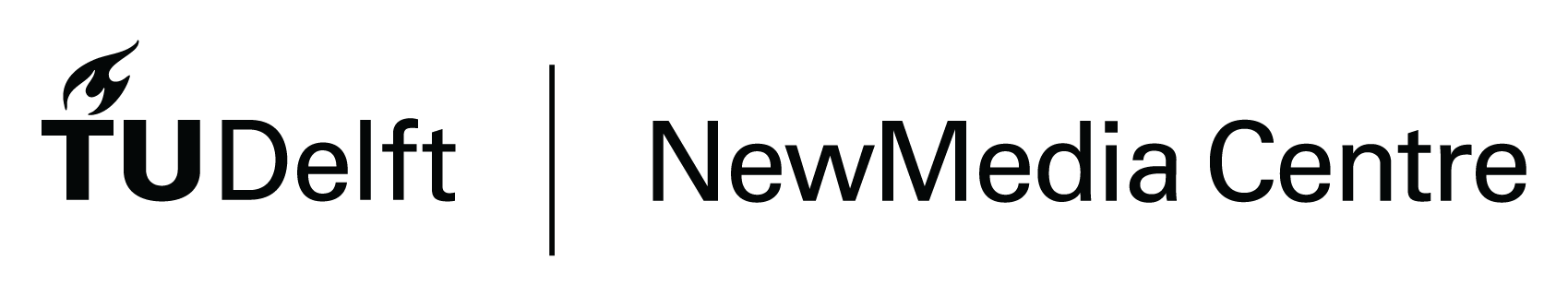 Title Text (Calibri Light 34pt)
Standard text (Calibri standard 24pt)
Calibri Bold (Calibri Bold 24pt) (Only used for highlights en sub-headers)
Calibri Italic (Calibri Italic 24pt)
1st Secondary text (Calibri 20pt)
2nd Secondary text (Calibri 16pt)
Image credits (Calibri Light Italic 24pt) the color may be changed to improve visibility but should not draw attention.
Standard text color is not black but:	
Background color is not WHITE but:
#33333    or    R=42  G=42  B=42
#FFFFF    or    R=240  G=240  B=240
1
2
3
CHANGE IMAGE/PUT IMAGE
Insert
Colors
Text
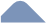 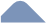 Crop
If necessary, delete the existing image using the 'Delete' button. Click the icon to insert a new image. (see example below).
On the left you see the color pallette.
Try to use one “extra” color for a presentation or subject!

Colors used in this example presentation are just to show possibilities.

Some combinations will not work!!  

When in doubt or if you want help, contact your course team e-learning developer or the NMC
Keep this short
Select the desired image and click 'Insert'.
This is a short list and keep it short
Keep this short
To scale or crop the image, go to the 'Picture Tools - Format' tab and click the 'Crop' button. Scale the image the dots and the image frame with the c with corners.
Basic colors
Extra colors
Keep this short
DO YOU NEED HELP?Contact your course team e-learning developer or NewMedia Centre!
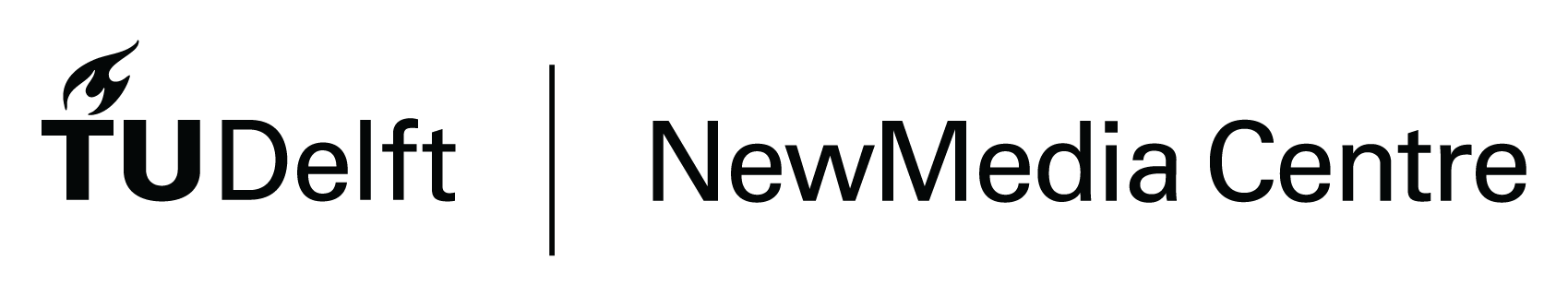 Title Text (Calibri Light 34pt)
Standard text (Calibri standard 24pt)
Calibri Bold (Calibri Bold 24pt) (Only used for highlights en sub-headers)
Calibri Italic (Calibri Italic 24pt)
1st Secondary text (Calibri 20pt)
2nd Secondary text (Calibri 16pt)
Image credits (Calibri Light Italic 24pt) the color may be changed to improve visibility but should not draw attention.
Standard text color is not black but:	
Background color is not WHITE but:
#33333    or    R=42  G=42  B=42
#FFFFF    or    R=240  G=240  B=240
1
2
3
CHANGE IMAGE/PUT IMAGE
Insert
Colors
Text
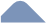 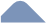 Crop
If necessary, delete the existing image using the 'Delete' button. Click the icon to insert a new image. (see example below).
On the left you see the color pallette.
Try to use one “extra” color for a presentation or subject!

Colors used in this example presentation are just to show possibilities.

Some combinations will not work!!  

When in doubt or if you want help, contact your course team e-learning developer or the NMC
Images for comparison
Select the desired image and click 'Insert'.
To scale or crop the image, go to the 'Picture Tools - Format' tab and click the 'Crop' button. Scale the image the dots and the image frame with the c with corners.
Basic colors
Extra colors
DO YOU NEED HELP?Contact your course team e-learning developer or NewMedia Centre!
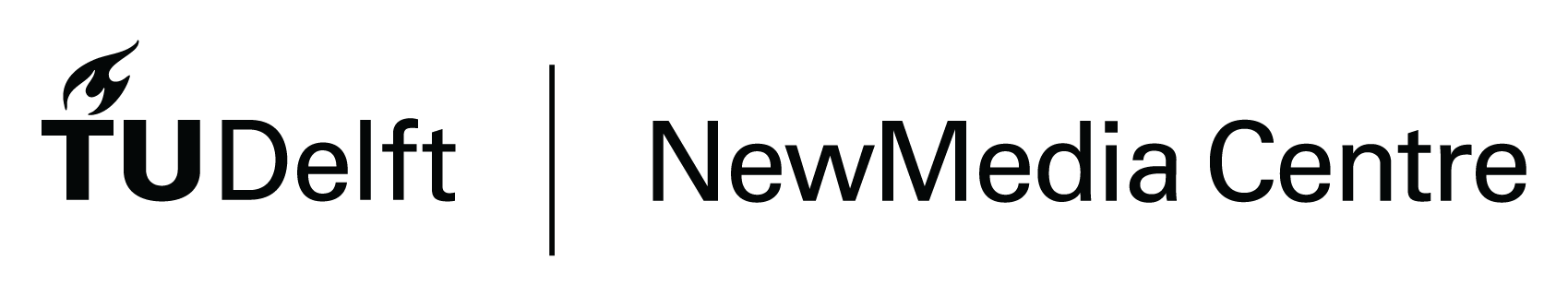 Title Text (Calibri Light 34pt)
Standard text (Calibri standard 24pt)
Calibri Bold (Calibri Bold 24pt) (Only used for highlights en sub-headers)
Calibri Italic (Calibri Italic 24pt)
1st Secondary text (Calibri 20pt)
2nd Secondary text (Calibri 16pt)
Image credits (Calibri Light Italic 24pt) the color may be changed to improve visibility but should not draw attention.
Standard text color is not black but:	
Background color is not WHITE but:
#33333    or    R=42  G=42  B=42
#FFFFF    or    R=240  G=240  B=240
1
2
3
CHANGE IMAGE/PUT IMAGE
Insert
Colors
Text
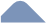 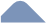 Crop
If necessary, delete the existing image using the 'Delete' button. Click the icon to insert a new image. (see example below).
On the left you see the color pallette.
Try to use one “extra” color for a presentation or subject!

Colors used in this example presentation are just to show possibilities.

Some combinations will not work!!  

When in doubt or if you want help, contact your course team e-learning developer or the NMC
Images for comparison
Select the desired image and click 'Insert'.
To scale or crop the image, go to the 'Picture Tools - Format' tab and click the 'Crop' button. Scale the image the dots and the image frame with the c with corners.
Basic colors
Extra colors
DO YOU NEED HELP?Contact your course team e-learning developer or NewMedia Centre!
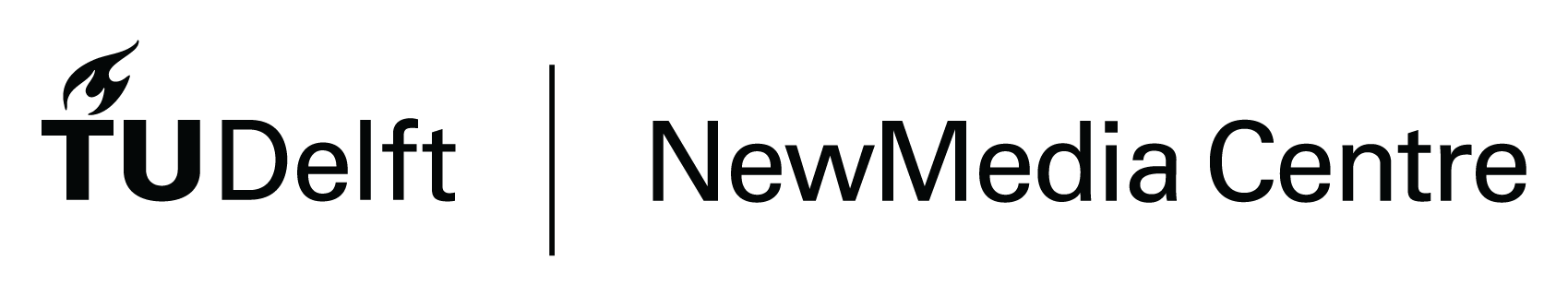 Title Text (Calibri Light 34pt)
Standard text (Calibri standard 24pt)
Calibri Bold (Calibri Bold 24pt) (Only used for highlights en sub-headers)
Calibri Italic (Calibri Italic 24pt)
1st Secondary text (Calibri 20pt)
2nd Secondary text (Calibri 16pt)
Image credits (Calibri Light Italic 24pt) the color may be changed to improve visibility but should not draw attention.
Standard text color is not black but:	
Background color is not WHITE but:
#33333    or    R=42  G=42  B=42
#FFFFF    or    R=240  G=240  B=240
1
2
3
CHANGE IMAGE/PUT IMAGE
Insert
Colors
Text
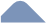 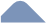 Crop
Images for comparison
If necessary, delete the existing image using the 'Delete' button. Click the icon to insert a new image. (see example below).
On the left you see the color pallette.
Try to use one “extra” color for a presentation or subject!

Colors used in this example presentation are just to show possibilities.

Some combinations will not work!!  

When in doubt or if you want help, contact your course team e-learning developer or the NMC
Select the desired image and click 'Insert'.
To scale or crop the image, go to the 'Picture Tools - Format' tab and click the 'Crop' button. Scale the image the dots and the image frame with the c with corners.
Basic colors
Extra colors
DO YOU NEED HELP?Contact your course team e-learning developer or NewMedia Centre!
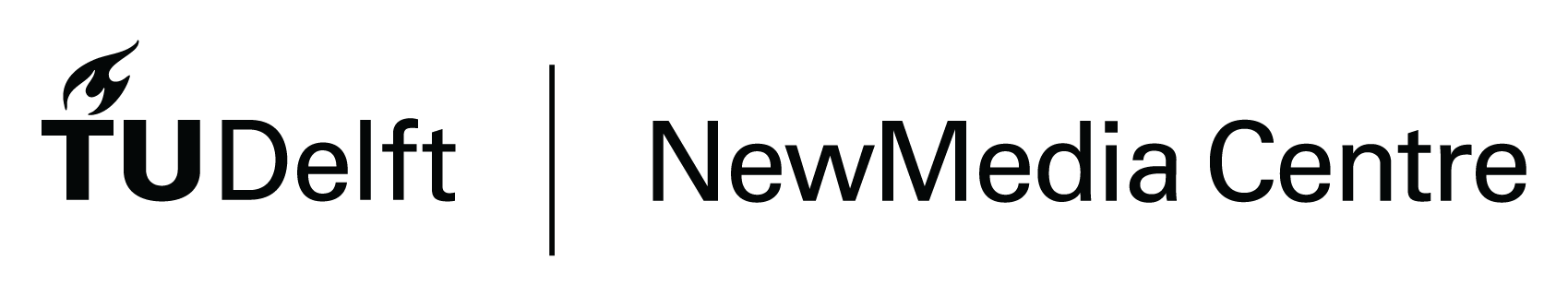 Title Text (Calibri Light 34pt)
Standard text (Calibri standard 24pt)
Calibri Bold (Calibri Bold 24pt) (Only used for highlights en sub-headers)
Calibri Italic (Calibri Italic 24pt)
1st Secondary text (Calibri 20pt)
2nd Secondary text (Calibri 16pt)
Image credits (Calibri Light Italic 24pt) the color may be changed to improve visibility but should not draw attention.
Standard text color is not black but:	
Background color is not WHITE but:
#33333    or    R=42  G=42  B=42
#FFFFF    or    R=240  G=240  B=240
1
2
3
CHANGE IMAGE/PUT IMAGE
Insert
Colors
Text
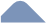 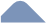 Crop
If necessary, delete the existing image using the 'Delete' button. Click the icon to insert a new image. (see example below).
On the left you see the color pallette.
Try to use one “extra” color for a presentation or subject!

Colors used in this example presentation are just to show possibilities.

Some combinations will not work!!  

When in doubt or if you want help, contact your course team e-learning developer or the NMC
Select the desired image and click 'Insert'.
To scale or crop the image, go to the 'Picture Tools - Format' tab and click the 'Crop' button. Scale the image the dots and the image frame with the c with corners.
Basic colors
Extra colors
DO YOU NEED HELP?Contact your course team e-learning developer or NewMedia Centre!
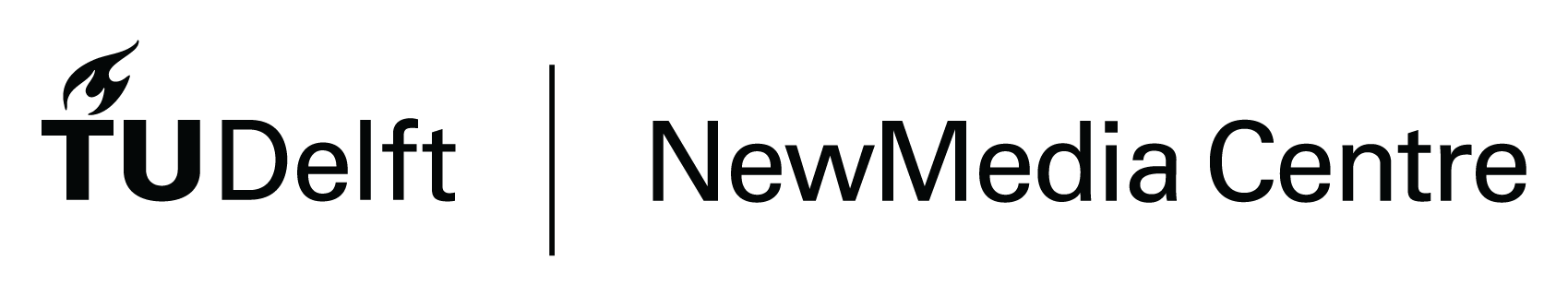 Photo credits: Pexels.com | foc foodoncam
Title Text (Calibri Light 34pt)
Standard text (Calibri standard 24pt)
Calibri Bold (Calibri Bold 24pt) (Only used for highlights en sub-headers)
Calibri Italic (Calibri Italic 24pt)
1st Secondary text (Calibri 20pt)
2nd Secondary text (Calibri 16pt)
Image credits (Calibri Light Italic 24pt) the color may be changed to improve visibility but should not draw attention.
Standard text color is not black but:	
Background color is not WHITE but:
#33333    or    R=42  G=42  B=42
#FFFFF    or    R=240  G=240  B=240
1
2
3
CHANGE IMAGE/PUT IMAGE
Insert
Colors
Text
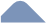 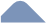 Crop
If necessary, delete the existing image using the 'Delete' button. Click the icon to insert a new image. (see example below).
On the left you see the color pallette.
Try to use one “extra” color for a presentation or subject!

Colors used in this example presentation are just to show possibilities.

Some combinations will not work!!  

When in doubt or if you want help, contact your course team e-learning developer or the NMC
Select the desired image and click 'Insert'.
Add a sentence
To scale or crop the image, go to the 'Picture Tools - Format' tab and click the 'Crop' button. Scale the image the dots and the image frame with the c with corners.
Basic colors
Extra colors
DO YOU NEED HELP?Contact your course team e-learning developer or NewMedia Centre!
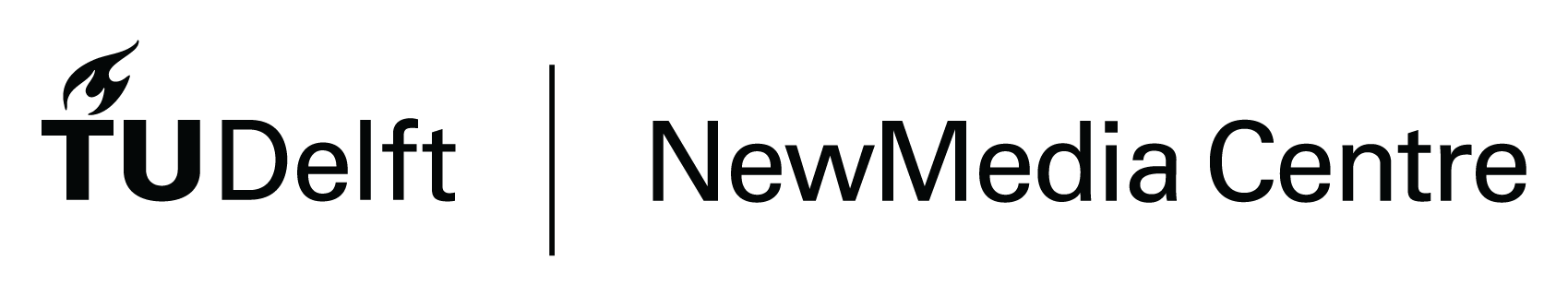 Photo credits: Pexels.com | foc foodoncam
Title Text (Calibri Light 34pt)
Standard text (Calibri standard 24pt)
Calibri Bold (Calibri Bold 24pt) (Only used for highlights en sub-headers)
Calibri Italic (Calibri Italic 24pt)
1st Secondary text (Calibri 20pt)
2nd Secondary text (Calibri 16pt)
Image credits (Calibri Light Italic 24pt) the color may be changed to improve visibility but should not draw attention.
Standard text color is not black but:	
Background color is not WHITE but:
#33333    or    R=42  G=42  B=42
#FFFFF    or    R=240  G=240  B=240
1
2
3
CHANGE IMAGE/PUT IMAGE
Insert
Colors
Text
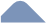 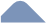 Crop
If necessary, delete the existing image using the 'Delete' button. Click the icon to insert a new image. (see example below).
On the left you see the color pallette.
Try to use one “extra” color for a presentation or subject!

Colors used in this example presentation are just to show possibilities.

Some combinations will not work!!  

When in doubt or if you want help, contact your course team e-learning developer or the NMC
Select the desired image and click 'Insert'.
To scale or crop the image, go to the 'Picture Tools - Format' tab and click the 'Crop' button. Scale the image the dots and the image frame with the c with corners.
Basic colors
Extra colors
DO YOU NEED HELP?Contact your course team e-learning developer or NewMedia Centre!
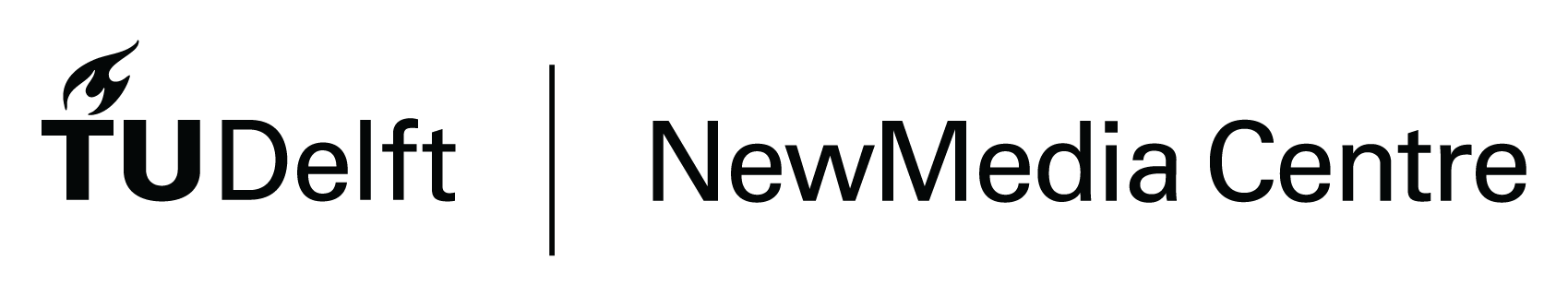 Title Text (Calibri Light 34pt)
Standard text (Calibri standard 24pt)
Calibri Bold (Calibri Bold 24pt) (Only used for highlights en sub-headers)
Calibri Italic (Calibri Italic 24pt)
1st Secondary text (Calibri 20pt)
2nd Secondary text (Calibri 16pt)
Image credits (Calibri Light Italic 24pt) the color may be changed to improve visibility but should not draw attention.
Standard text color is not black but:	
Background color is not WHITE but:
#33333    or    R=42  G=42  B=42
#FFFFF    or    R=240  G=240  B=240
1
2
3
CHANGE IMAGE/PUT IMAGE
Insert
Colors
Text
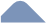 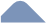 Crop
If necessary, delete the existing image using the 'Delete' button. Click the icon to insert a new image. (see example below).
On the left you see the color pallette.
Try to use one “extra” color for a presentation or subject!

Colors used in this example presentation are just to show possibilities.

Some combinations will not work!!  

When in doubt or if you want help, contact your course team e-learning developer or the NMC
Select the desired image and click 'Insert'.
To scale or crop the image, go to the 'Picture Tools - Format' tab and click the 'Crop' button. Scale the image the dots and the image frame with the c with corners.
Basic colors
Extra colors
DO YOU NEED HELP?Contact your course team e-learning developer or NewMedia Centre!
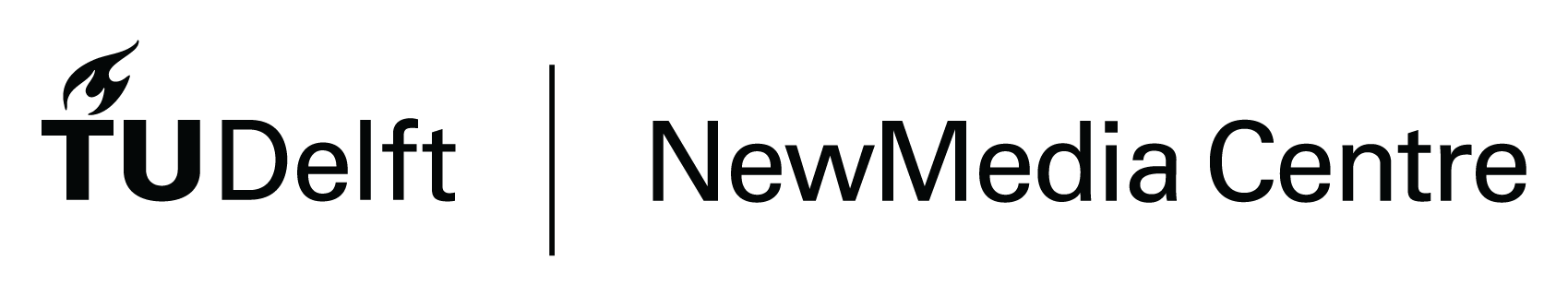